The Mad Hedge Fund Trader“The Three Margarita Webinar”
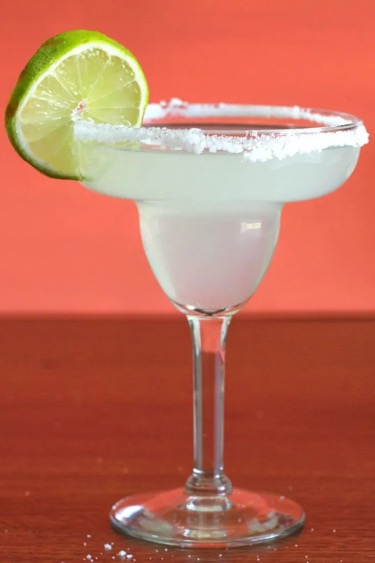 With John ThomasKey West, Florida April 3, 2024www.madhedgefundtrader.com
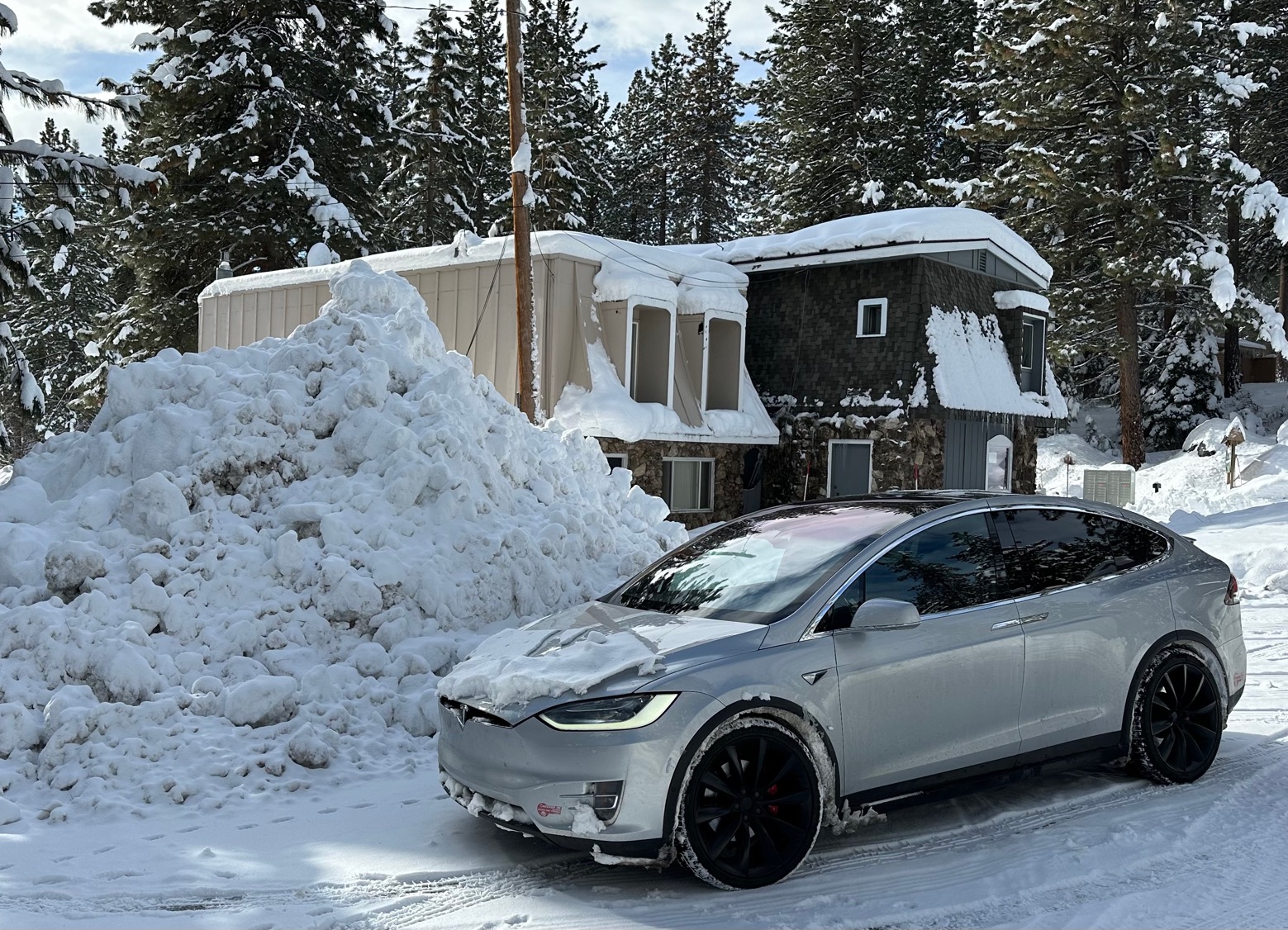 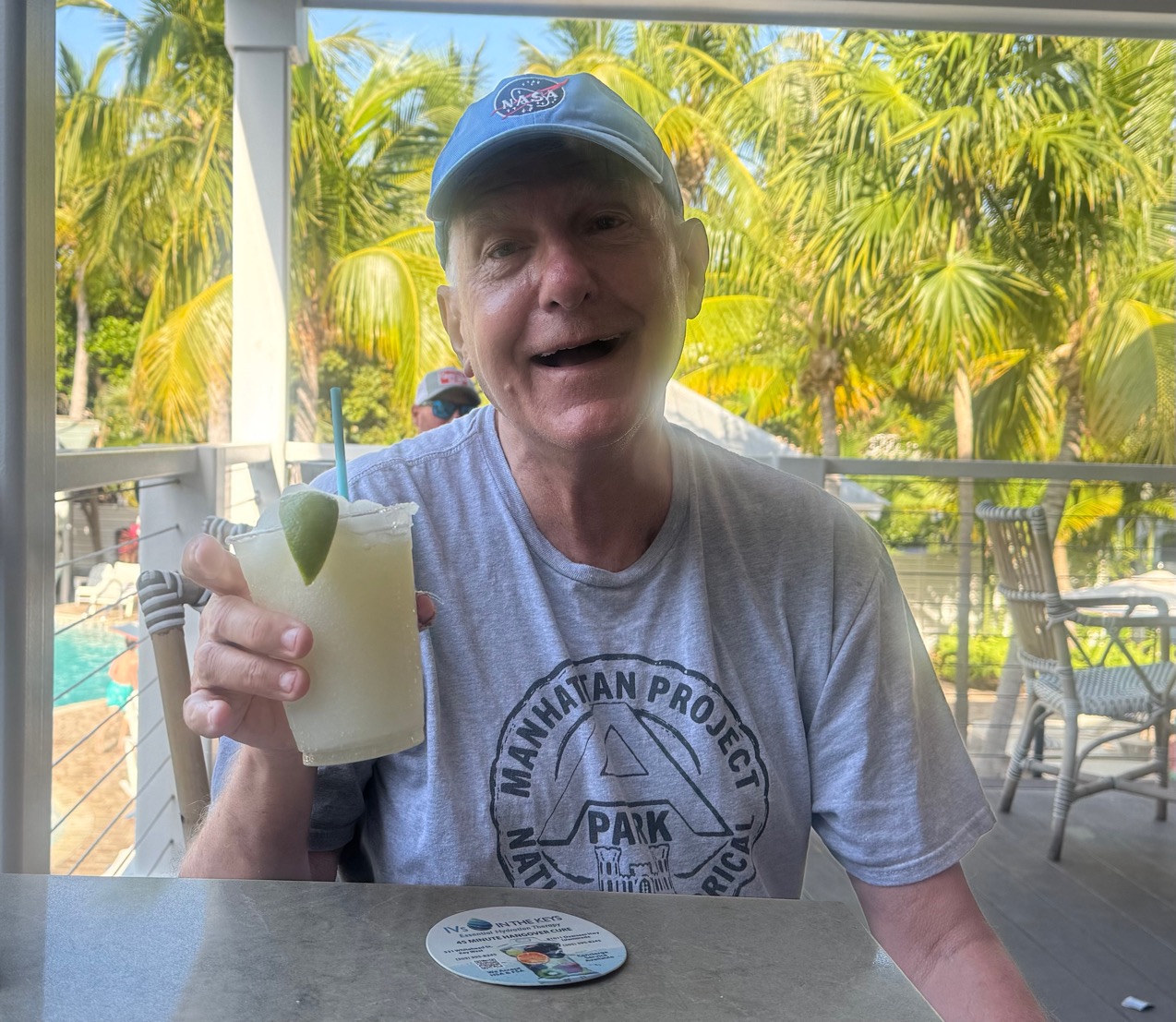 Trade Alert Performance
*January   -4.28% Final               *July  +0.44% Final*February   +7.42% Final                *August -4.70% Final*March     +6.23% Final              *September +00% Final*April       -2.00% MTD.               *October -5.37% Final*May        +0.30%%   Final          *November +15.37 Final*June        +3.01%  Final             *December -2.27% Final*2024 YTD +9.38%, versus +8.59% for the S&P 500 and+686.00% since inception*Versus 84.63% for all of 2022*Versus 79.79% for all of 2023*Average annualized return of +51.40% for 16 years
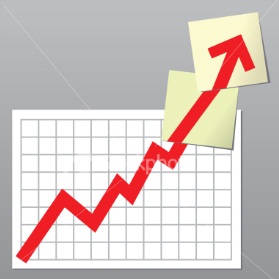 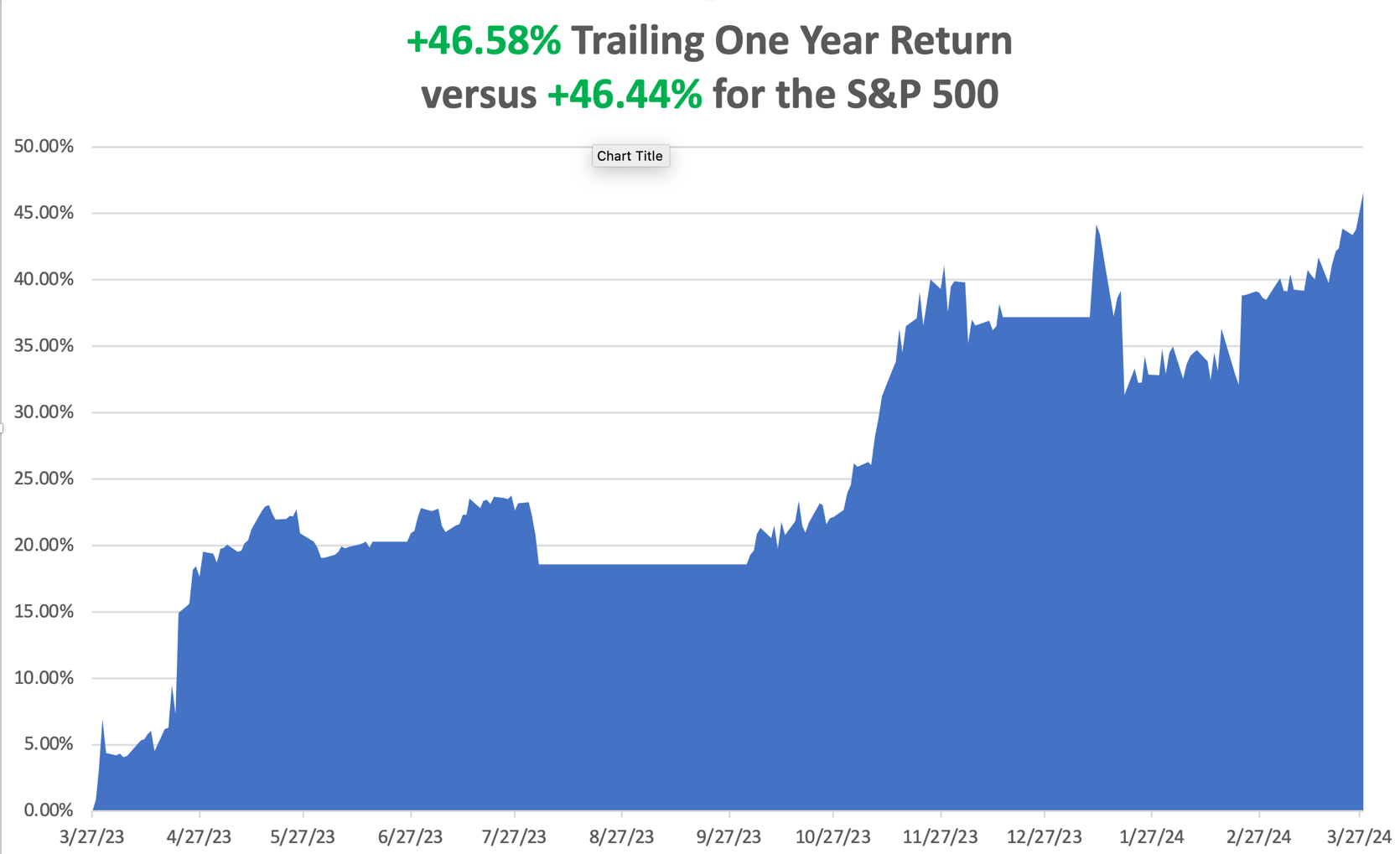 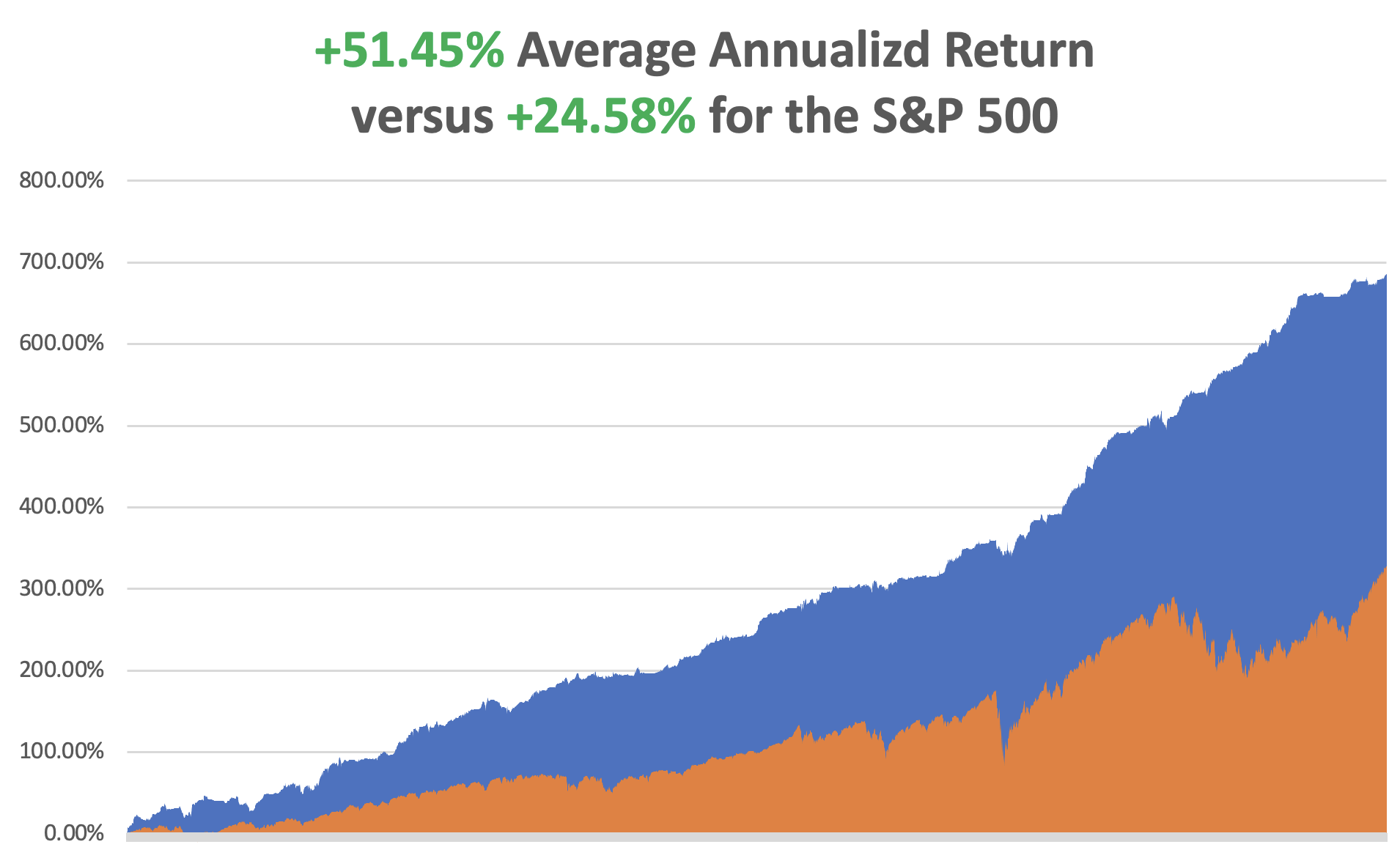 Portfolio Review – Aggressive Long60% Long, 40% cash
Expiration Value+9.52%
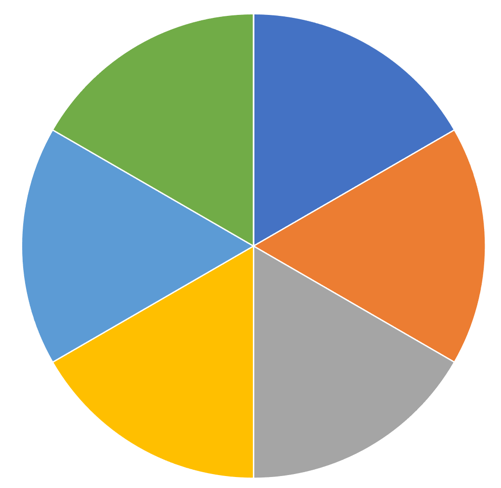 The Method to My Madness
*The trade is now out of big tech and into commodities, precious metals, and energy*But technology stocks won’t crash, just have a sideways “time” correction*If you sell in May and go away, what do you do in April?*Bonds and other falling interest rate plays go back into the penalty box on a heating economy*All economic data is globally slowing, except for the US, with the only good economy in the world*US dollar approaches multiyear high on rising rates*Buy stocks and bonds but only after substantial dips
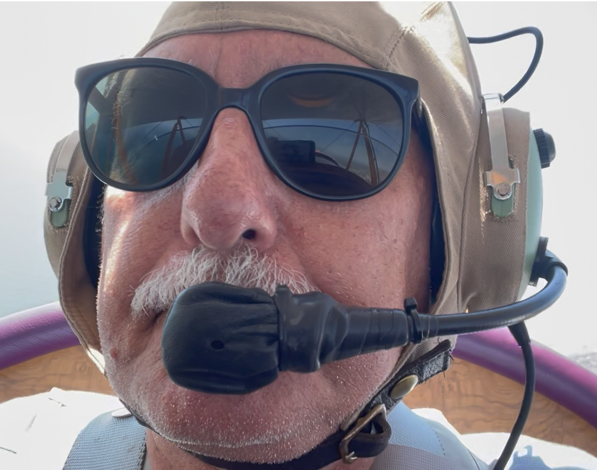 Why are Commodities so Hot?
*Traders are afraid to chase big tech after a huge five month run and are using them to rotate into laggard sectors*Commodities, precious metals, and energy have not moved for a year*Traders are willing to bet on falling interest rates, even if they don’t fall until the end of the year*Commodities, precious metals, and energy are all great falling interest rates plays*They are also great plays on a recovering global recovery*They are also great plays on a falling dollar, pressured by rising US debt, now at $35 trillion
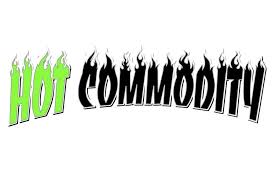 The Global Economy – A One Hit Wonder
*ADP Show 184,000 private sector job gains in March*Fed Chair Jay Powell Promises Three Interest Rate Cuts this year, of 25 basis points each *PCE Comes in Hot at 0.3% for February, and 2.8% YOY *ISM Manufacturing PMI Soars, reaching at 18 month high *The final read of the Q2 US GDP is Revised Up, to a 3.4% annual rate *Leading Economic Indicators Rise, for the first time in two years according to the Conference Board *Fed to Dial Back Quantitative Tightening, or QT from the
 current $120 billion a month.
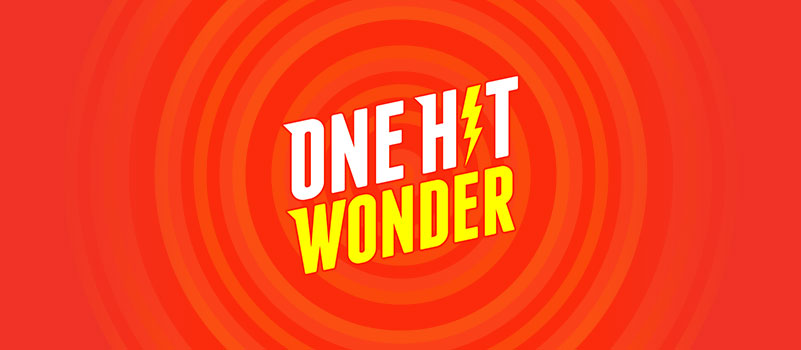 The Mad Hedge Profit PredictorMarket Timing Index – At top end of historic rangeAn artificial intelligence driven algorithm that analyzes 30 differenteconomic, technical, and momentum driven indicators
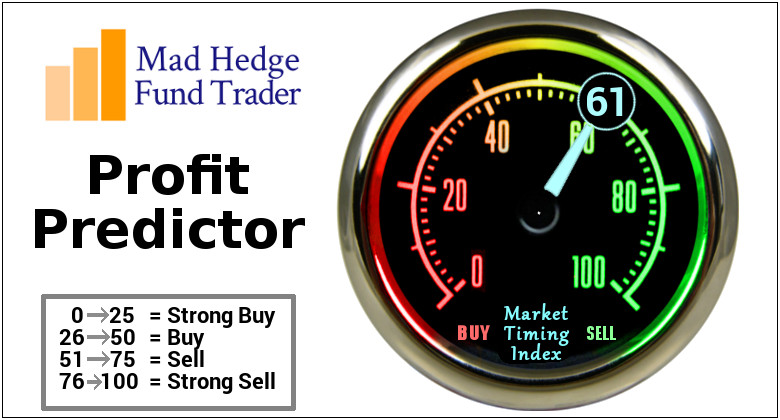 The New Range
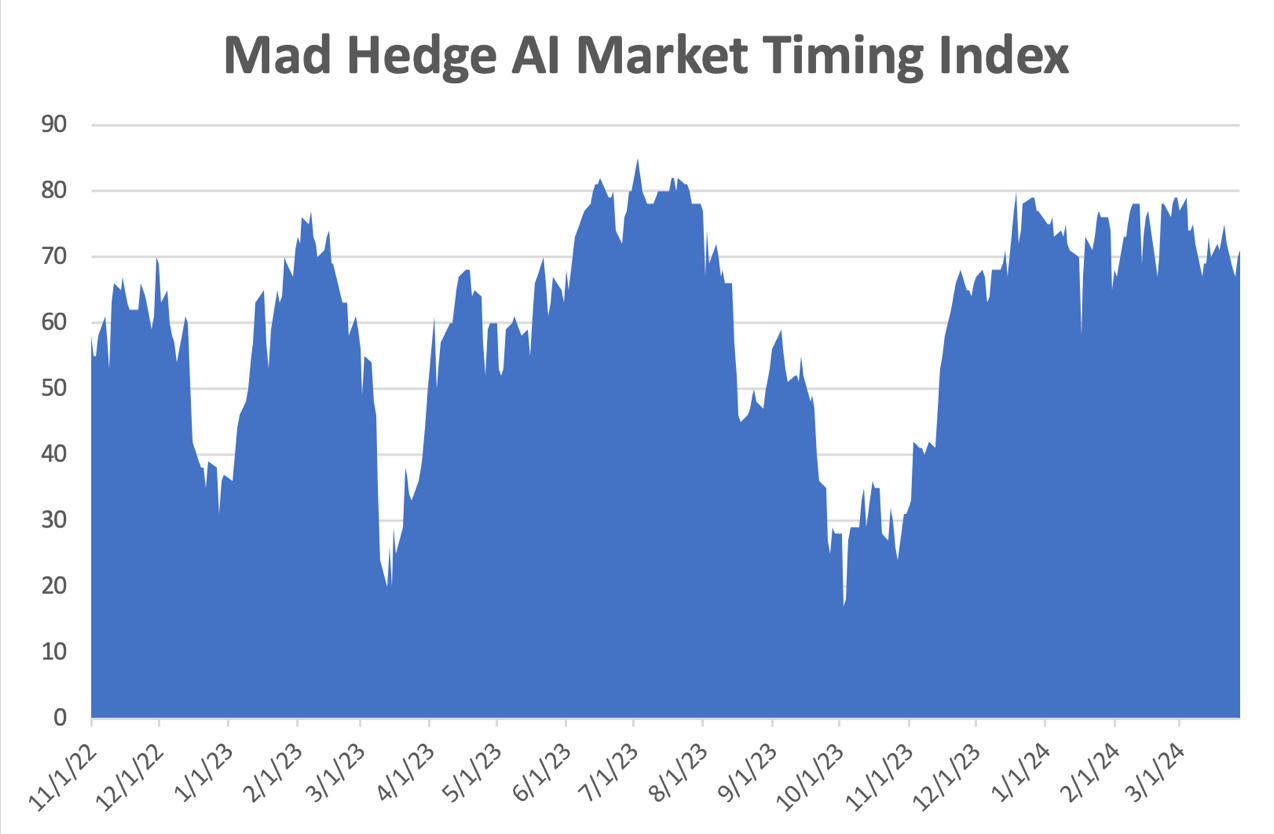 SELL
BUY
Weekly Jobless Claims – Falling 210,000 – -2,000
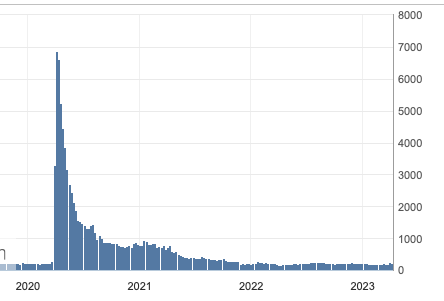 Stocks – Commodities Lovefest
*It’s Been Four Years Since the Covid Low, and stocks have averaged a 25% a year return since then*China Bans AMD and Intel Processors, for government use in retaliation for the ban on high performing NVIDIA chips*Boeing CEO Resigns. David Calhoun learned the hard way that you can’t cost cut your way to prosperity 

*Chipotle Announces 50:1 stock Split, prompting a 3.5% rally in the stock *Shell is Moving into the Charging Business, which has much higher margins that selling gasoline *Reddit Deal Blows Out, in the First Big IPO of 2024, up 35% at the opening
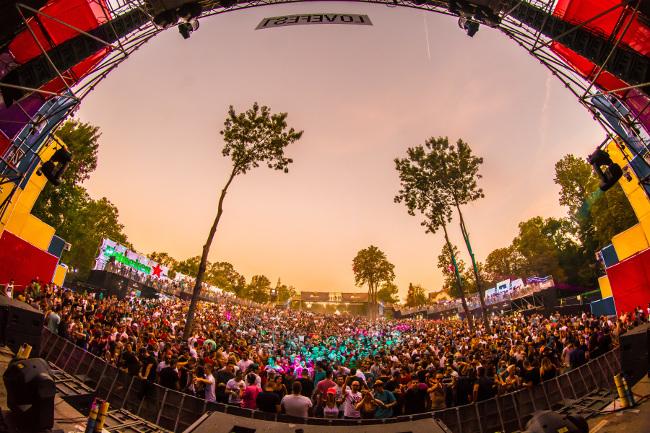 S&P 500 – New High
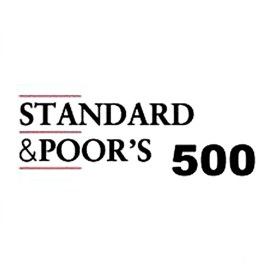 YearendTarget $600 +25%
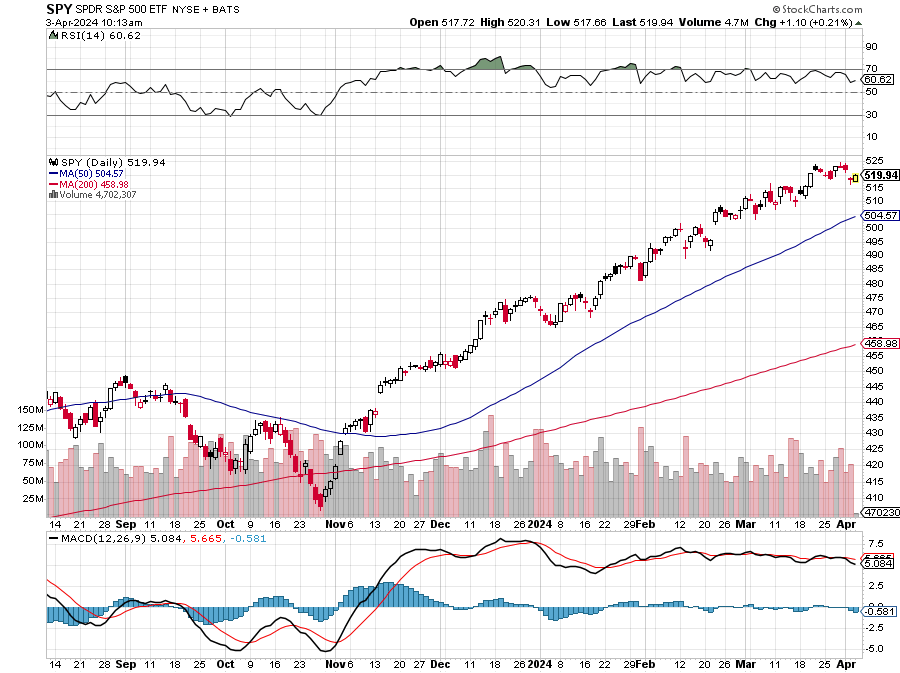 $504-4%1st support
ProShares Ultra Short S&P 500 (SDS)- a great hedge for long stocks and bondslong 2X position has a hedge against longs and bond shorts
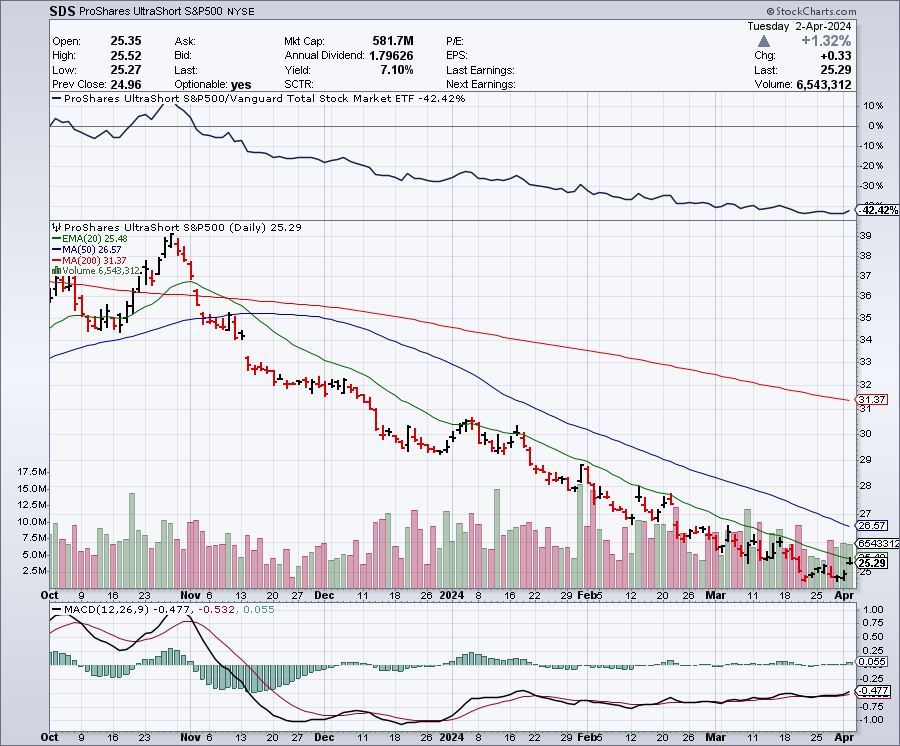 (VIX) – Bargain of the Century
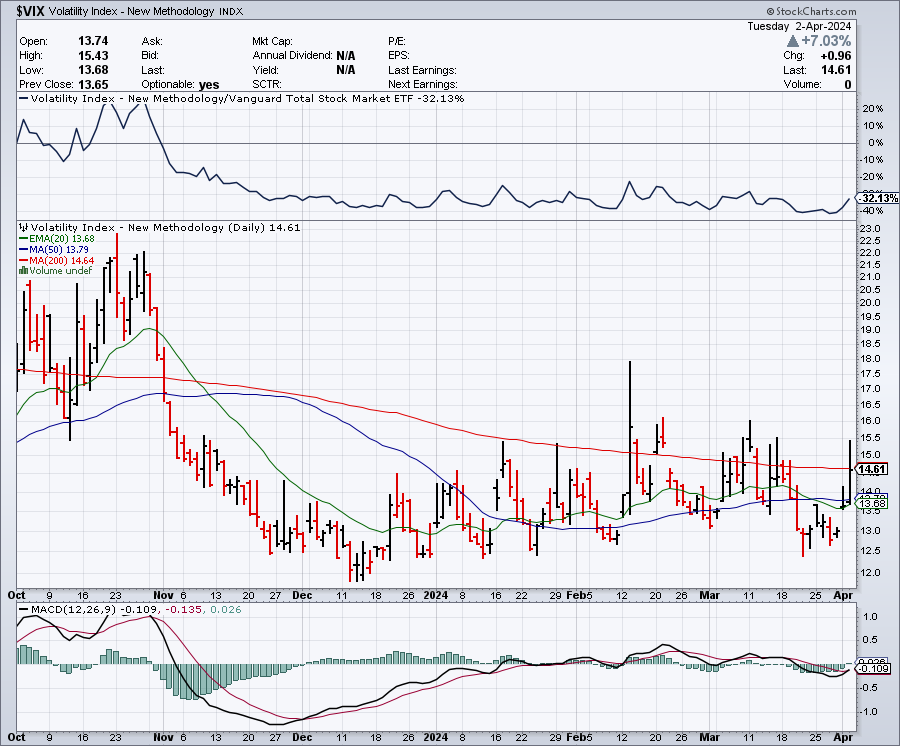 Dow Average ($INDU)-
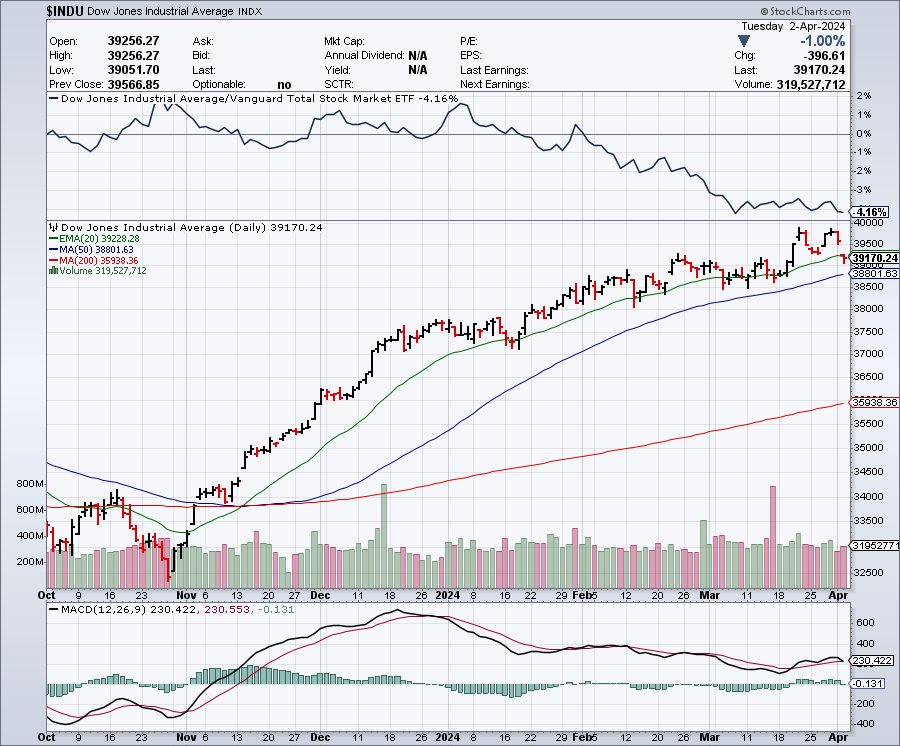 Russell 2000 (IWM)- took profits on Long 10/$137-$142 vertical bull call spreadtook profits on Long 10/$153-$156 vertical bear put spread
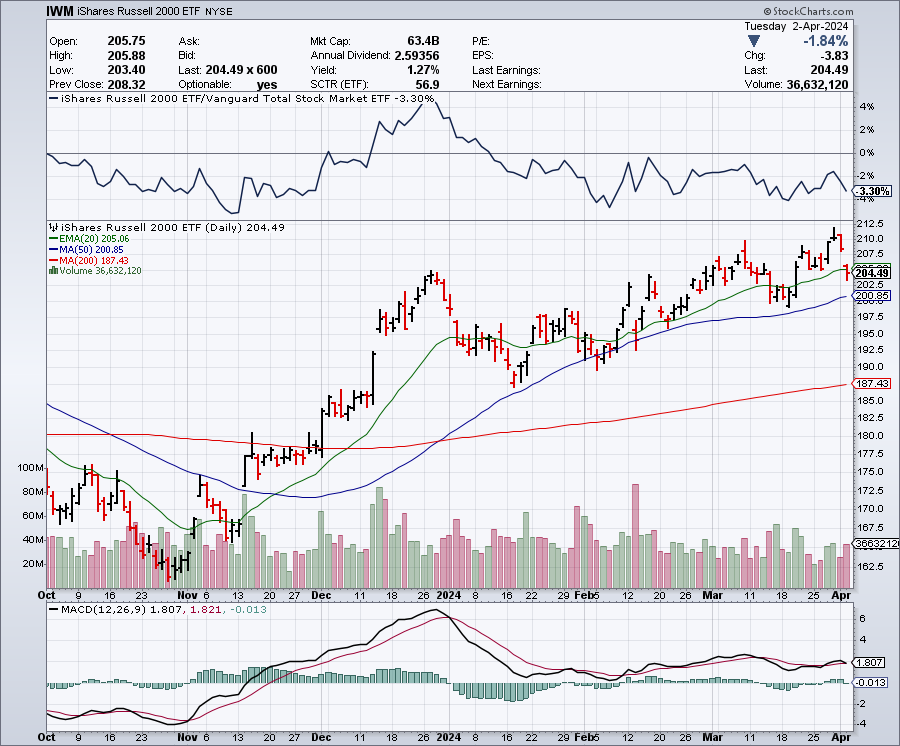 NASDAQ (QQQ) –took profits on Long 5/$335-$345 put spreadtook profits on long (QQQ) 1/$290-$300 put spread, took profits on long (QQQ) 4/$330-$335 put spread took profits on long (QQQ) 3/$340-$345 put spread, covered long (QQQ) $325-$330 put spread
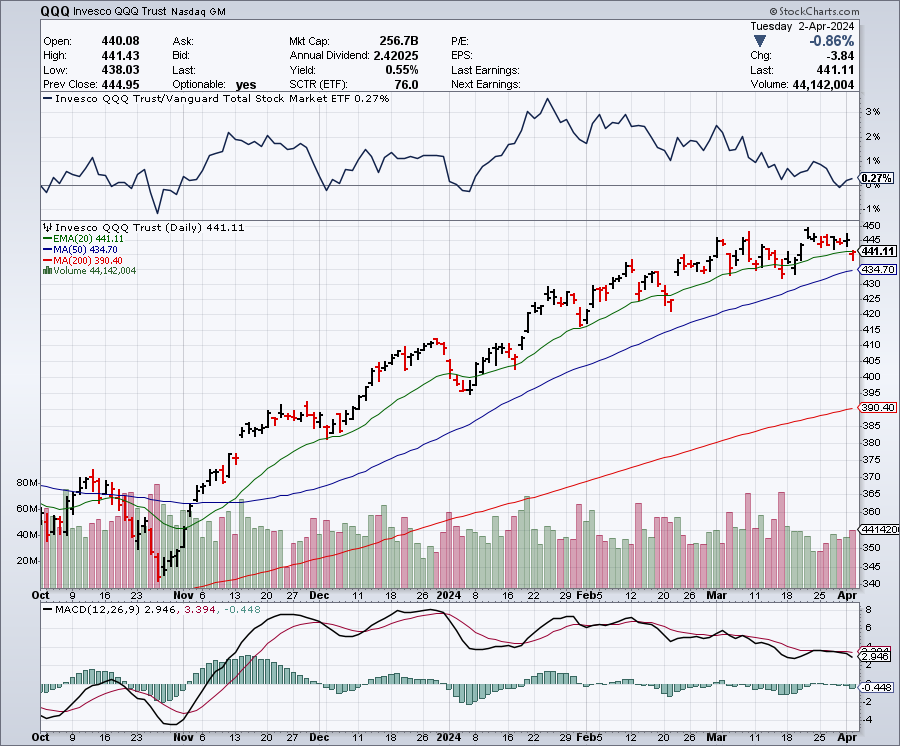 China (FXI)
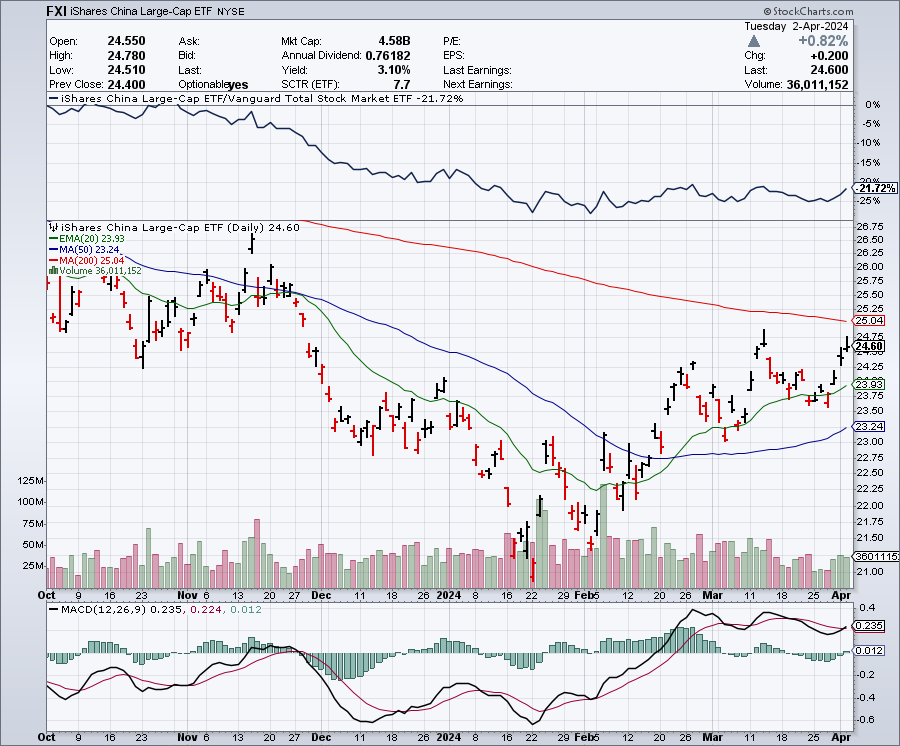 Japan ($NIKK)
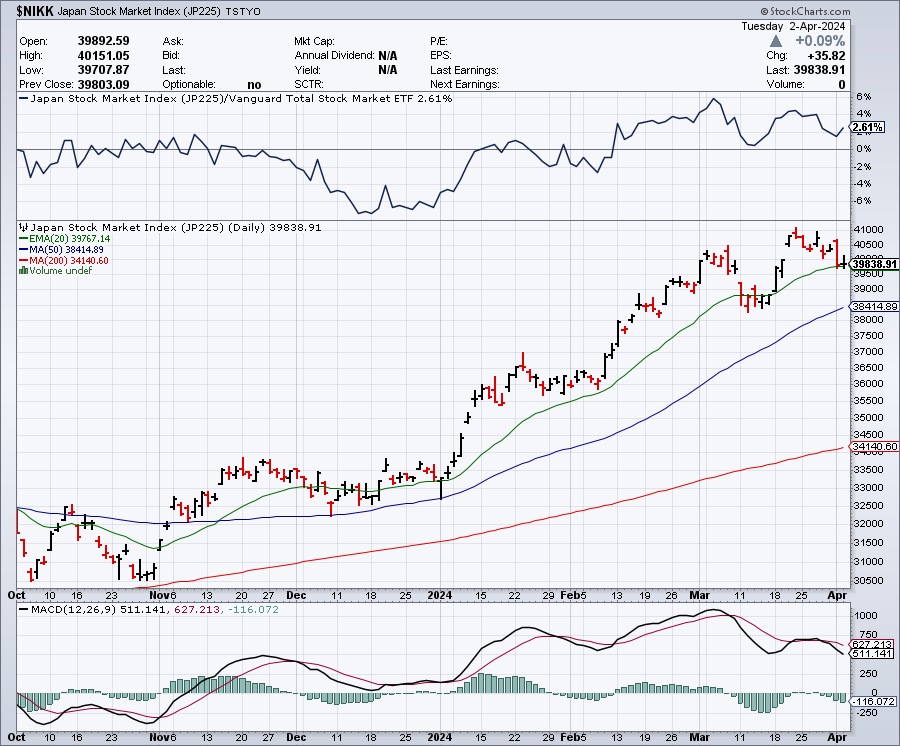 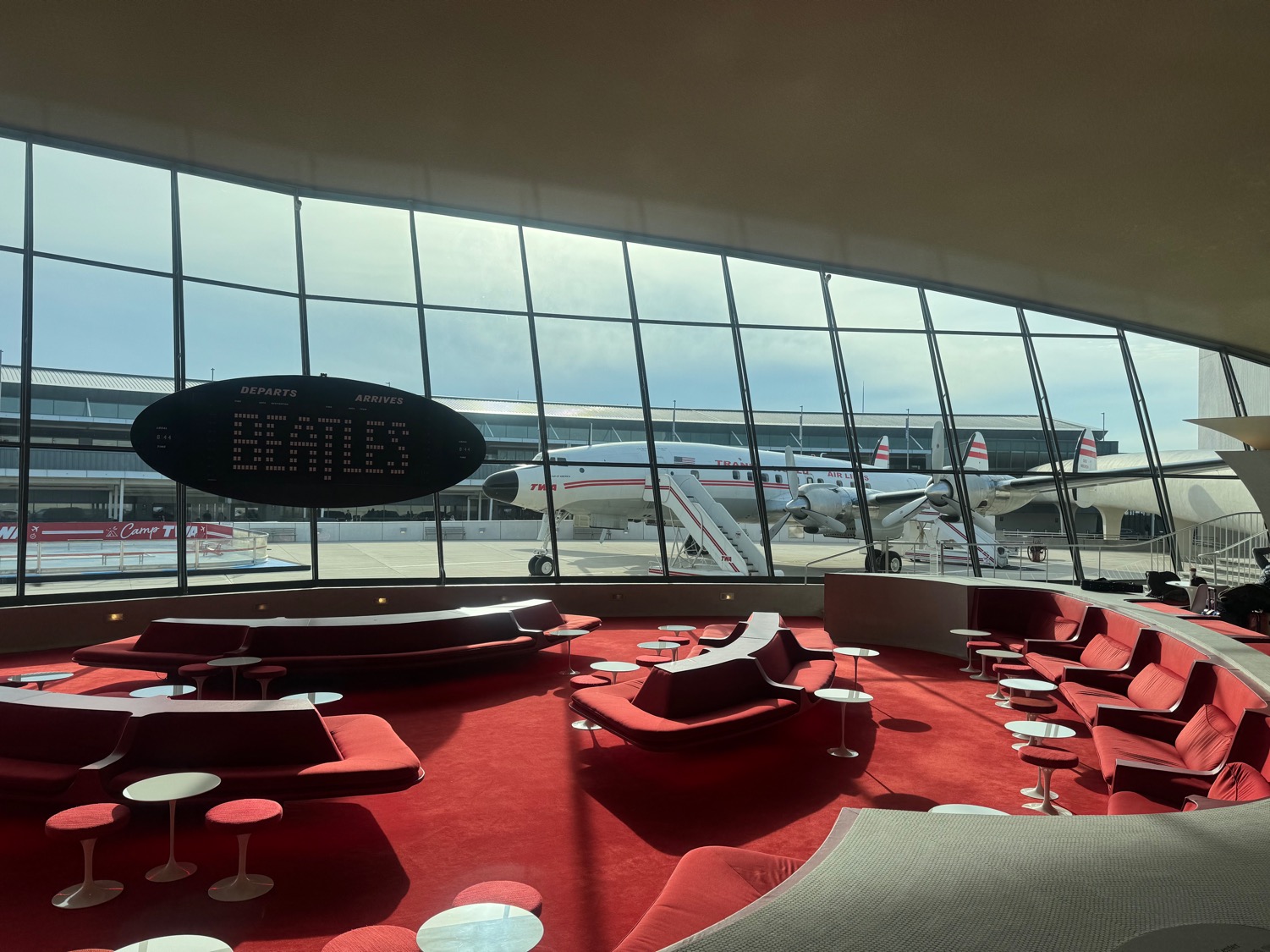 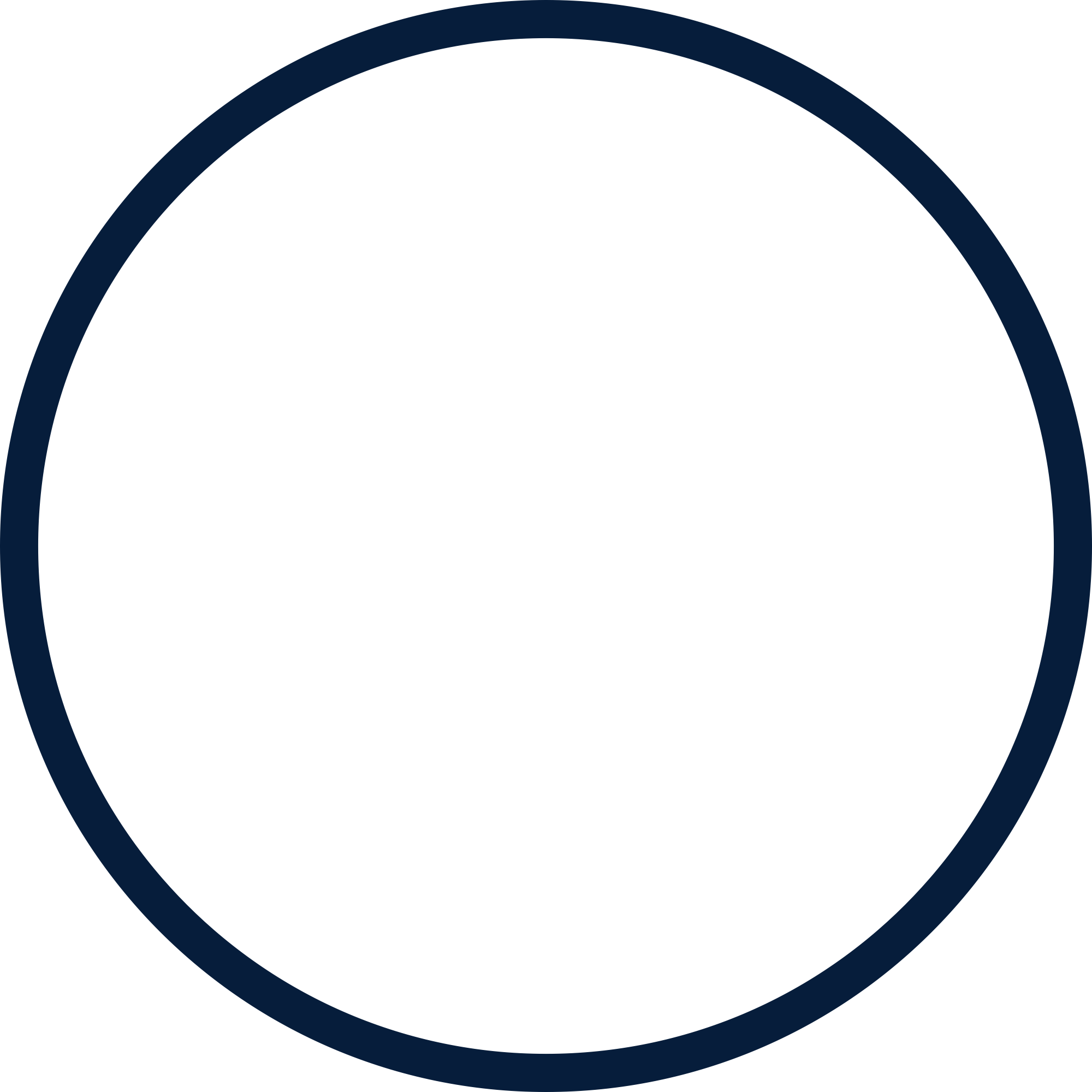 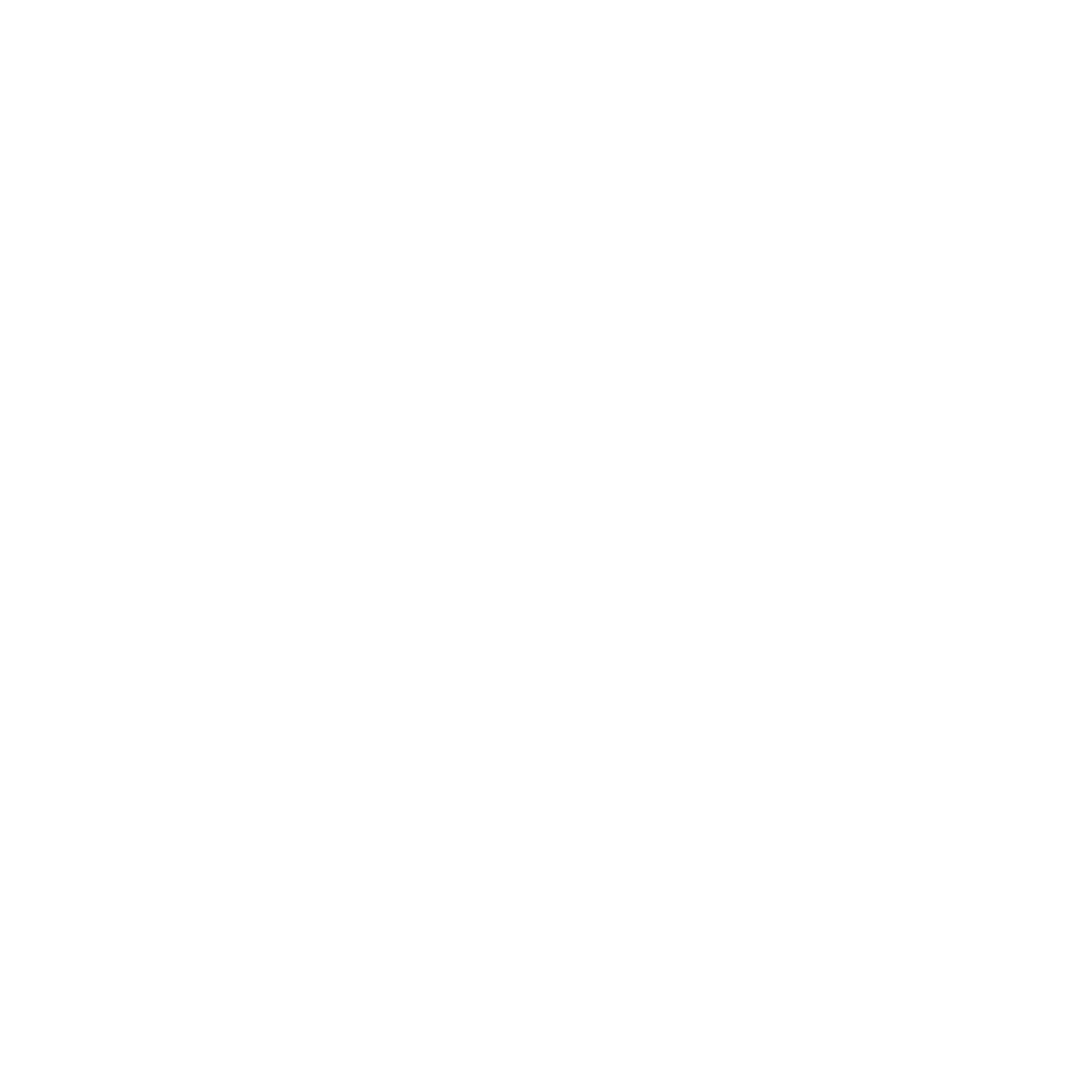 THE MAD HEDGE FUND TRADER
The Barbell Portfolio
*75% Big Tech – 2% of US workforce, 25% of market cap and   25% of US earnings25% Domestic Recovery, including:Railroads, airlines, cruise lines,Couriers, steel companiesBanks, commoditiesConstructionCredit Card CompaniesHotels, casinosOnline Ticket Sales
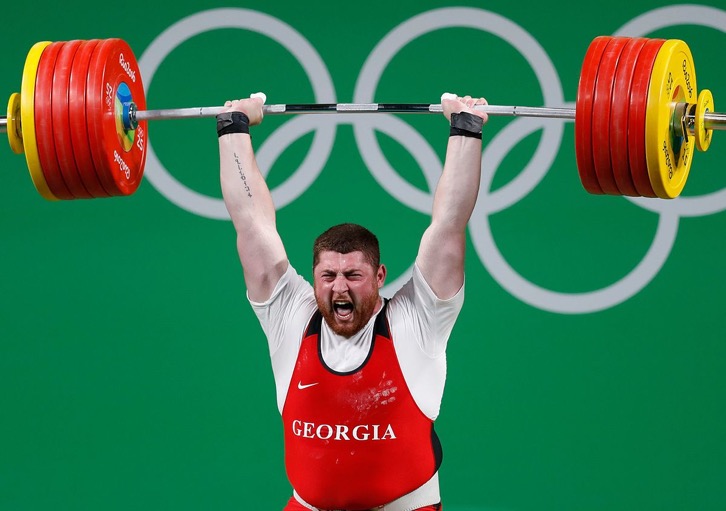 Microsoft (MSFT)- Microsoft Beats Estimates, with the steady growth of its azure cloud business Microsoft Tops $3 Trillion Valuation, cementing its hold on the AI lead. Took profits on long 2/$330-$340 call spread, took profits on long 12/$320-$330 call spreadtook profits on long  9/$235-$245 call spread, took profits on long 7/$220-$210 call spread, took profits on long 6/$220-$230 call spread, took profits on long 2/$200-$210 bear put spread
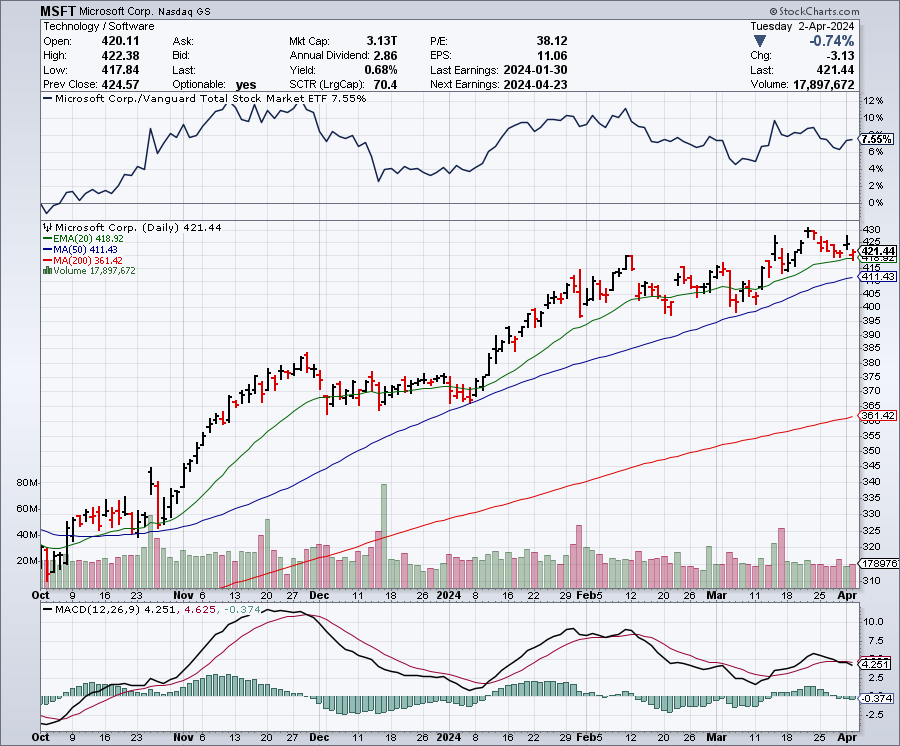 Meta (META)Meta Rockets 21%, on a $50 billion stock buyback and its first ever dividendtook profits on Long 9/$290-$300 vertical bear put spreadstopped out of Long 9/$190-$200 vertical bear put spread
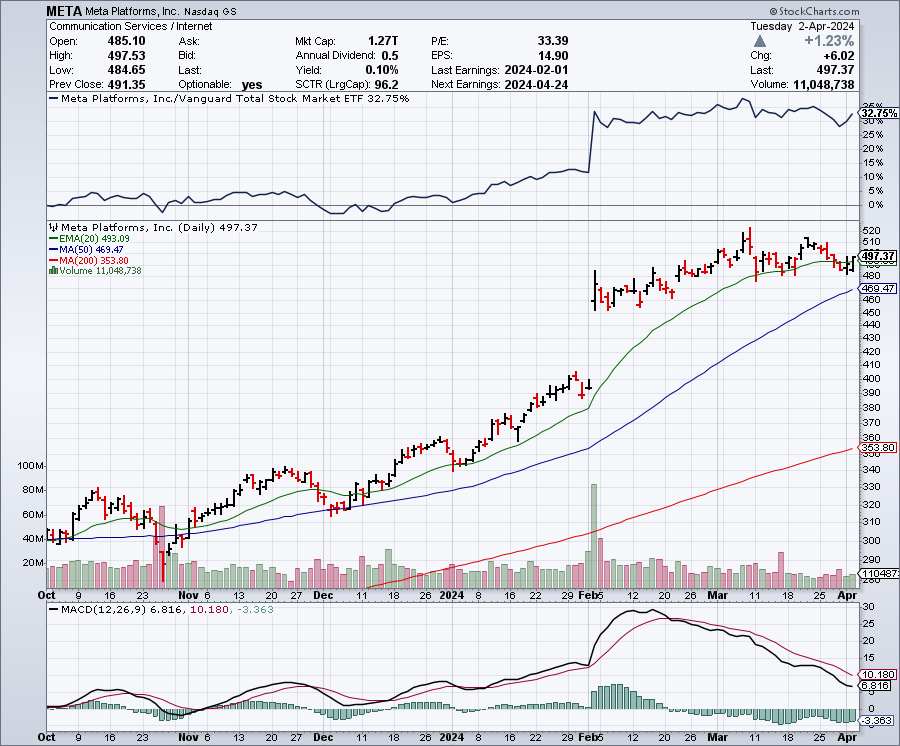 Apple (AAPL)Apple to Roll Out New AI Strategy, at its June 14 developers conferenceThe Dept of Justice Goes After Apple on Antitrust, on its 61.3% share of the US smart phone market  took profits on long 1/$145-$155 put spread, Took profits on long 10/$165-$175 put spread  took profits on long 6/$155-$165 put spread, stopped out of long 6/$125-135 call spread, took profits on long 6/$110-$120 call spread, took profits on long 2/$180-$190 put spread
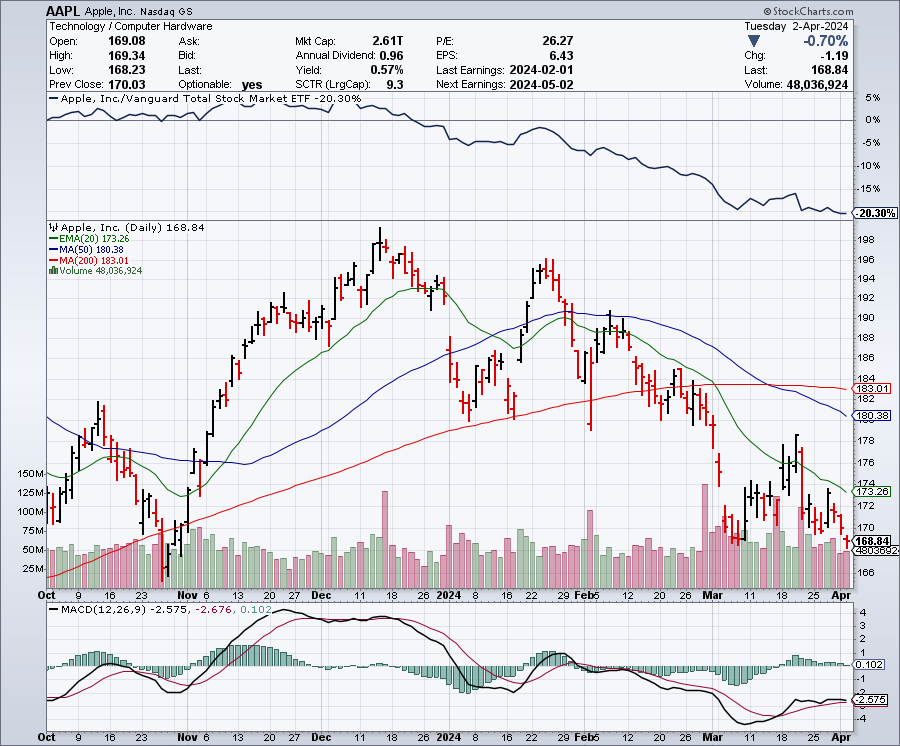 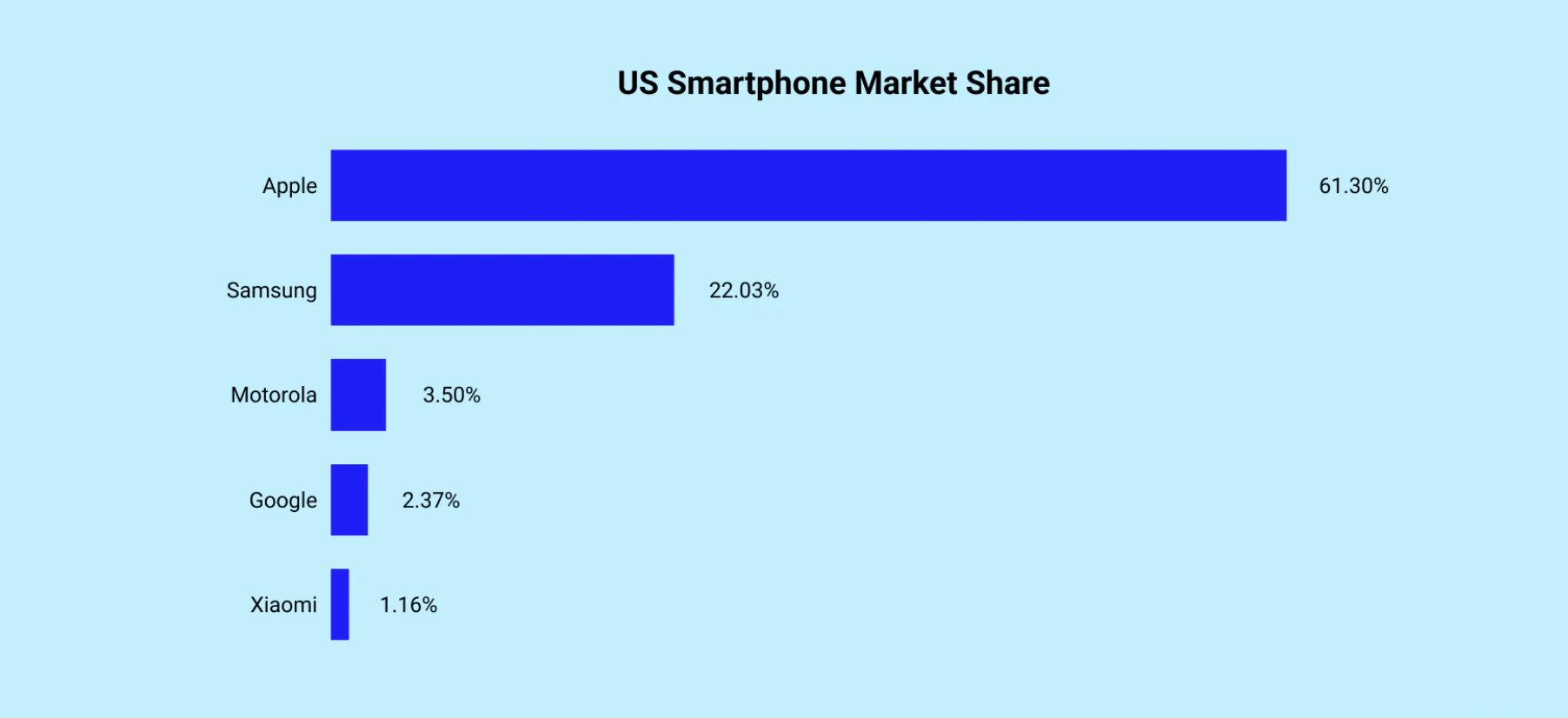 Alphabet (GOOGL) – Back in PlayGoogle to Delete Browsing Data, after a class action settlement over privacy took profits on long 12/$110-$120 call spread took profits on long 12/$1,200-$1,230 bull call spread, took profits on long 9/$1,030-$1,080 vertical bull call spread
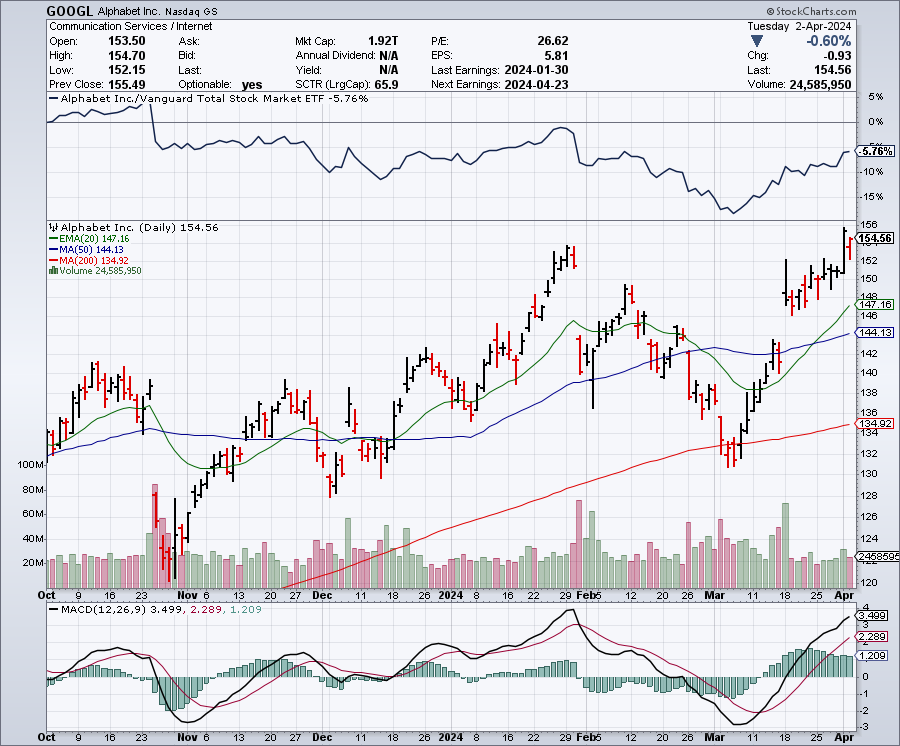 Amazon (AMZN) – Amazon is getting added to the Dow Average, opening it up to massive index buyinglong 3/$155-$160 bull call spread , took profits on long 2/$130-$135 bull call spread
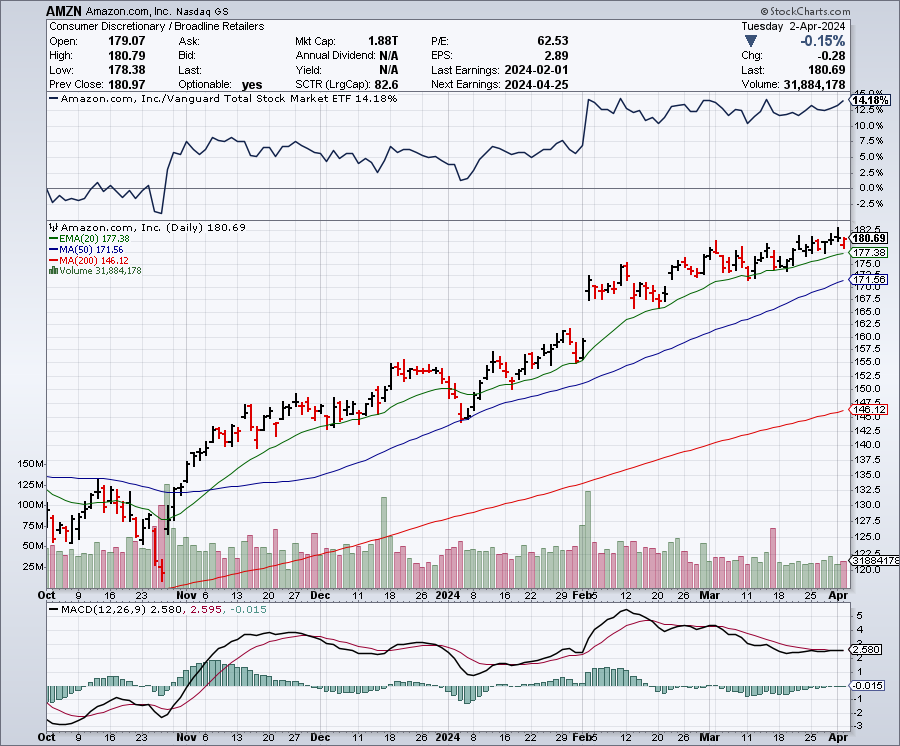 Tesla (TSLA) – Tesla Q1 Sales are Disastrous long 4/$140-4150 call spread, took profits on long 10/$200-$210 call spreadtook profits on long 6/$120-$130 call spread, stopped out of long 6/$210-$220 put spread took profits on long 5/$110-$120 call spread, took profits on long 5/$220-$230 put spread
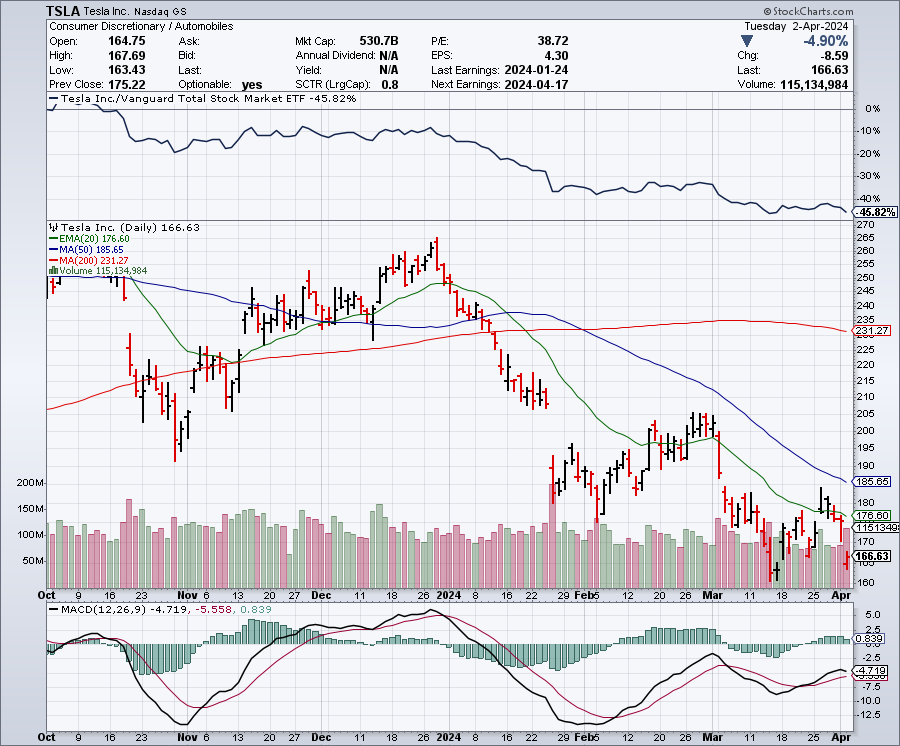 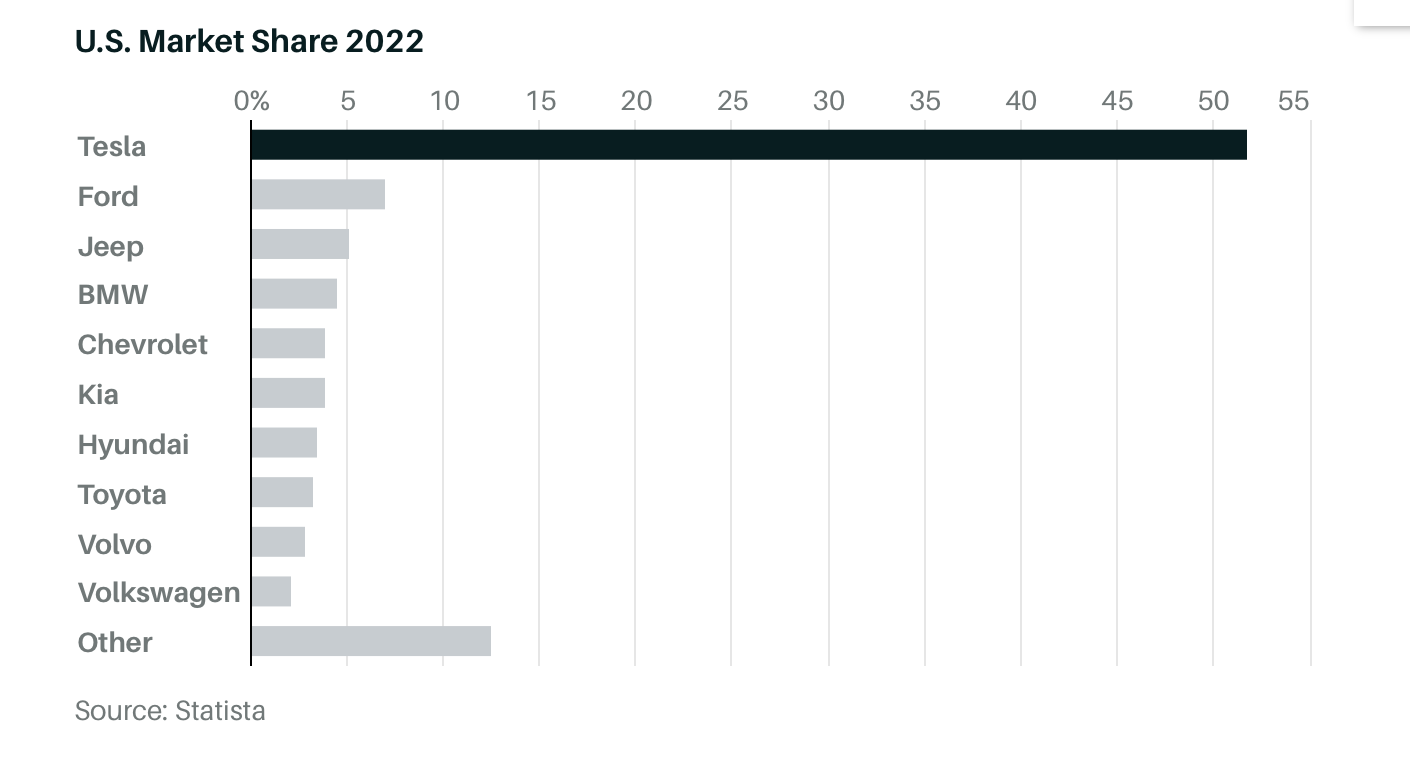 Netflix (NFLX) – Netflix Soars on Big Subscriber Beat, up 8.6% on an add of 13 million new subscribers
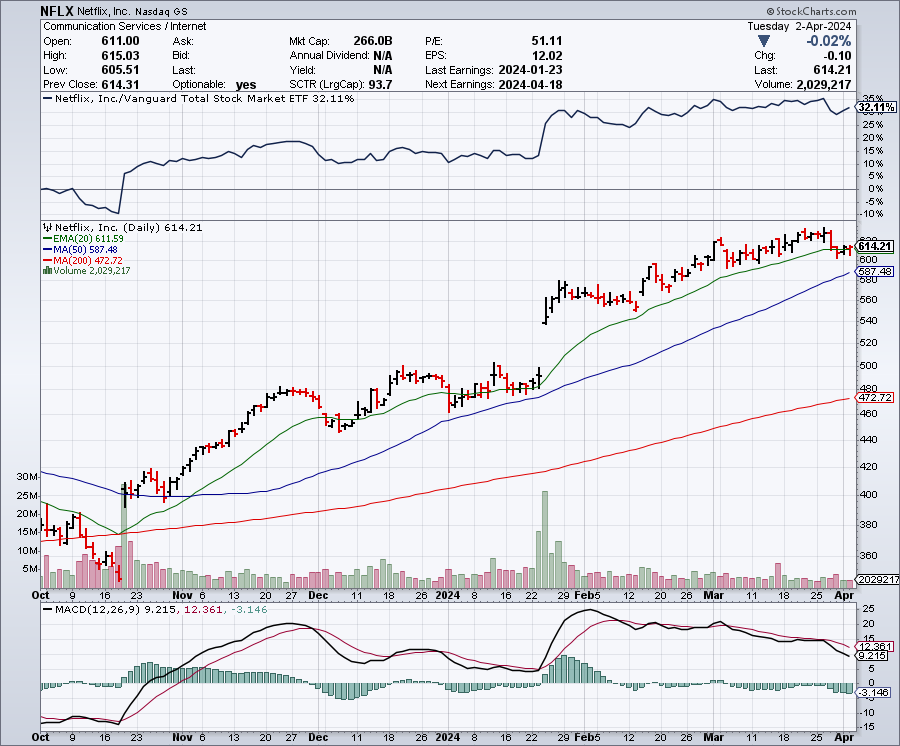 NVIDIA (NVDA) – Double Position-63% Implied on optionsThe NVIDIA Developer Conference is on this week, in San Josetook profits on long 3/$600-$610, took profits on long 3/$600-$610took profits on long 2/$350-$360 call spread, took profits on long 2/$360-$370 call spreadtook profits on long 10/$370-$380 call spread – took profits on long 11/$370-$380 call spread took profits on long 3/$260-$270 put spread, took profits on long 10/$95-$100 call spreadtook profits on long 7/$120-$130 call spread, took profits on  long 6/$120-$130 call spread
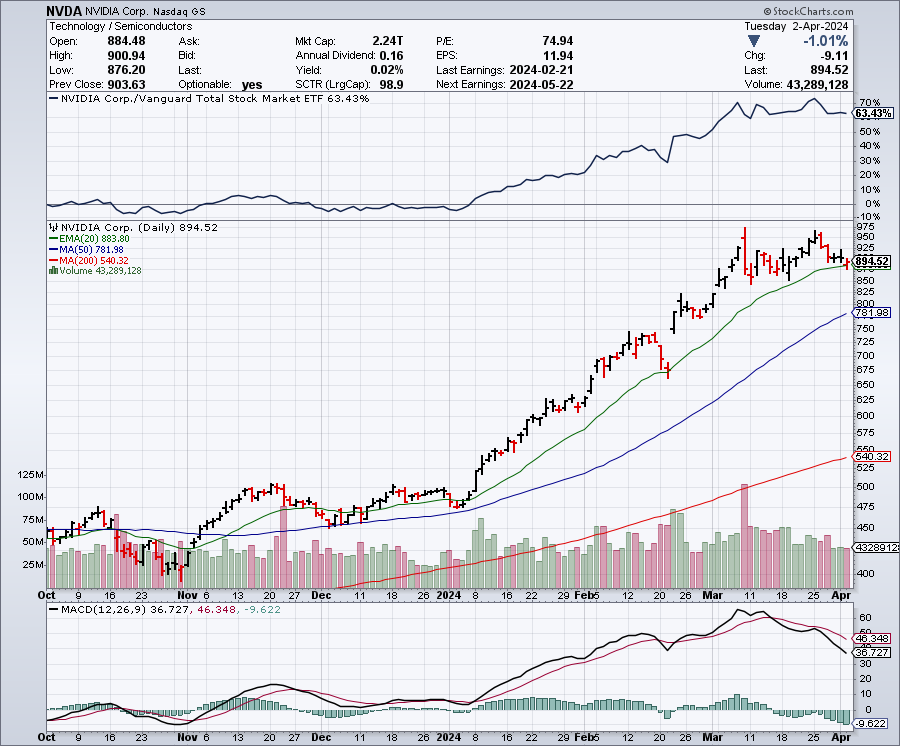 Palo Alto Networks (PANW)- Hacking never goes out of fashionPalo Alto Networks Disappointstook profits on long 2/$260-$270 call spread, took profits on long 10/$130-$140 call spread
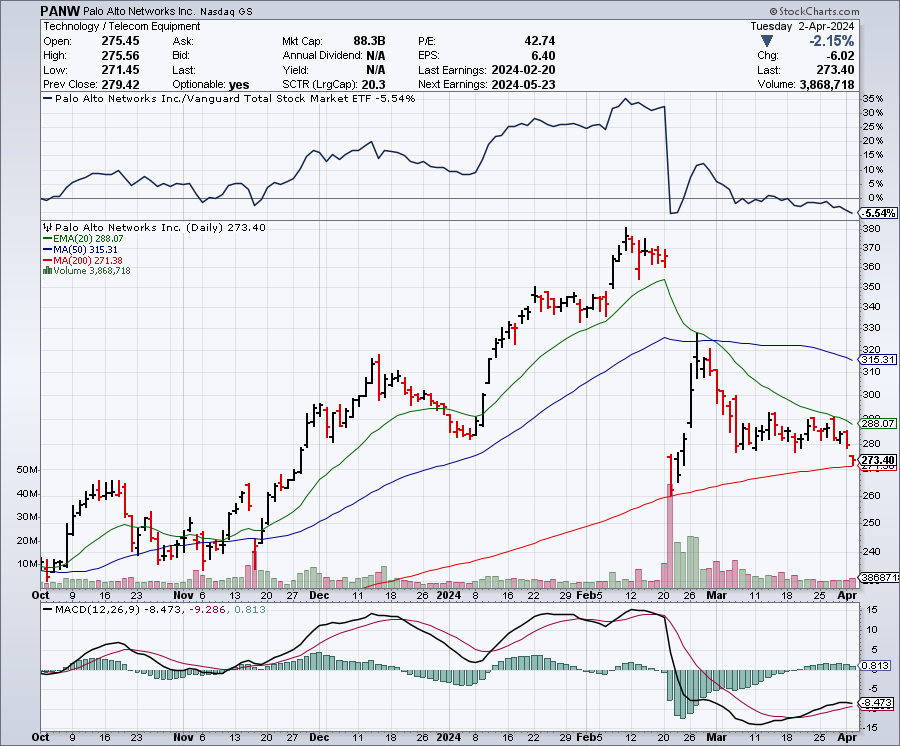 Advanced Micro Devices (AMD)- Recession fearsprogramable logic devicestook profits on long 2/$75-$80 call spread
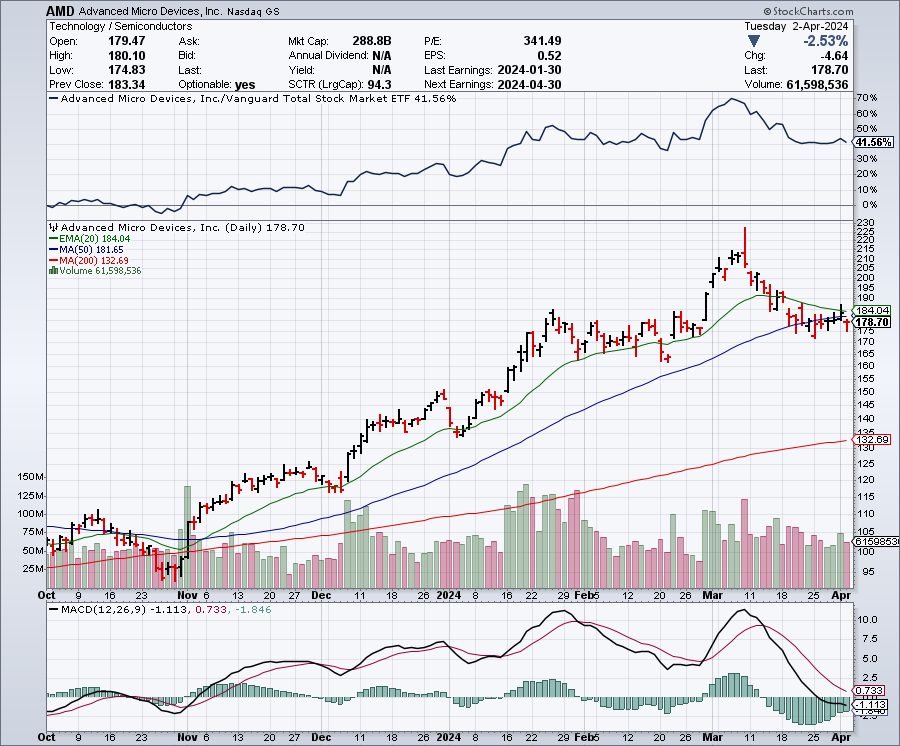 Salesforce (CRM)- Massive Online MigrationSalesforce Soars 16%, on better-than-expected guidance took profits on long 12/$185-$195 call spreadtook profits on long 9/$125-$130 vertical bull call spreadtook profits on long 8/$125-$130 vertical bull call spread
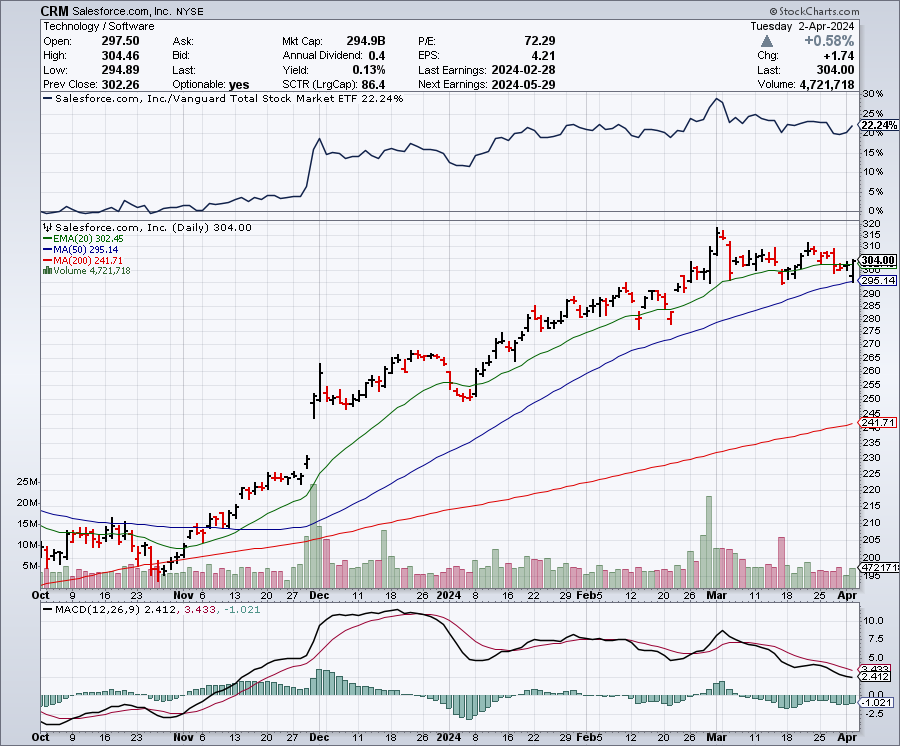 Adobe (ADBE)- Cloud playThe Quality Non-China tech play
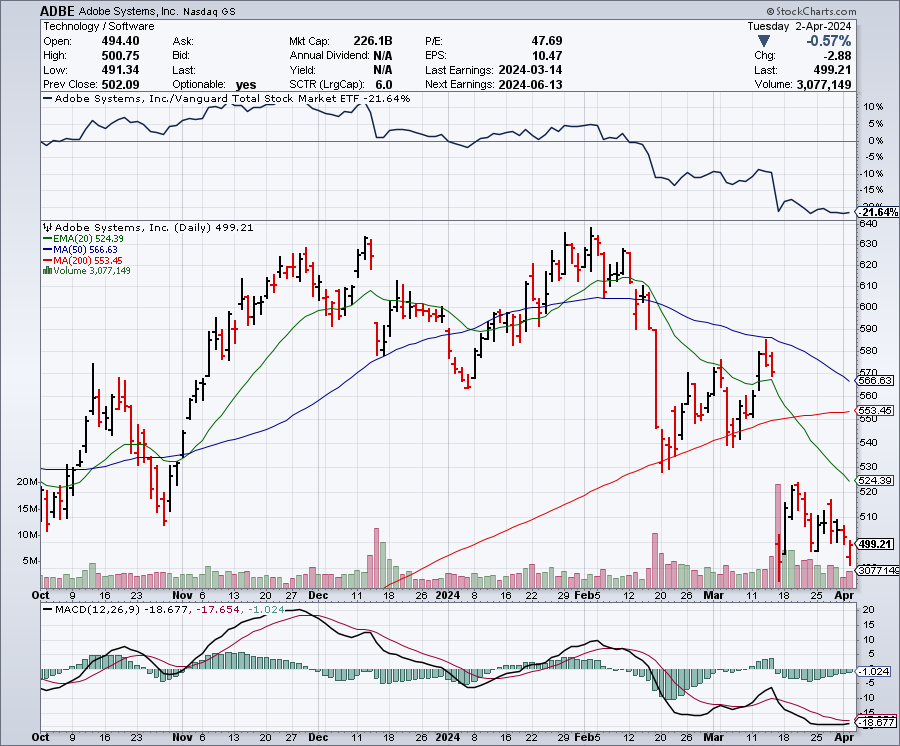 Snowflake (SNOW)- Blockbuster AI EarningsSnowflake Crashes, down 20%, on weak guidance. CEO Frank Slootman is retiring stopped out of long 4/$150-$255 call spread, took profits on long 12/$135-$140 call spread
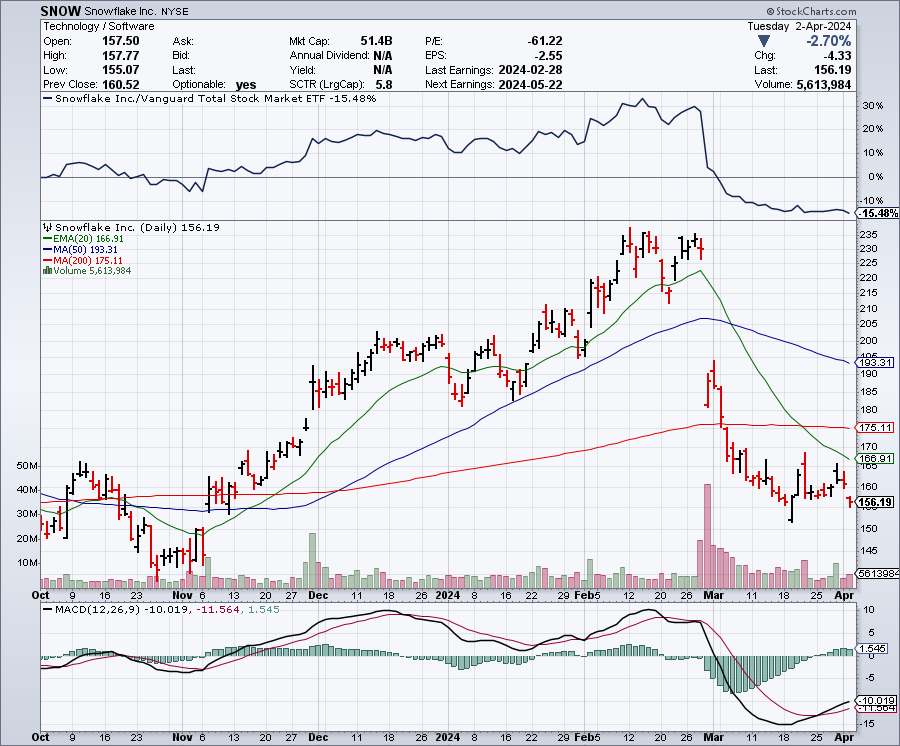 ProShares Ultra Technology ETF (ROM) – 2X Long Technology ETFtook profits on long 10/$62-65 call spread
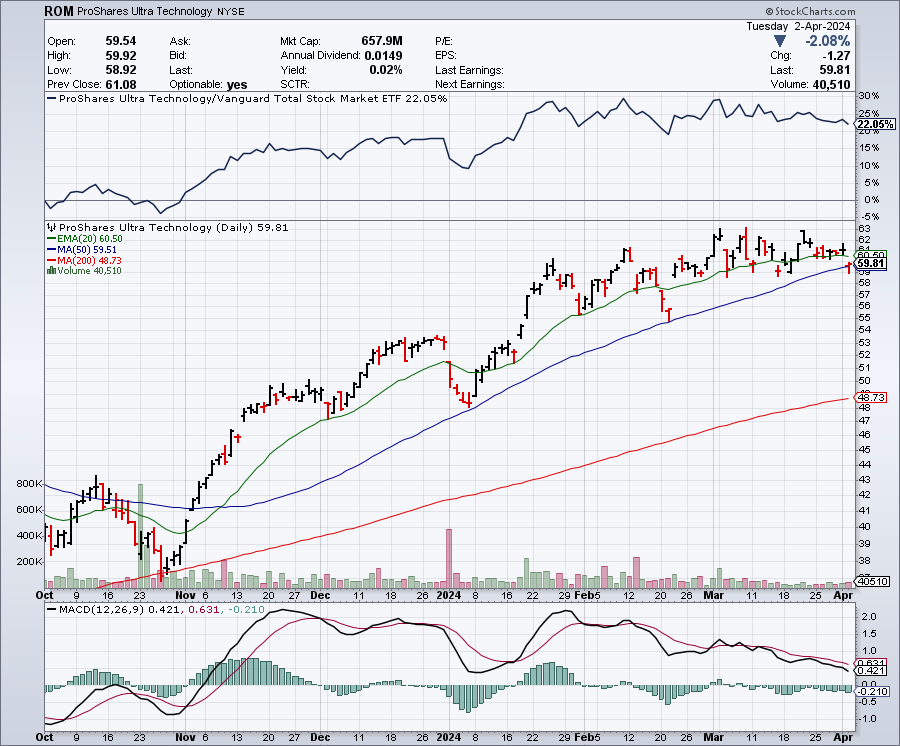 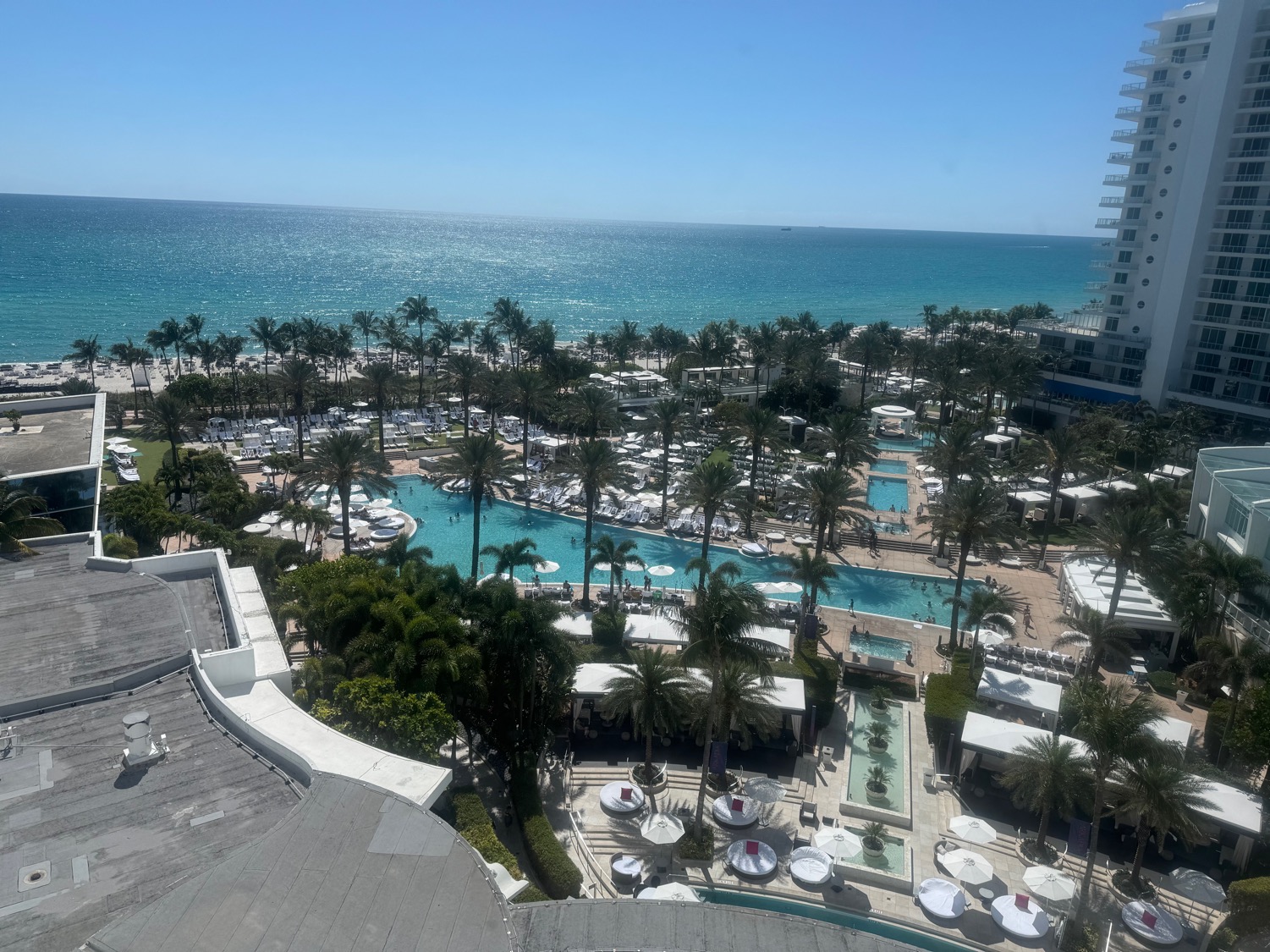 The Second Half of the Barbell
*Bets on a domestic recovery in 2022 Q4*Upside potential in 2024 far greater than tech*Some of these have not moved for 5 or 10 years*Focuses on economically sensitive cyclical industries*Makes a great counterweight to high-growth technology*We could spend all of the next ten years rotatingbetween the two groups
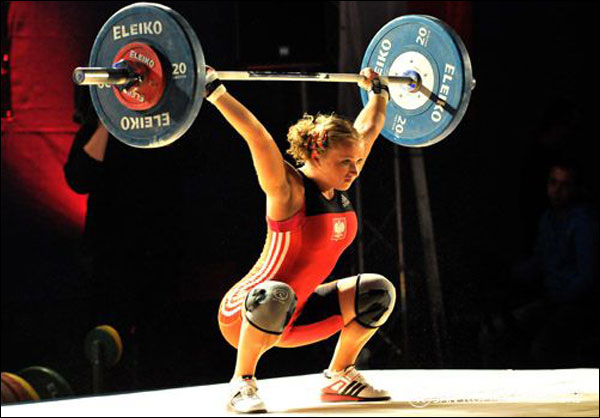 Boeing (BA) – Boeing is Leasing 36 Airbuses, the meet its own unfilled orders caused by production delaysstopped out of long 2/$190-$200 call spread, took profits on long 5/$17-$175 call spread
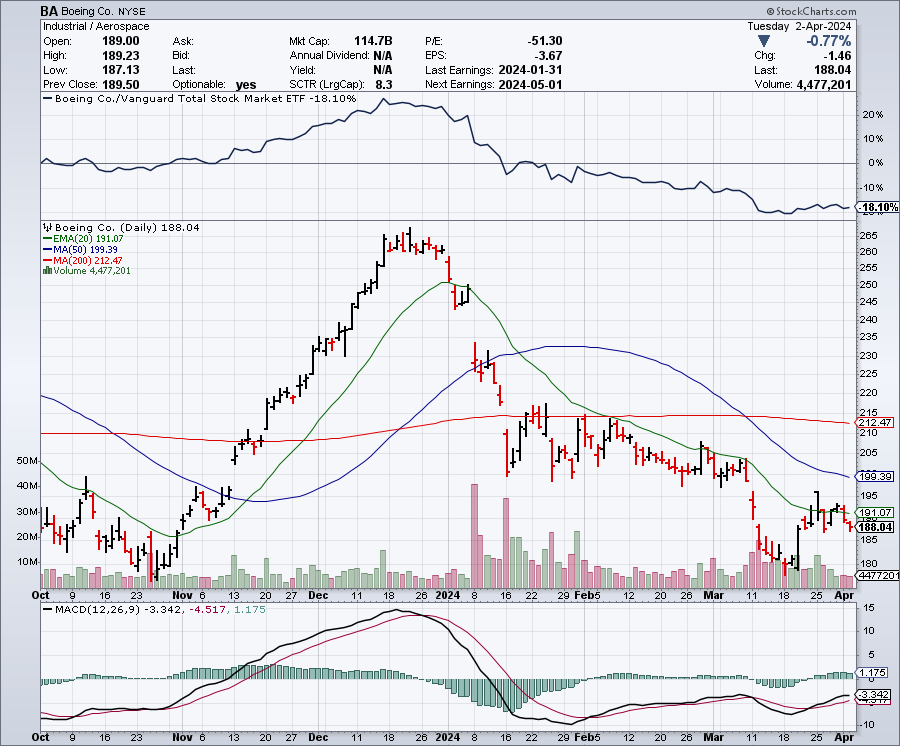 Package Delivery- United Parcel Service (UPS) – strike avertedtook profits on long 11/$130-$140 call spread
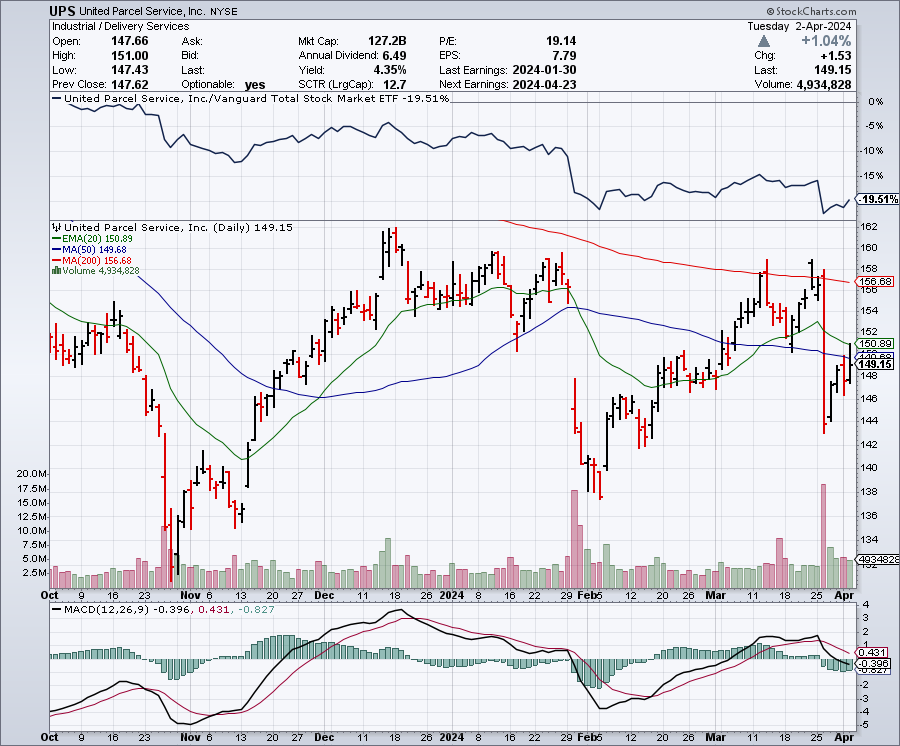 Caterpillar (CAT)- Ag + Infrastructure + Housinglong 12/$220-$230 calls – expires in 2 trading daystook profits on long 12/$145-$150 call spreadtook profits on long 11/$125-$135 call spread
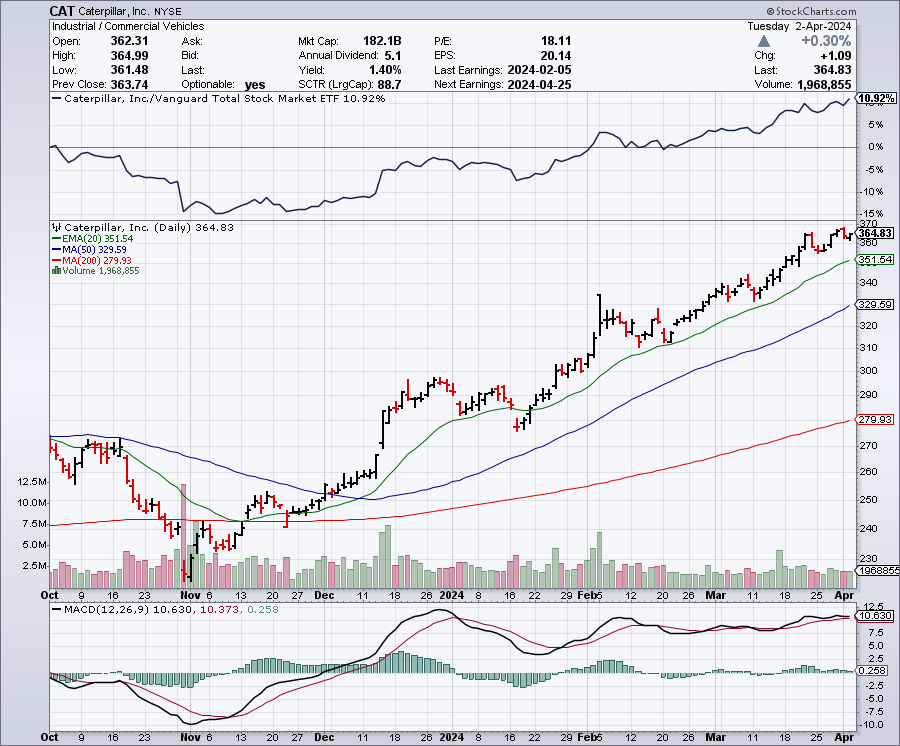 Freeport McMoRan - (FCX)- Coming Copper Crisislong 4/$37-$40 call spread, stopped out of long $48-$51 put spread, profits on long 6/$32-$35 call spread took profits on long 4/$30-$33 call spread, took profits on long 10/$20-$23 call spread
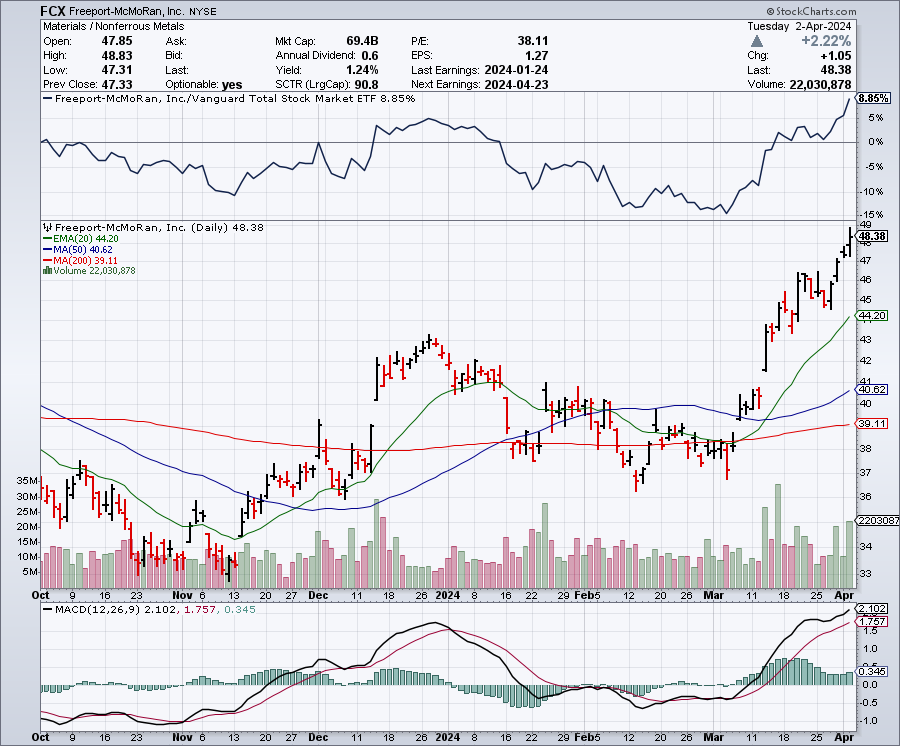 Walt Disney (DIS) -Disney BeatsDisney Settles with Florida
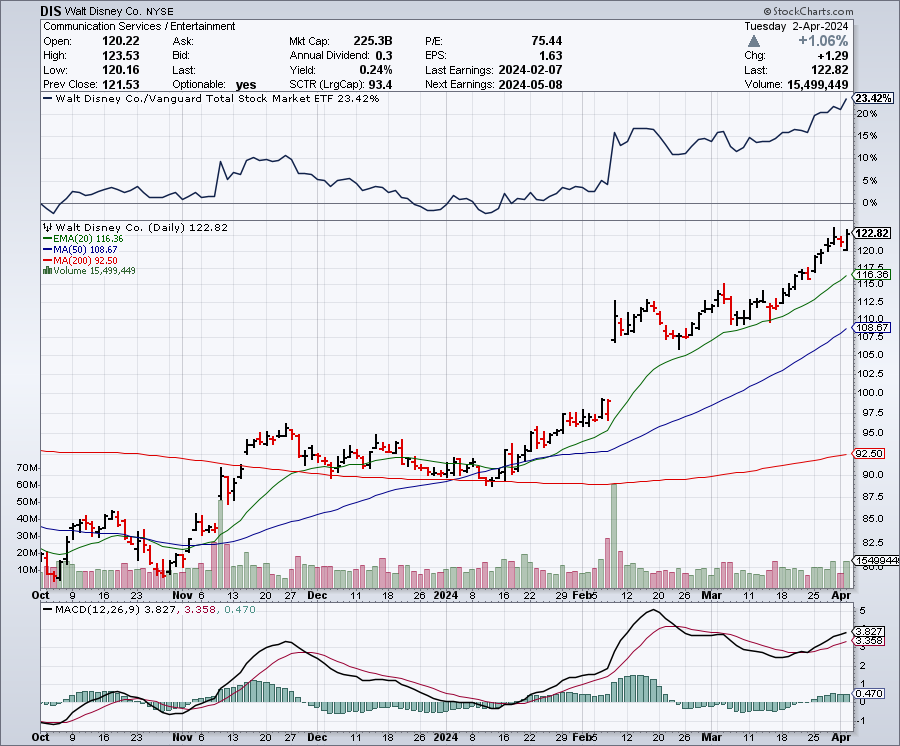 Industrials Sector SPDR (XLI)-(GE), (MMM), (UNP), (UTX), (BA), (HON)
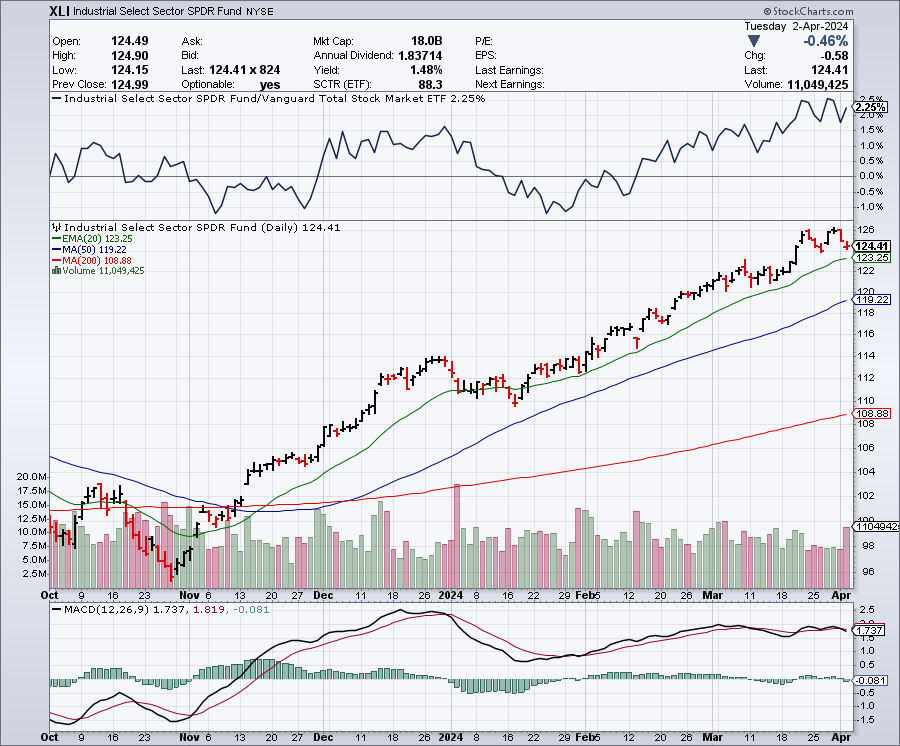 Union Pacific RR (UNP)- Big Stuff to Shiptook profits on long 5/$200-$210 call spreadtook profits on 11/$150-$160 call spread
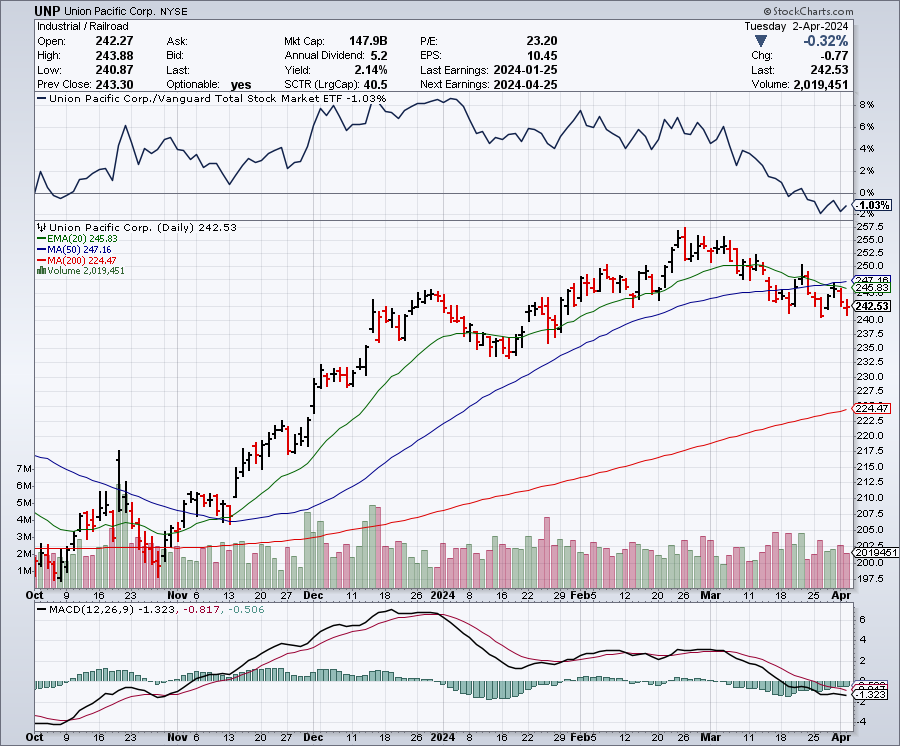 Wal-Mart (WMT)-took profit on Long 11/$125-$130 bear put spreadtook profit on Long 10/$119-$121 bear put spreadtook profits on Long 8/$114-$117 bear put spread
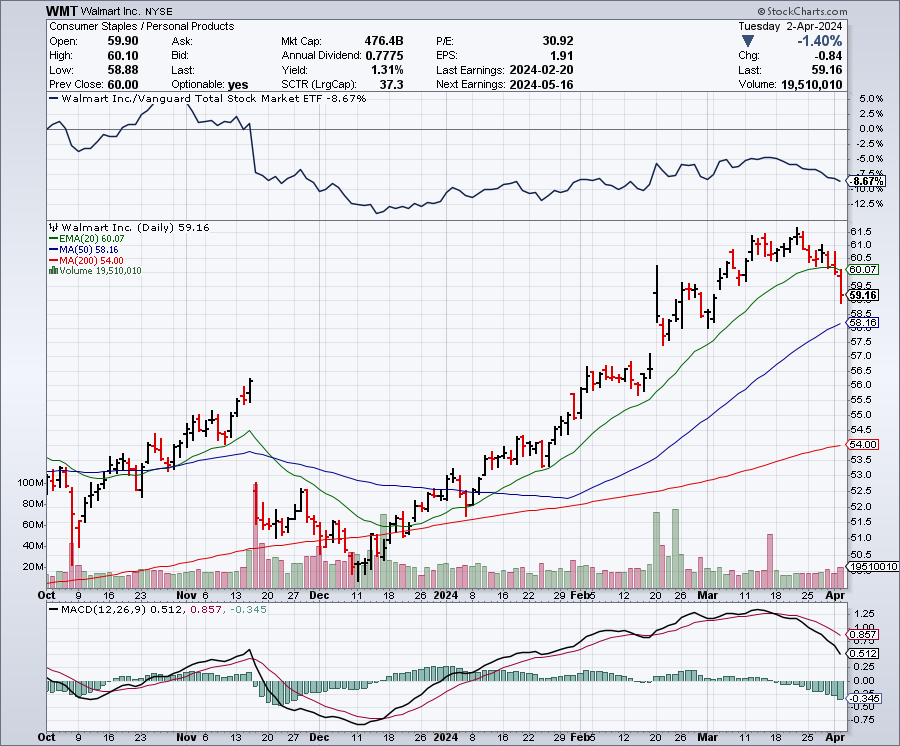 Delta Airlines (DAL) – Travel is Back!Delta Posts Strong Earnings on Robust international travelstopped out of long 2/$35-$38 call spread
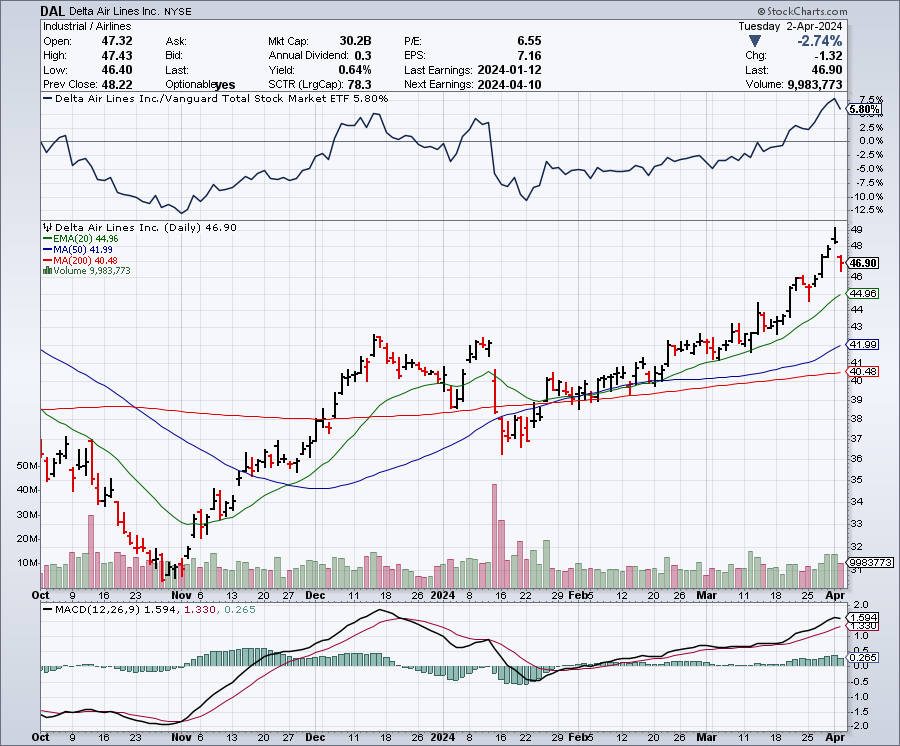 Transports Sector SPDR (XTN)- Worst Hit Sector(ALGT),  (ALK), (JBLU), (LUV), (CHRW), (DAL)
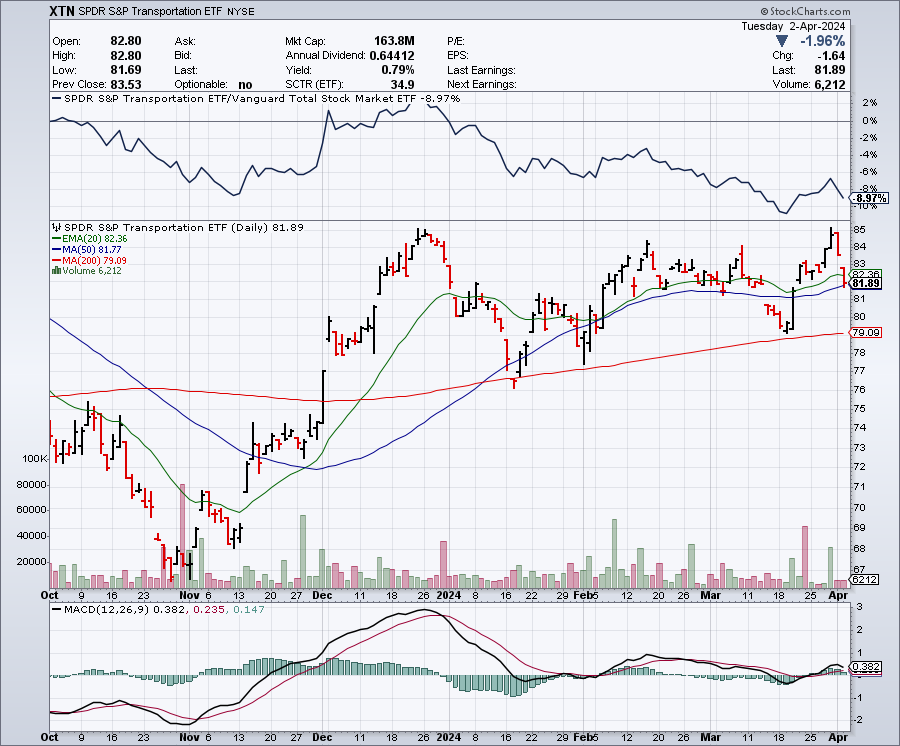 Health Care Sector (XLV)(JNJ), (PFE), (MRK), (GILD), (ACT), (AMGN)
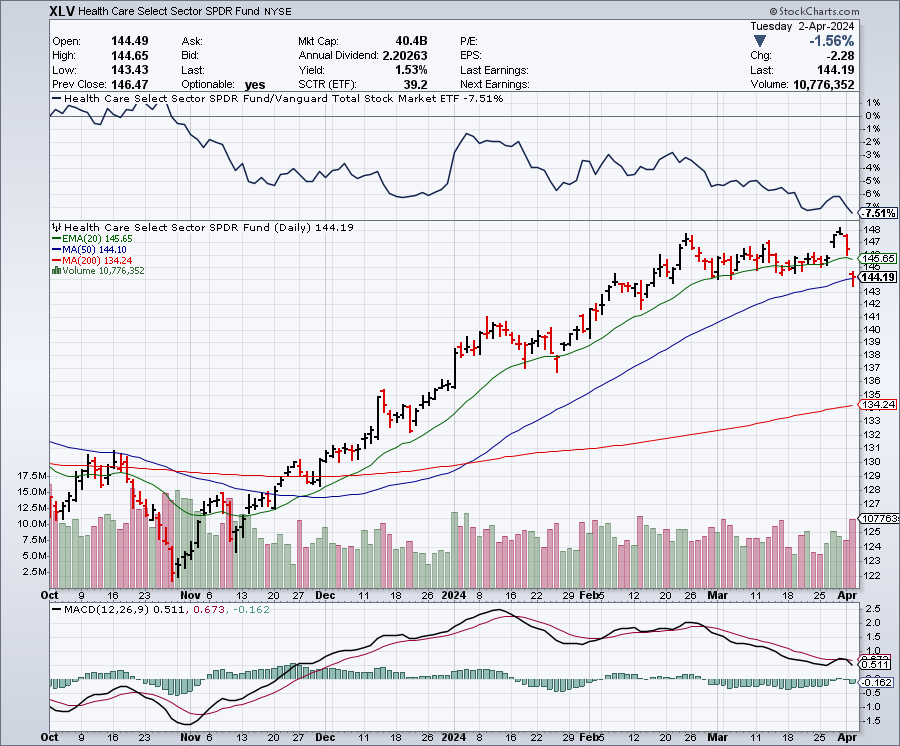 Amgen (AMGN)took profits on long 11/$185-$200 bull call spread
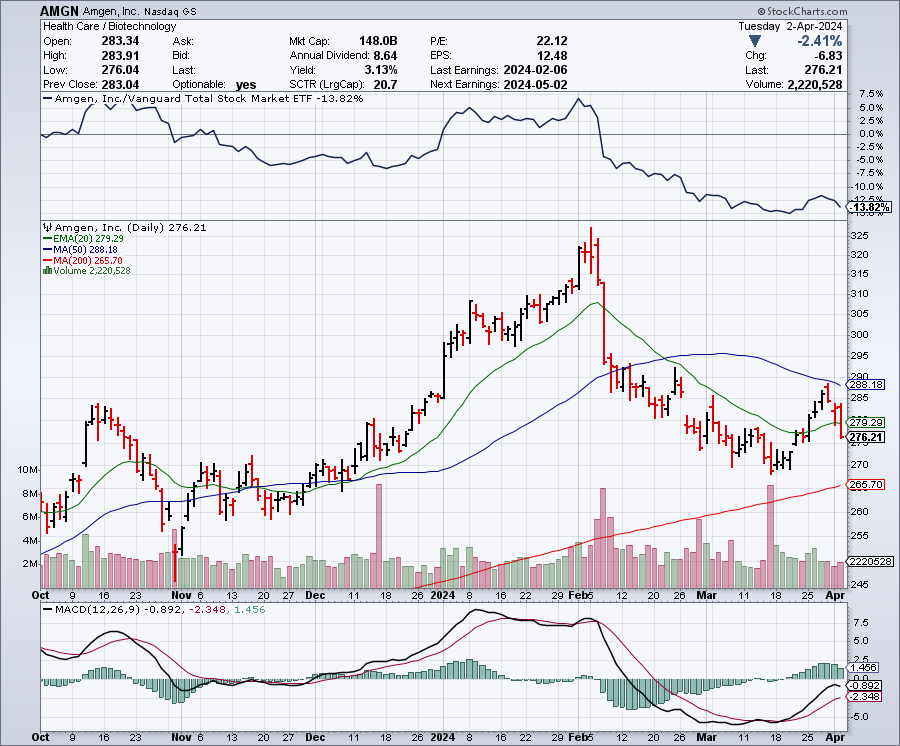 Goldman Sachs (GS) – Earnings Down but Less than Expected took profits 12/$330-$350 call spreadtook profits 11/$330-$350 call spreadstop loss on long 11/$385-$395 call spreads
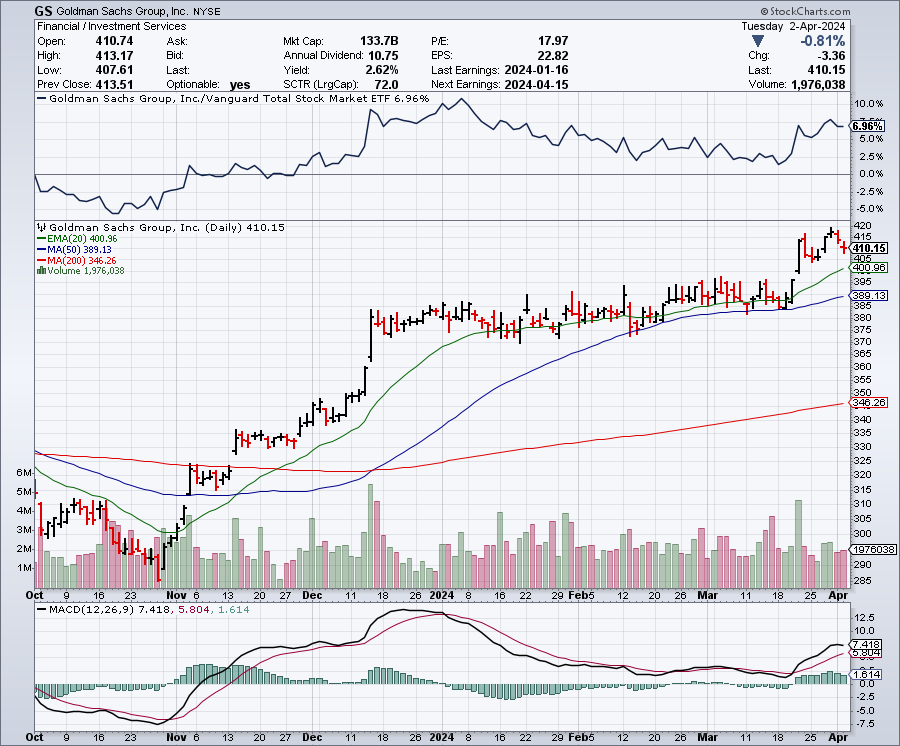 Morgan Stanley (MS) – Highest Capital ratio net of mark to market CEO to Step Down in a Yeartook profits on long 4/$65-$70 call spread
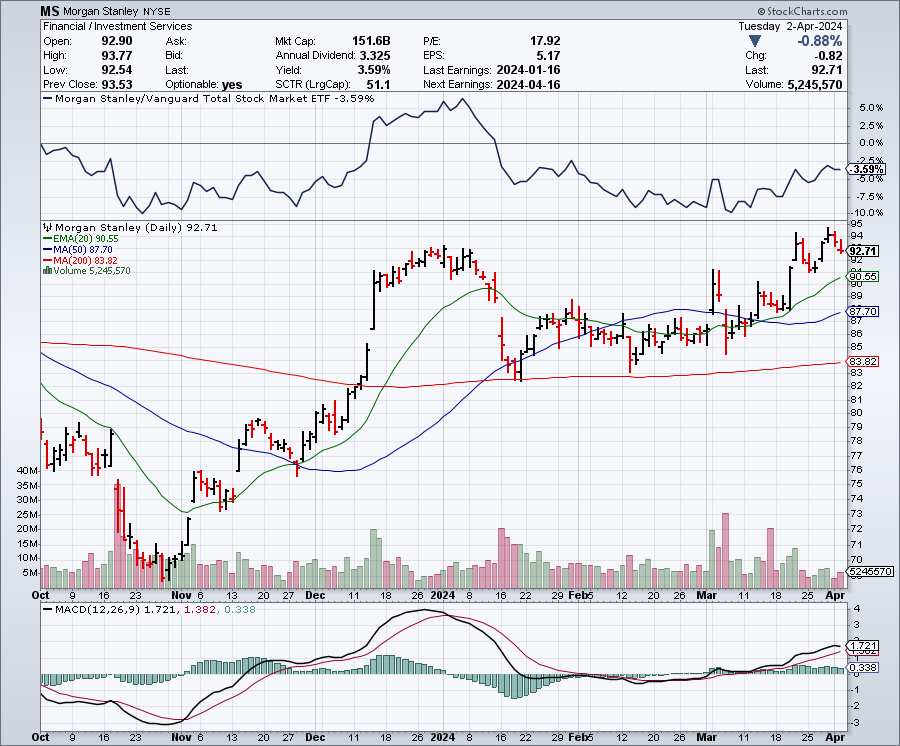 JP Morgan Chase (JPM) – Monster Earnings SurpriseCEO Jamie Diamond Sell $150 Million in (JPM) Sharestook profits on long 4/$105-$115 call spread
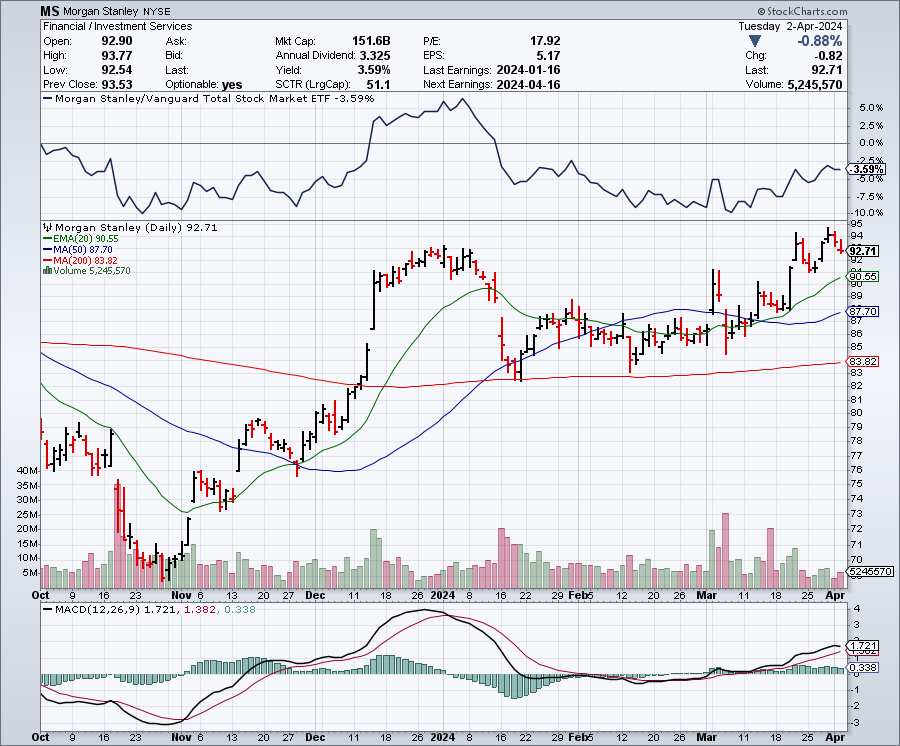 Bank of America (BAC) – Bank of America Rips, on a great earnings report took profits on long 4/$20-$23 call spread
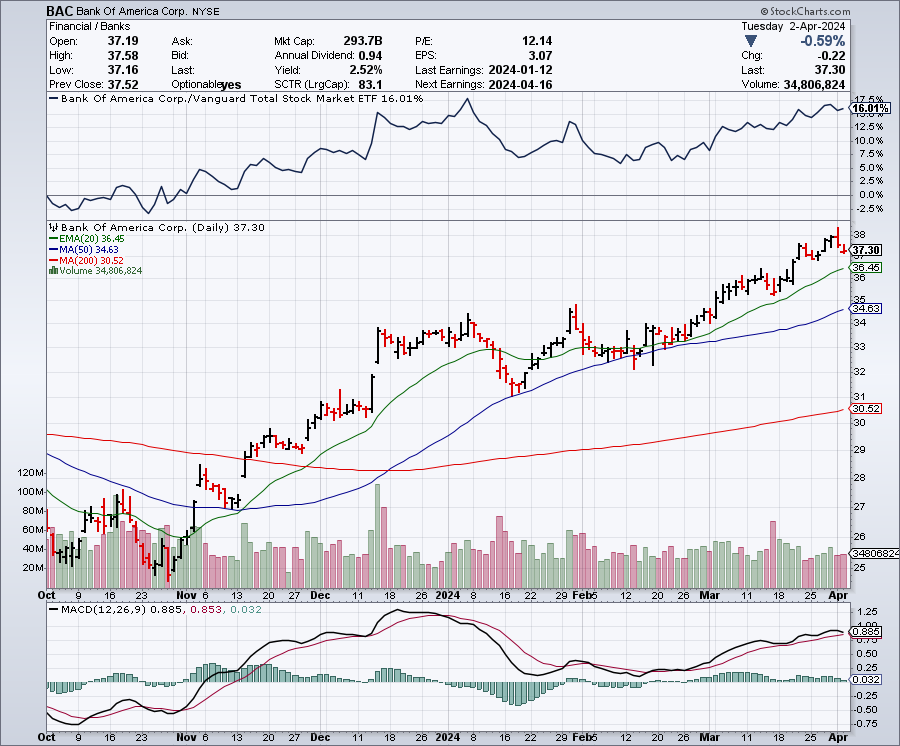 Citigroup (C) – took profits on long 4/$30-$35 call spread
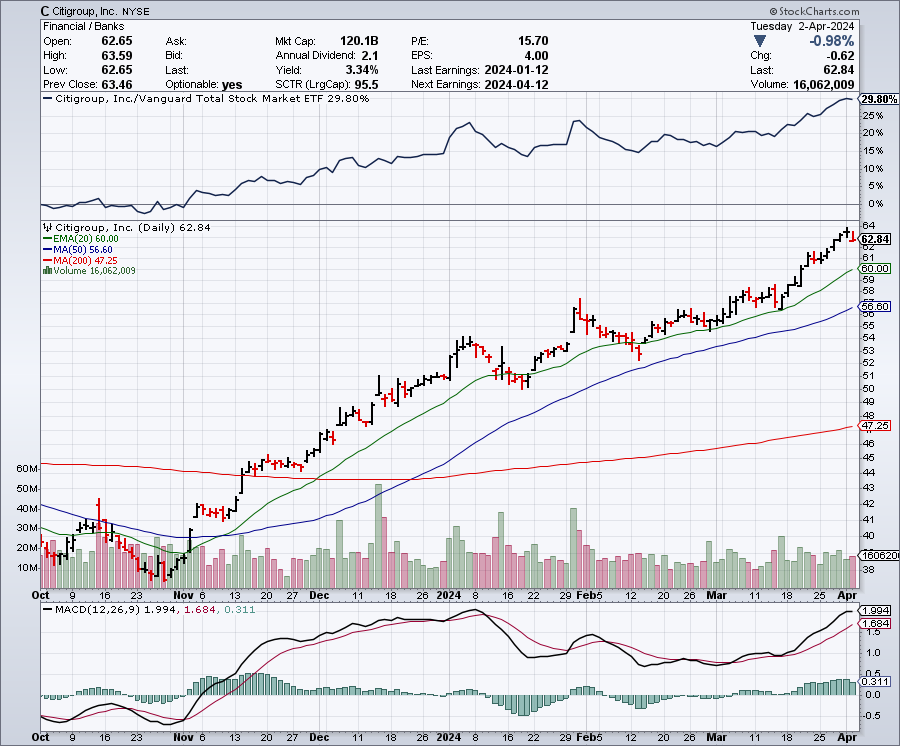 Charles Schwab (SCHW) – LEAPS up 67% in three monthstook profits on long 4/$30-$35 call spread
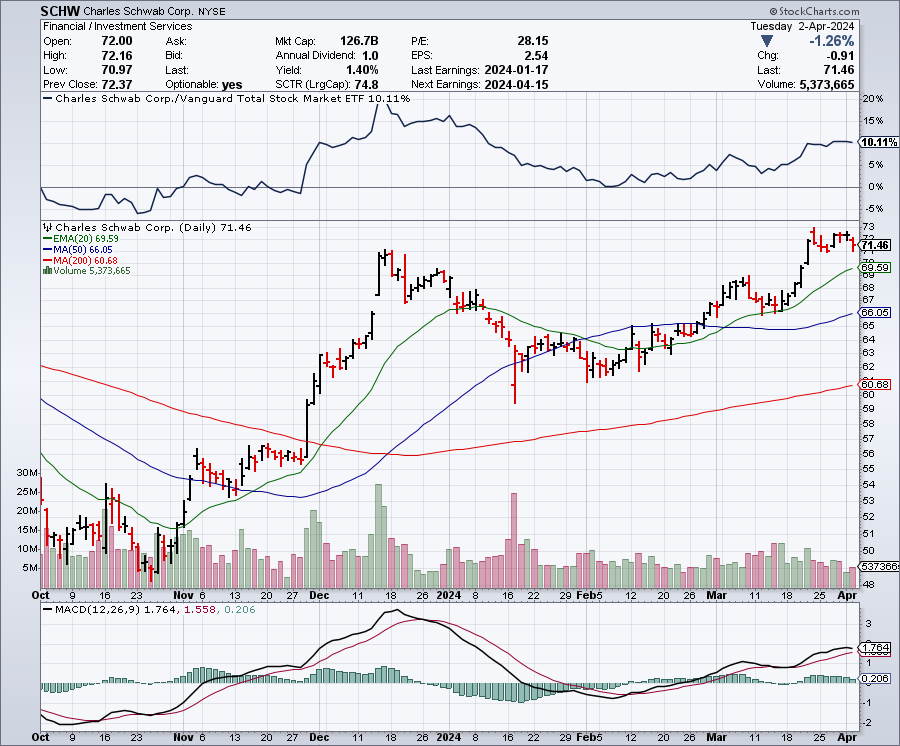 Interactive Brokers (IBKR) – Best Risk Controltook profits on long 4/$60-$65 call spread
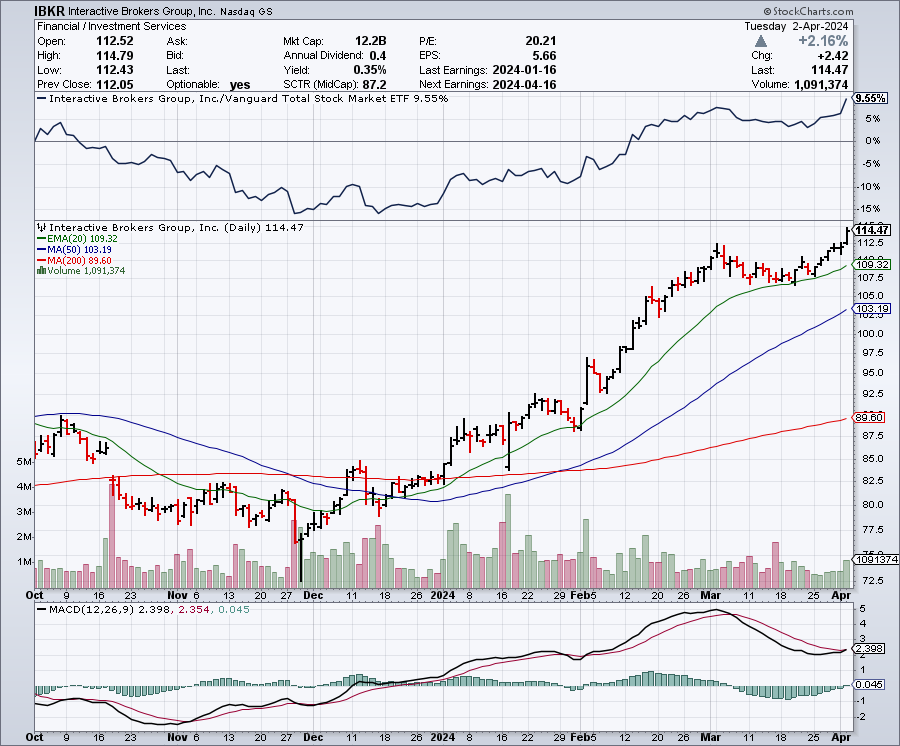 SPDR Metals & Mining ETF (XME) – long 2/$28-$30 call spread
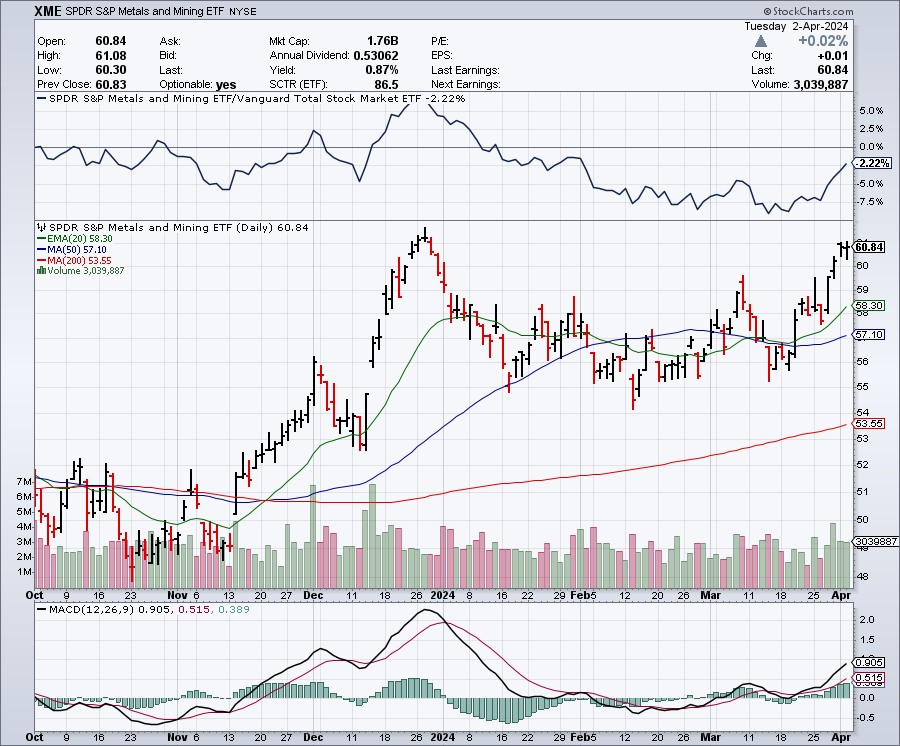 Blackrock (BLK)-Asset Collection Boomtook profits on long 3/$770-$790 call spreadtook profits on long 3/$310-$340 call spread
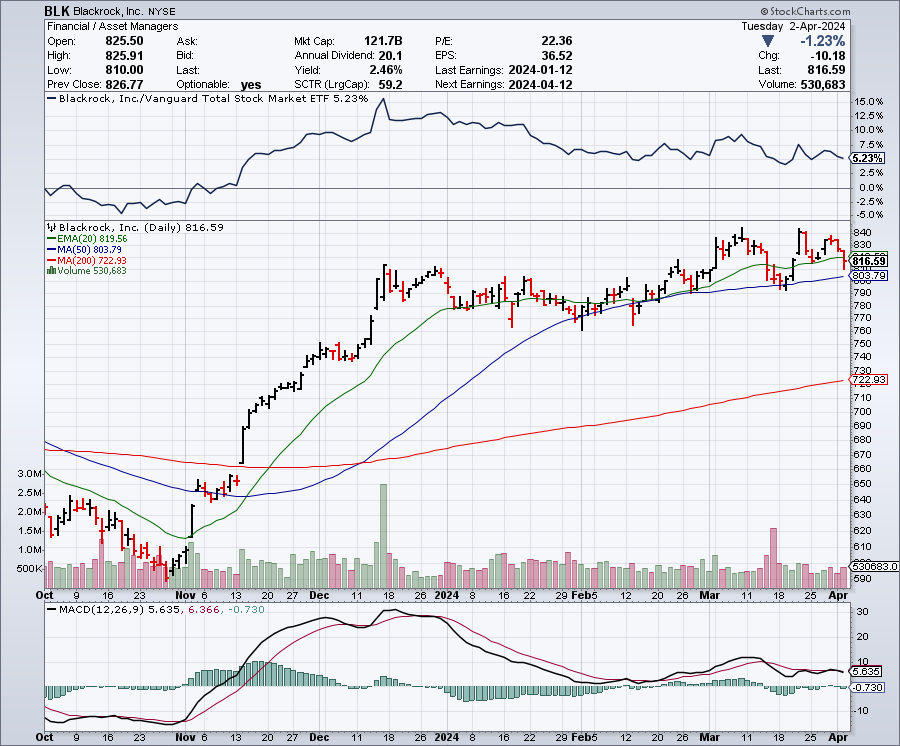 Visa (V) – Inflation boostVisa and MasterCard Reach Antitrust Settlement with the US government. took profits on long 2/$240-$250 bull call spread took profits on long 10/$160-$170 bull call spread, took profits on long 6/$150-$160 bull call spread
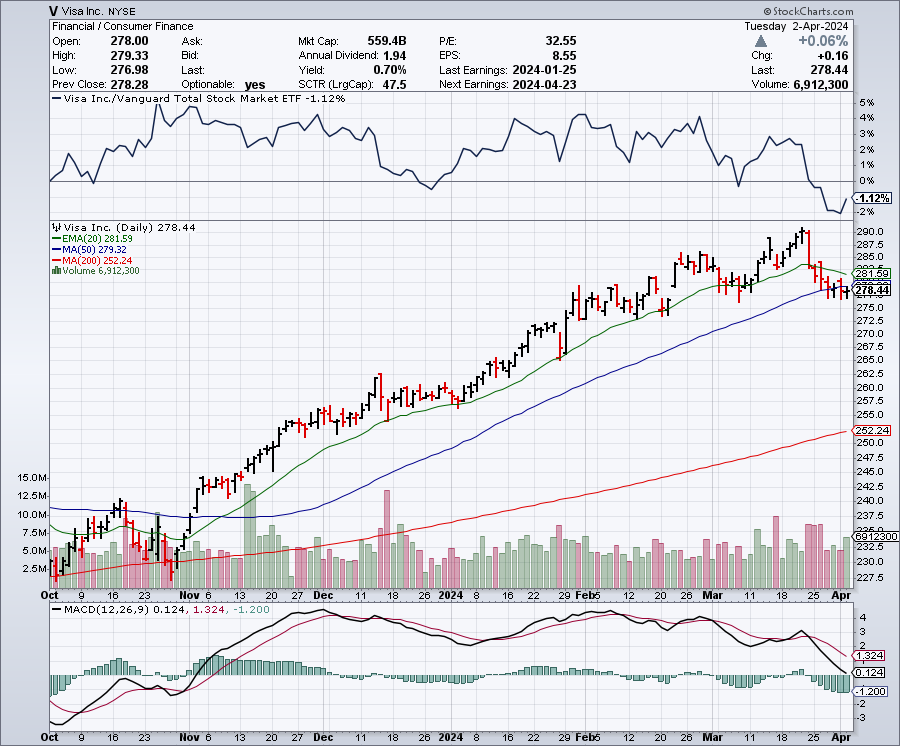 Consumer Discretionary SPDR (XLY)(DIS), (AMZN), (HD), (CMCSA), (MCD), (SBUX)
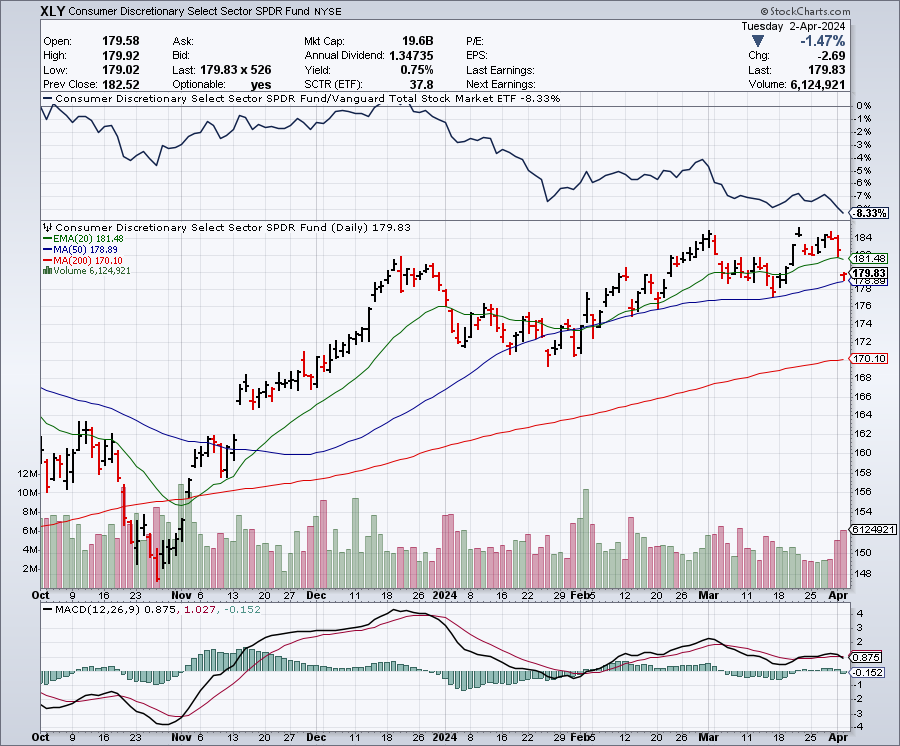 Berkshire Hathaway (BRKB)- Natural Barbellto Top $1 Trillion in a Year, up from the current $900 billion took profits on long 12/$320-$330 call spread took profits on long 4/$260-$270 call spread, took profits on long 1/$290-$300 call spreadtook profits on long 10/$220-$230 call spread, took profits on long 7/$220-$230 call spreadtook profits on long 7/$220-$230 call spread, took profits on long 6/$260-$270 call spread
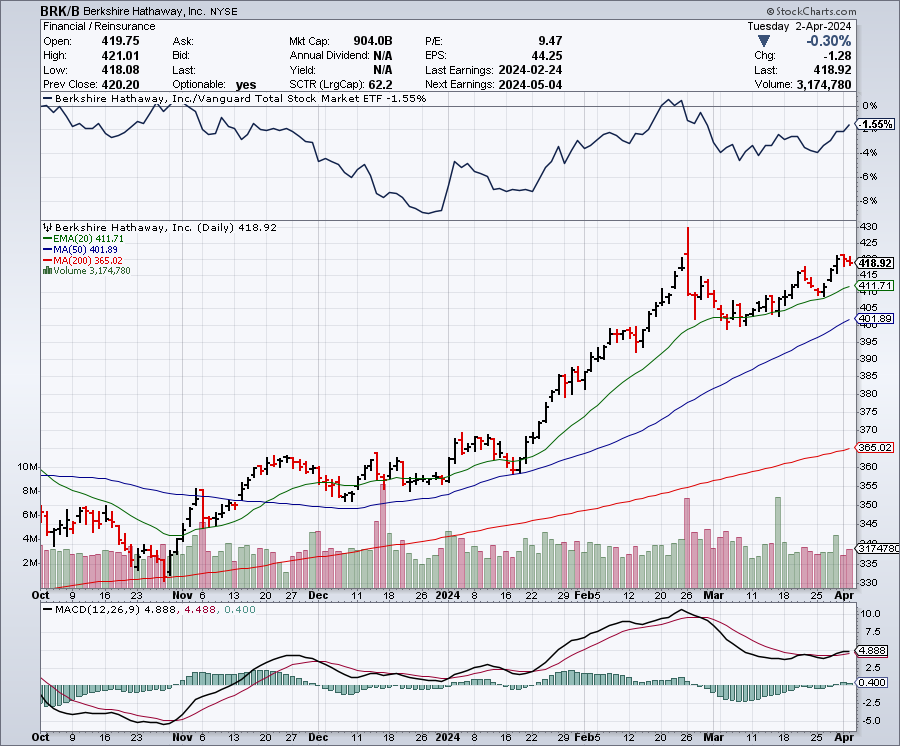 Europe Hedged Equity (HEDJ)-
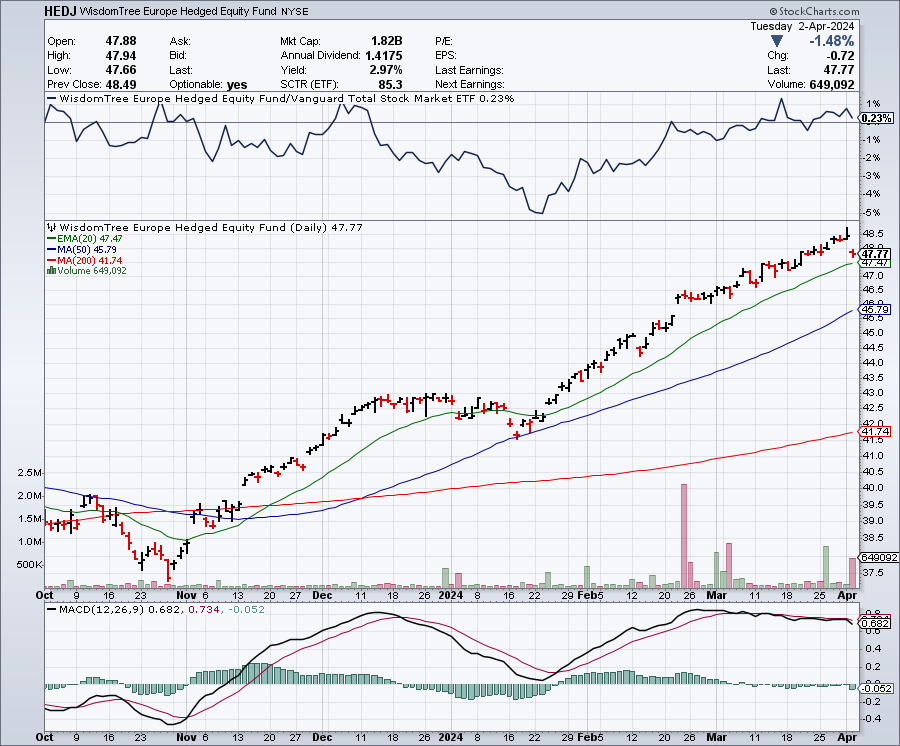 Japan (DXJ)-
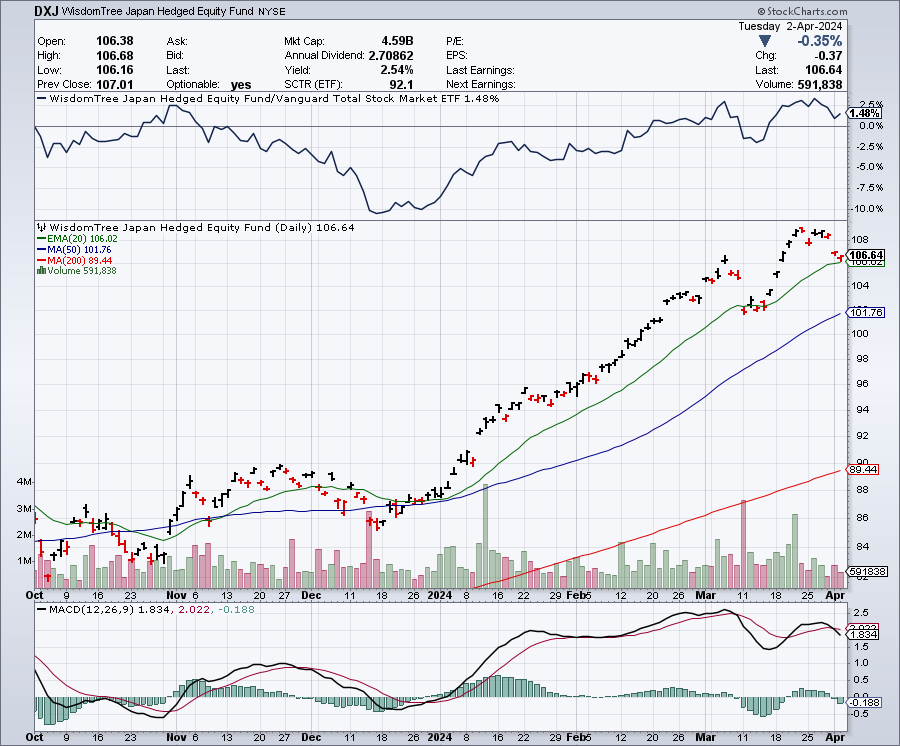 Emerging Markets (EEM) - Pro trade, Weak Dollar, Long Recovery PlayTraders are Lining up for a Big Emerging Market Bet. Falling US interest rates will bring a weak US dollar and runaway bull markets in most emerging markets, which have remained unchanged for more than a decade
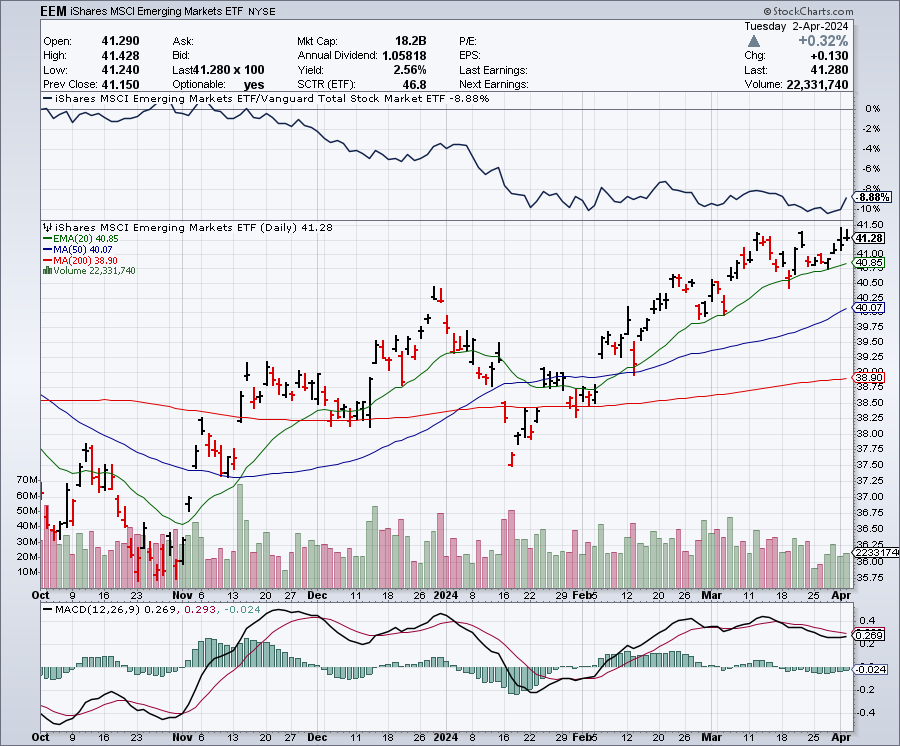 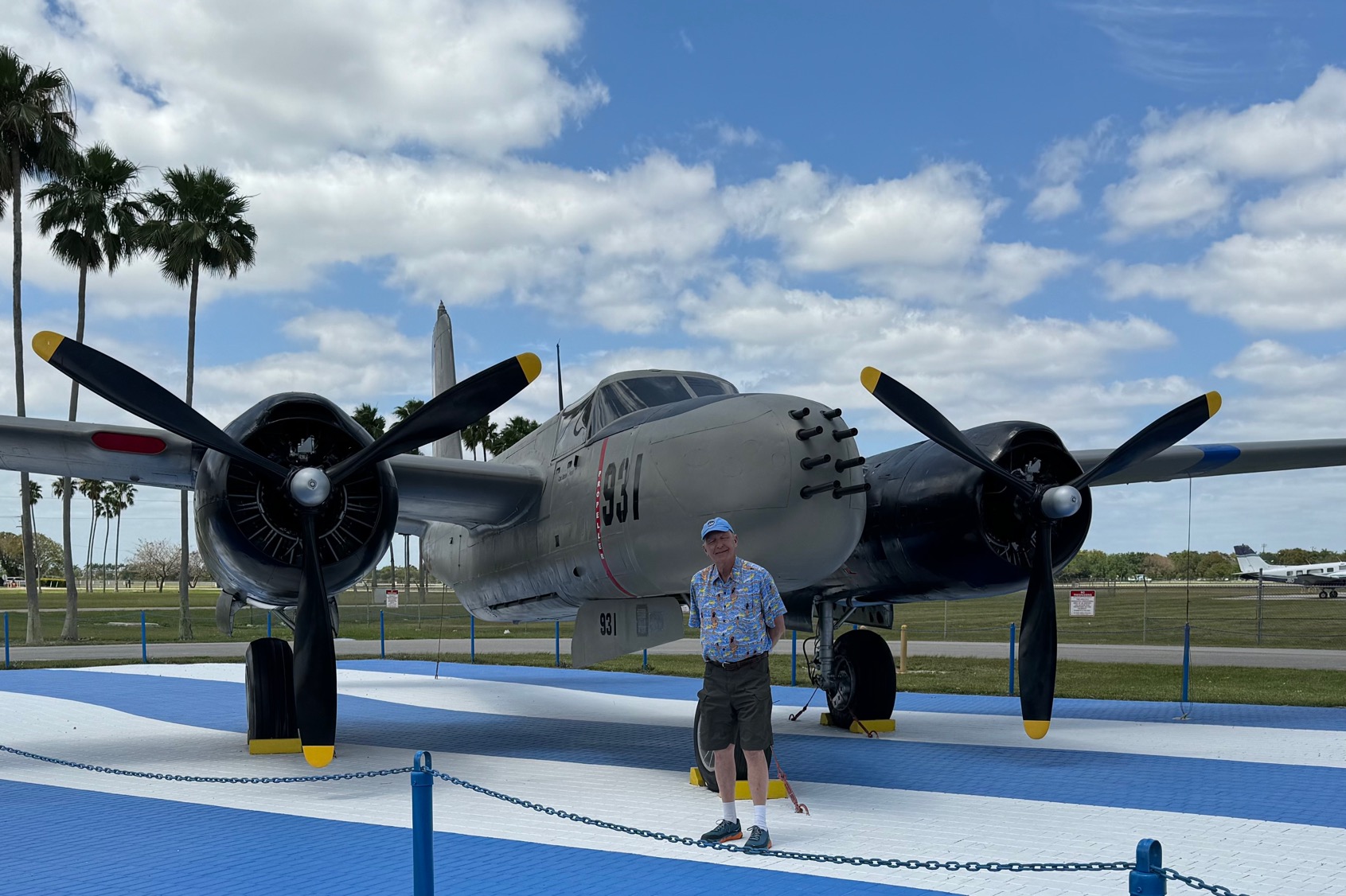 Bonds – Slap in the Face
*Rising inflation and heating economy cut bond support off at the knees*Higher for longer seems to be the new Fed mantra*However, Jay Powell still promising three rate cuts this year, but they will be at the back end*So bonds will remain week but may only have $2 of downside left*A much weaker Europe Moves Towards Interest Rate Cuts*US National Debt is Rising by $1 Trillion Every 100 Days. A trillion here, a trillion there, sooner or later that adds up to a lot of money.
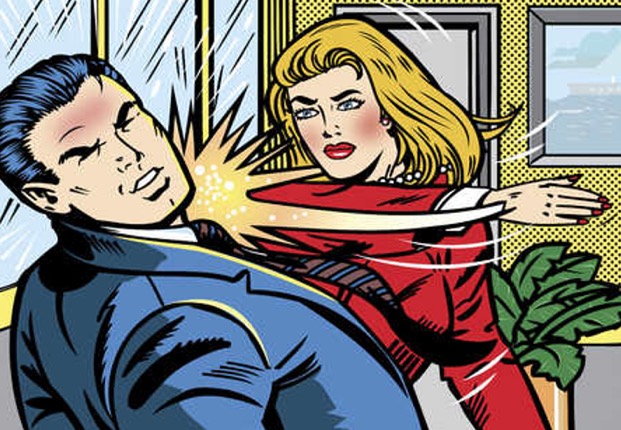 Treasury ETF (TLT) – Testing two months Lowstook profits on long 4/$87-$90 call spread took profits on long 2/$90-$93 call spread, Took profits in $100-$103 put spread, took profits on long 12/$95-$98 put spread  took profits on long 12/$79-$82 call spread, took profits on long 11/$76-79 call spread,
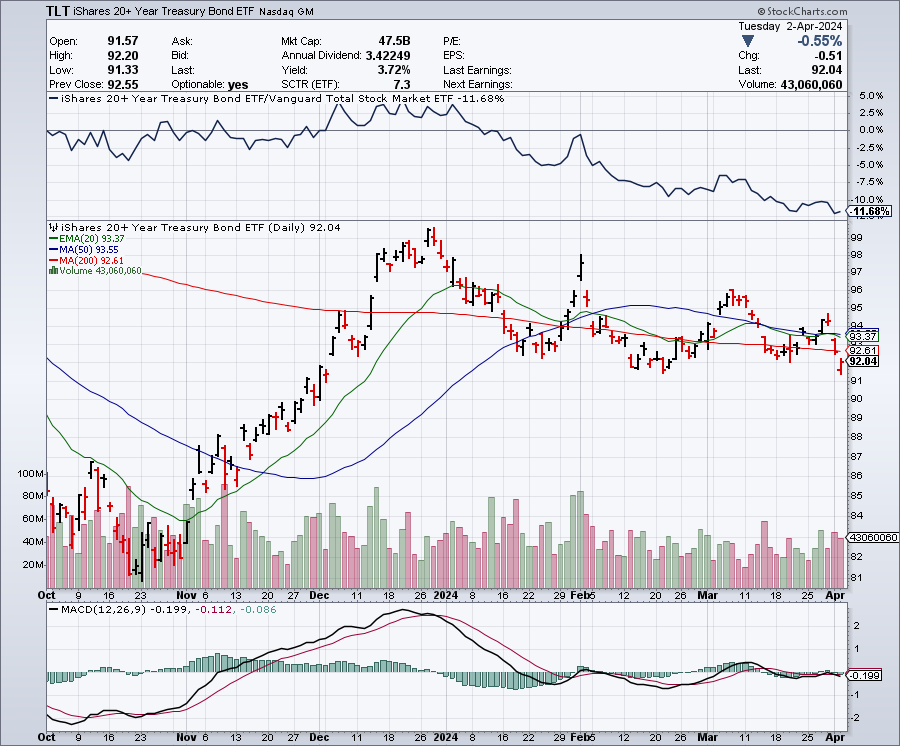 Ten Year Treasury Yield ($TNX) – 4.42%
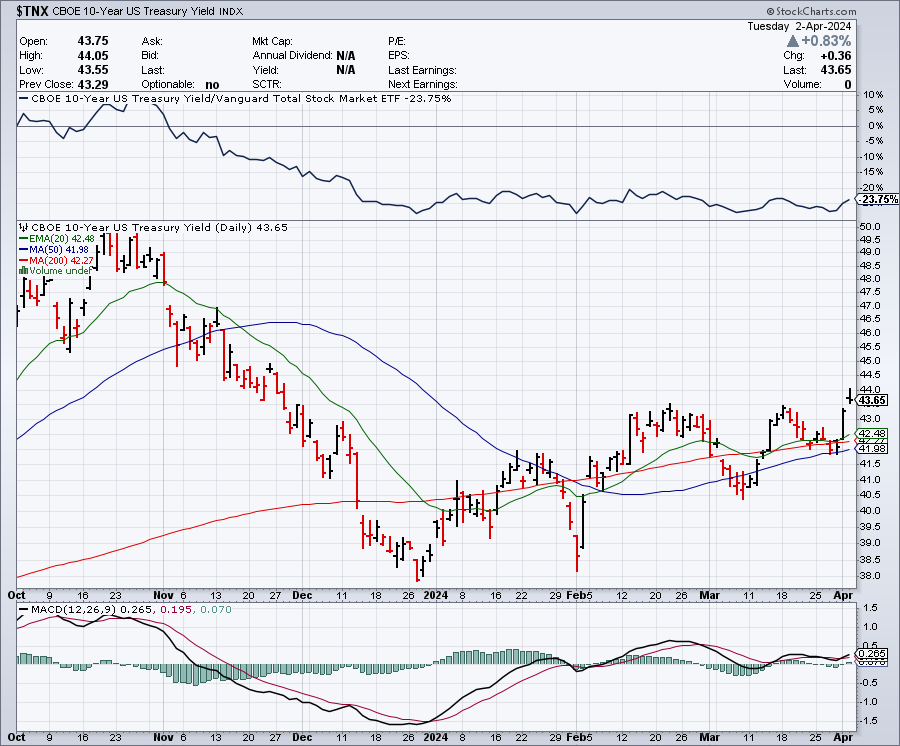 Junk Bonds (JNK) 6.35% Yield
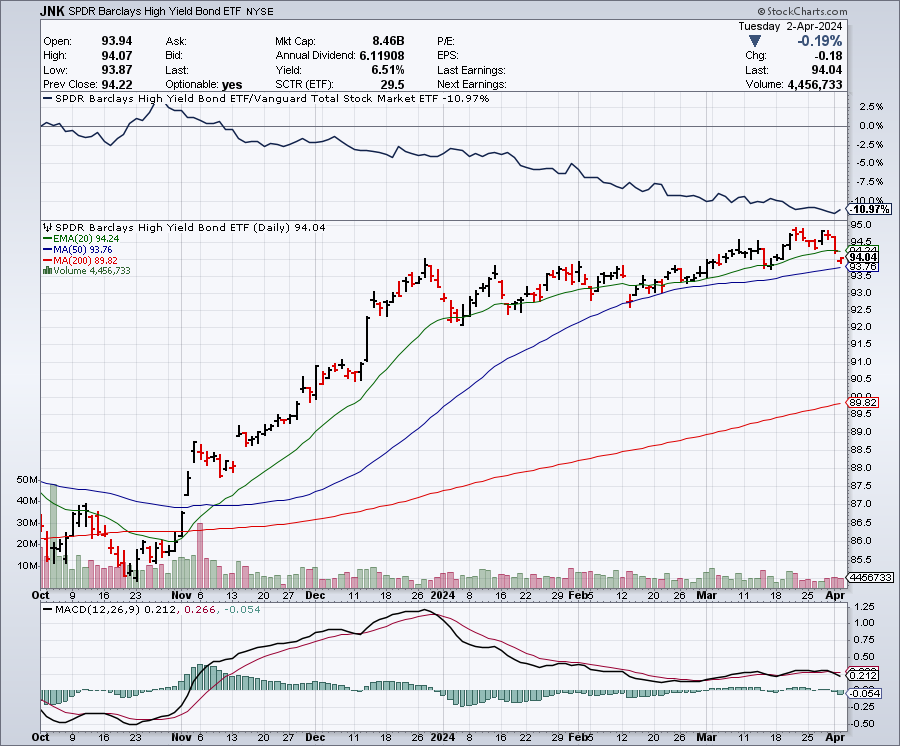 Municipal Bonds (MUB) 3.07% Yield-
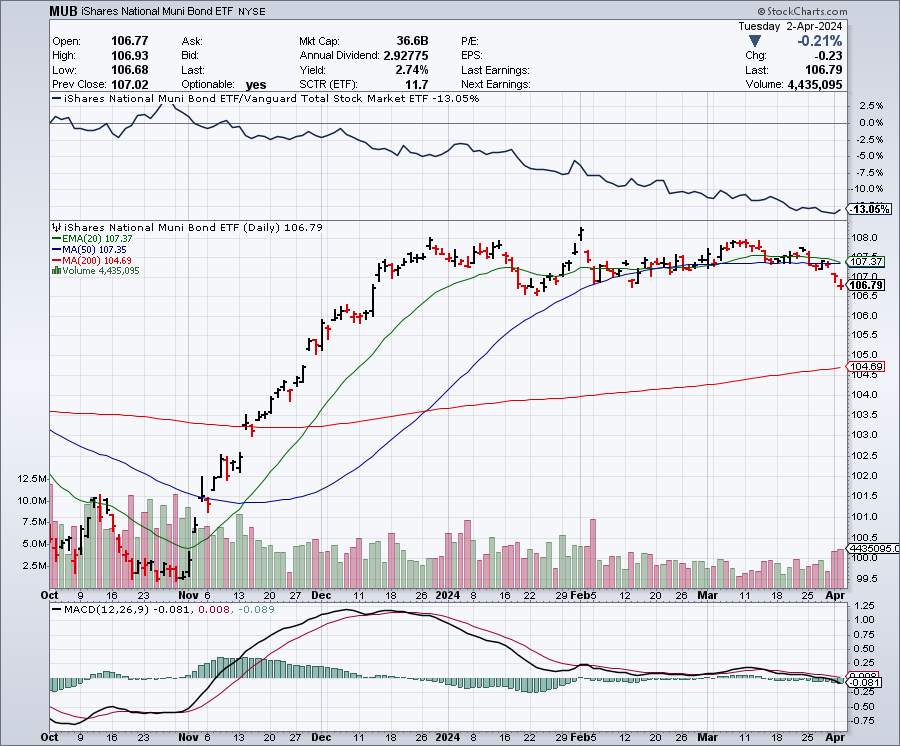 Emerging Market Debt (ELD) 6.35% Yield-
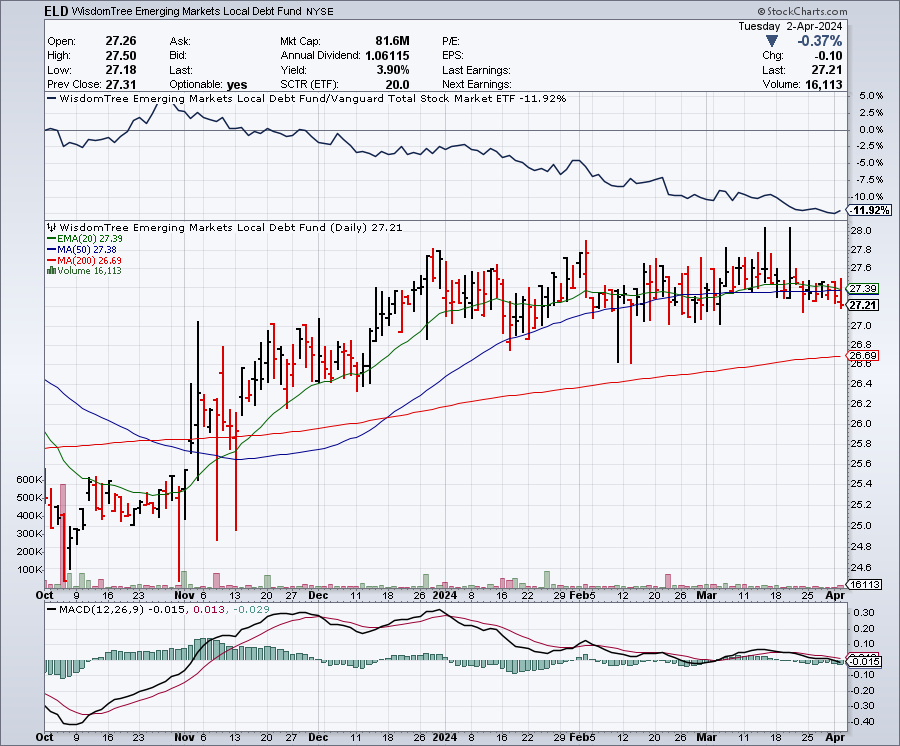 2X Short Treasuries (TBT)-Out of Favor
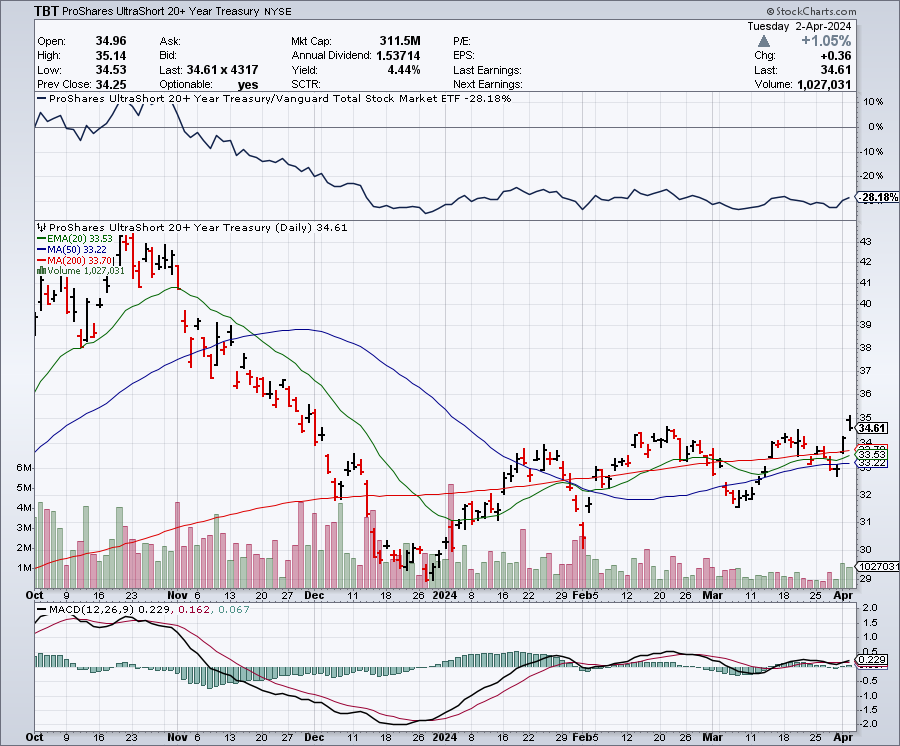 Anally Capital Management (NLY) – Leveraged REIT PlayYield 13.63%took profits on long 12/$15-$16 call spread
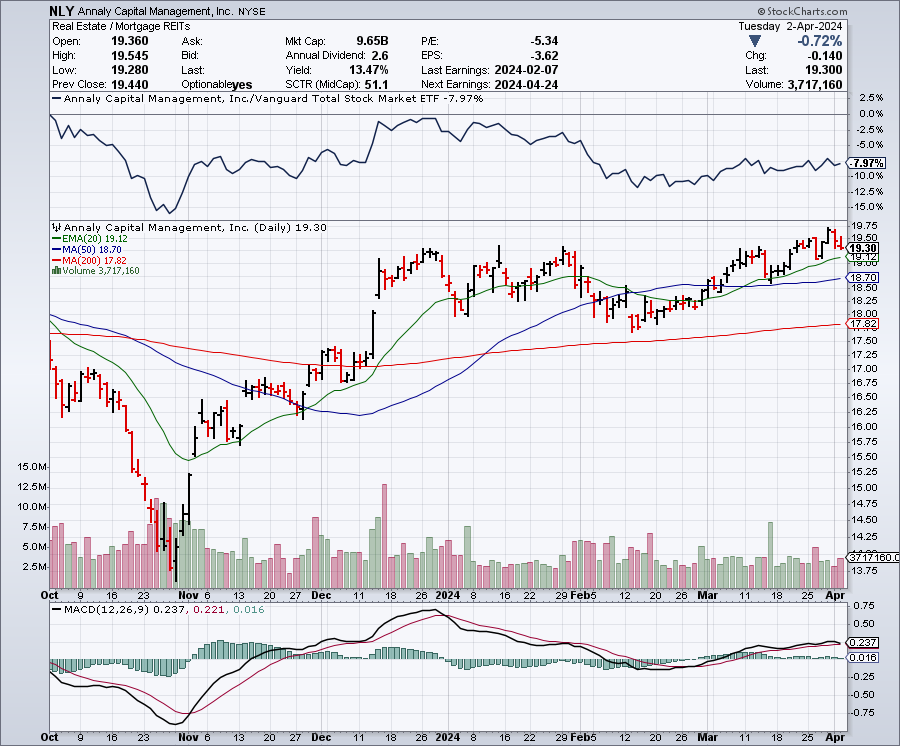 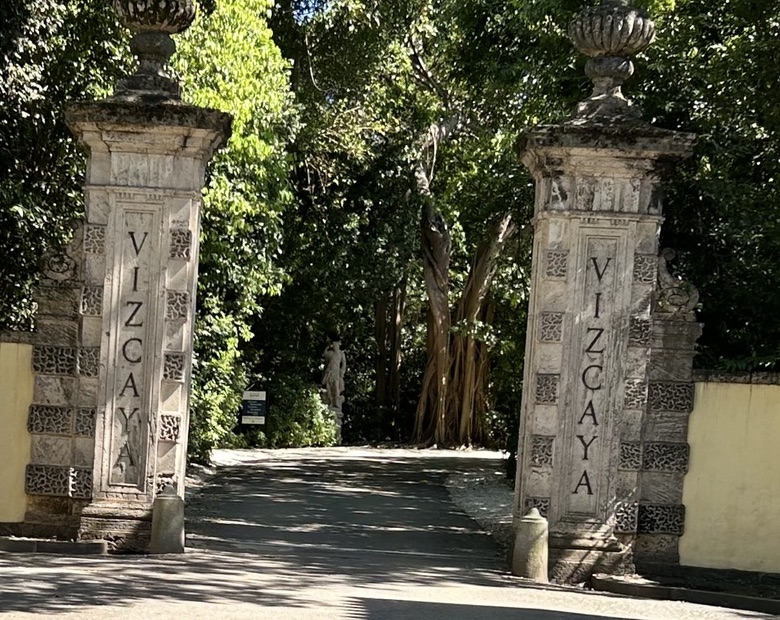 Foreign Currencies –  US Dollar Powers On
*Japanese Yen Hits New 34-Year Low, at ¥151.97 to the US dollar with the Bank of Japan suggesting that interest rates will stay lower for longer*Last week the central bank raised rates for the first time in 17 years. Japanese stocks will love it*Chinese Yuan Crashes, suffering worst day in two months*Declining exports, collapsing foreign investment, minimal population growth, it all adds up to a weaker Chinese currency*It’s the bitter fruit of 40 years of one child only policy. Avoid (FXI) like some bad chop suey. *However, eventual  falling interest rates guarantee a falling dollar for 2024
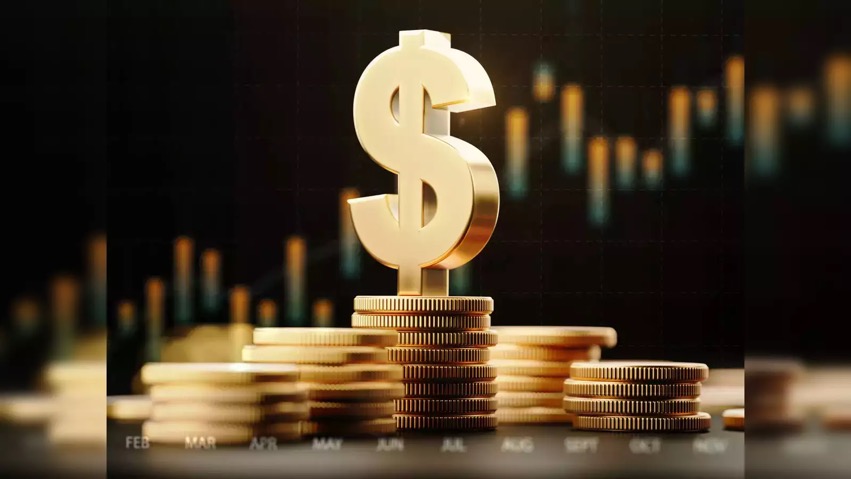 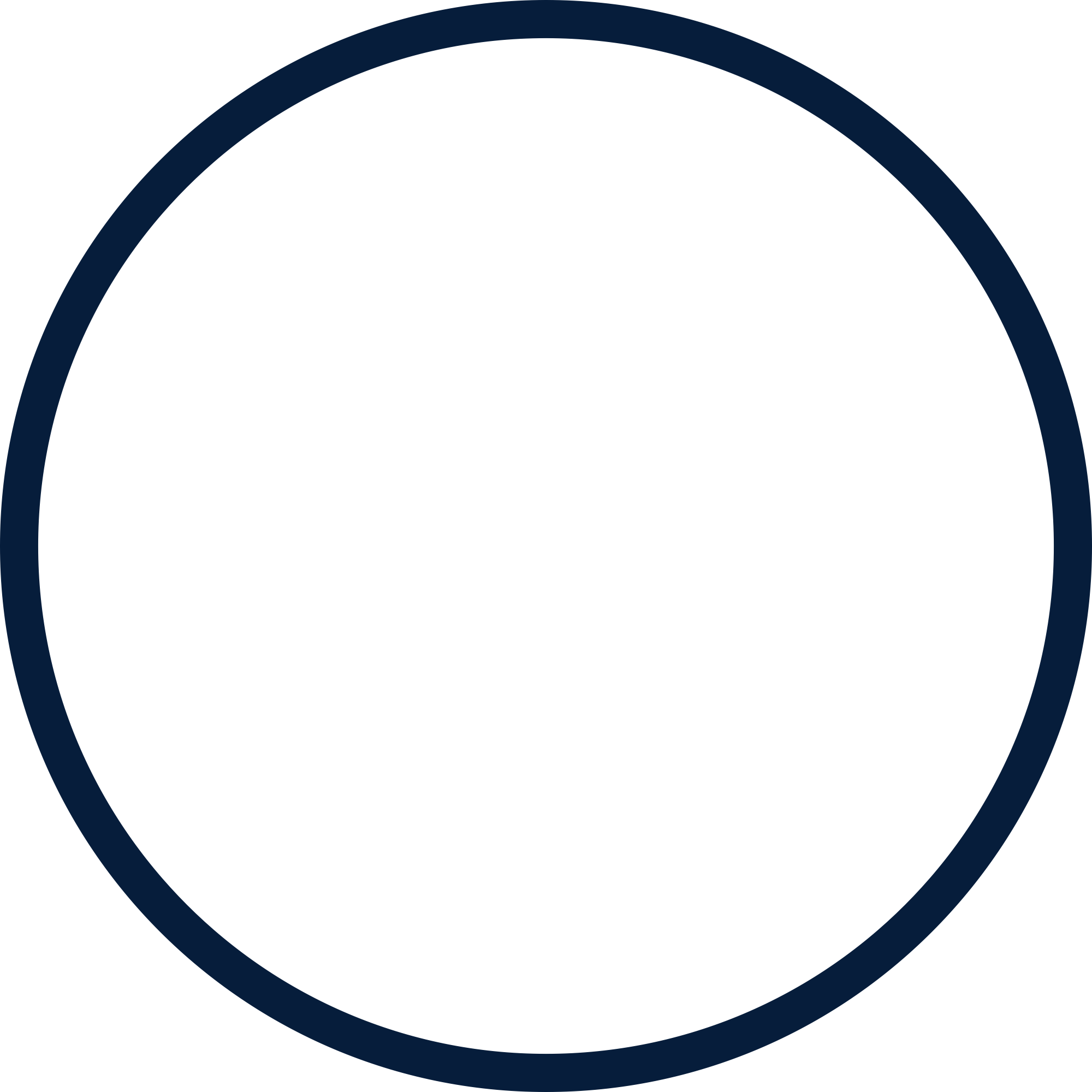 THE MAD HEDGE FUND TRADER
Australian Dollar (FXA) - Major Long-Term Bottom is In Targeting Parity – A call option on a global synchronized recovery
1:1
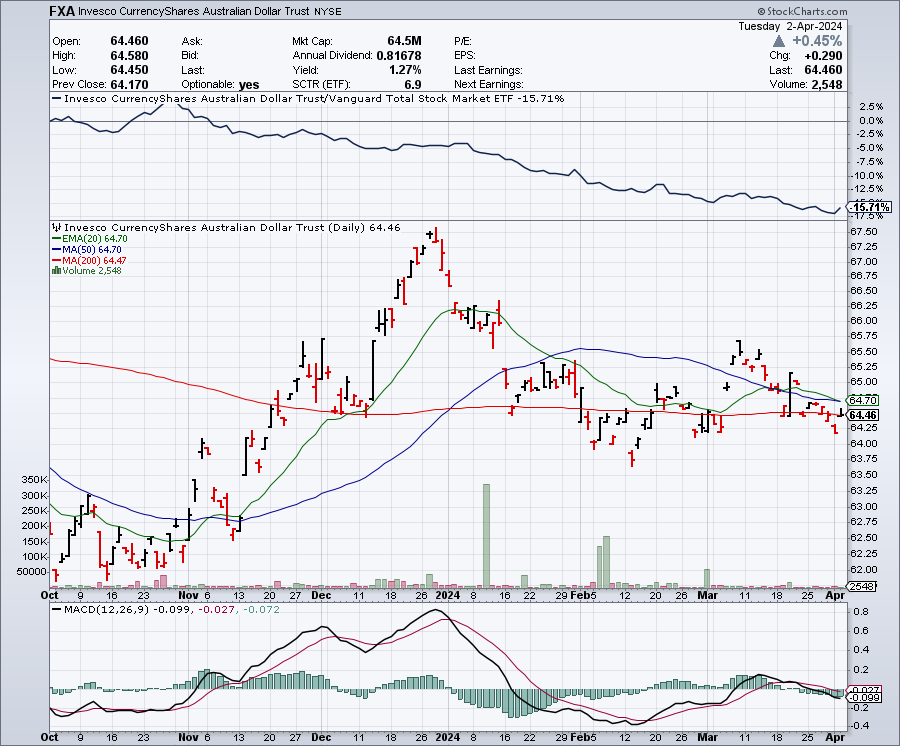 BUY
Japanese Yen (FXY)
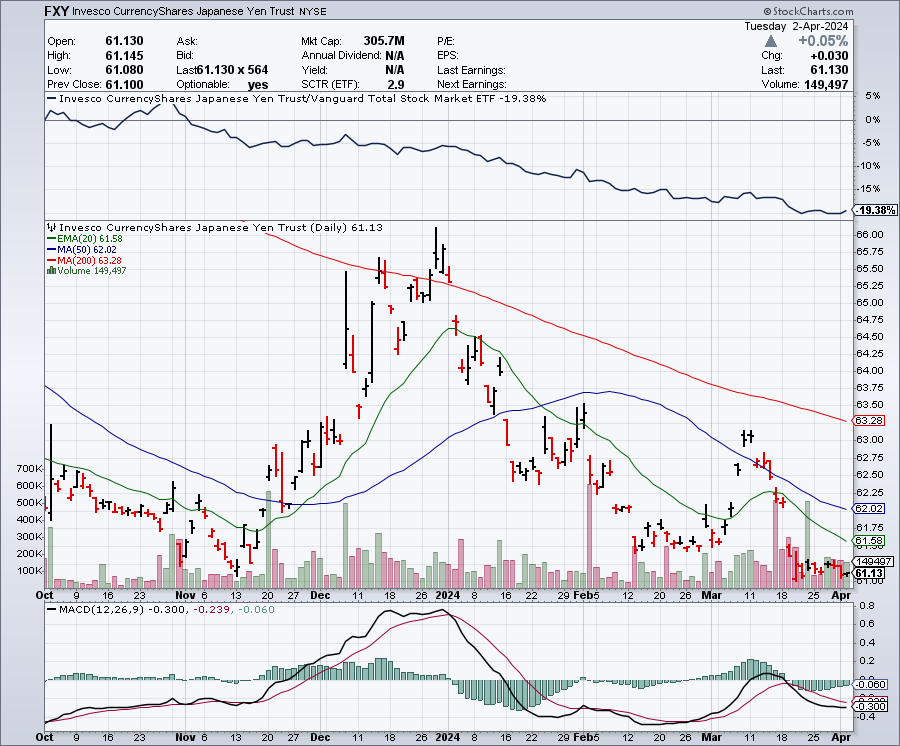 Euro (FXE)-
2023 Target25%
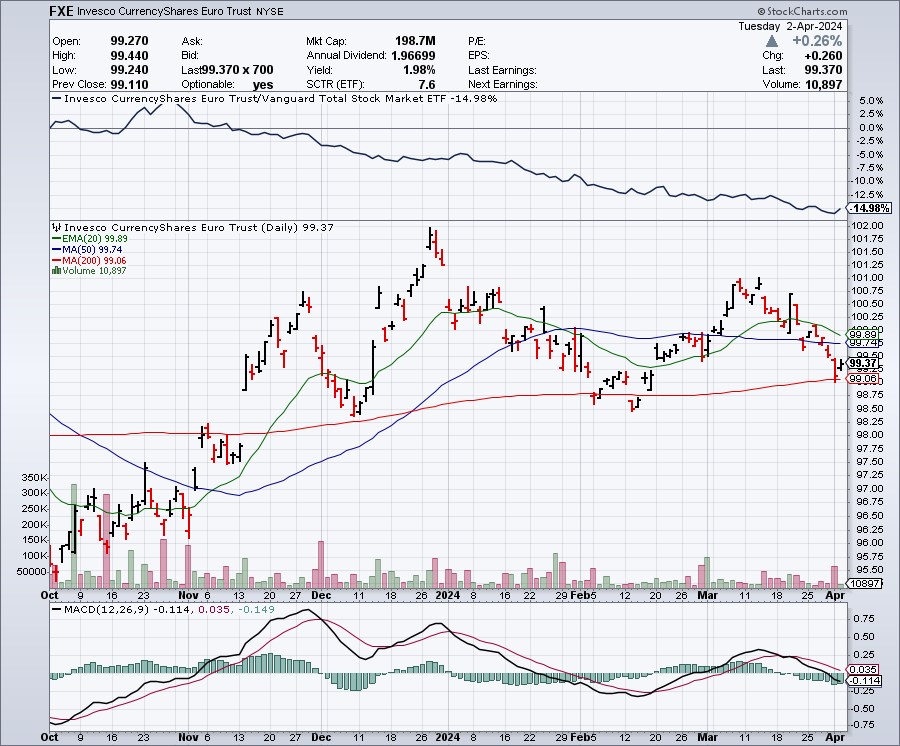 British Pound (FXB)-
2023 Target15%
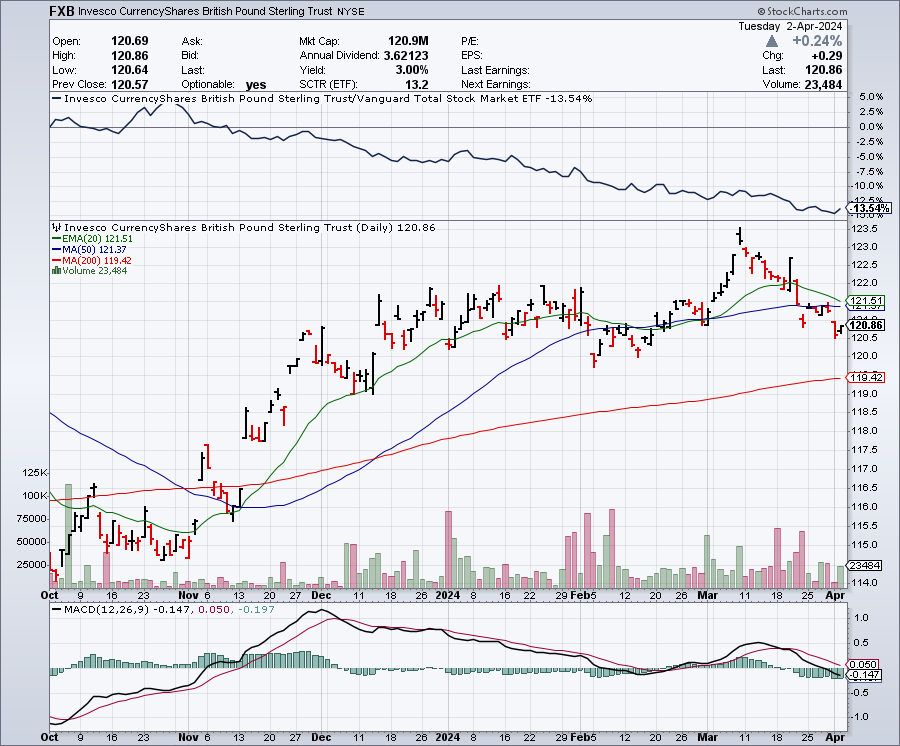 Emerging Market Currencies (CEW)
2023 Target40%
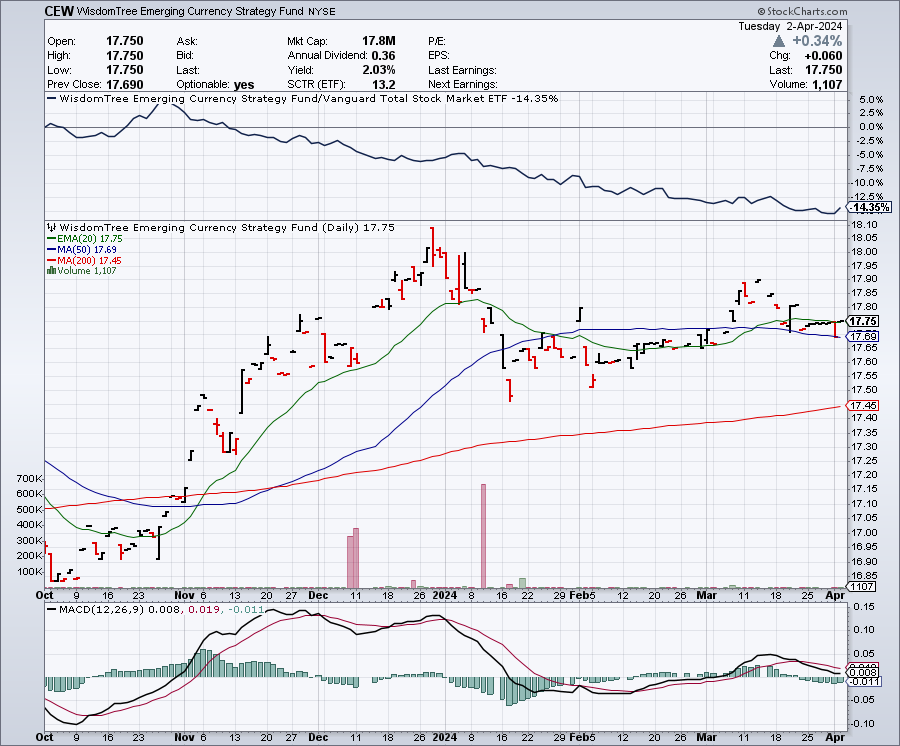 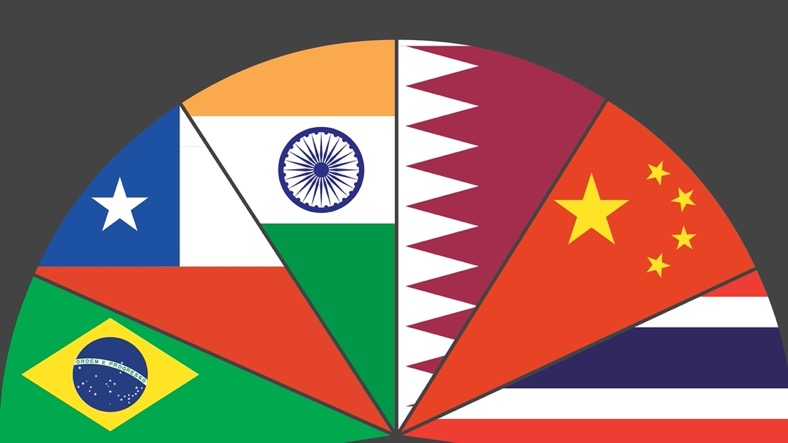 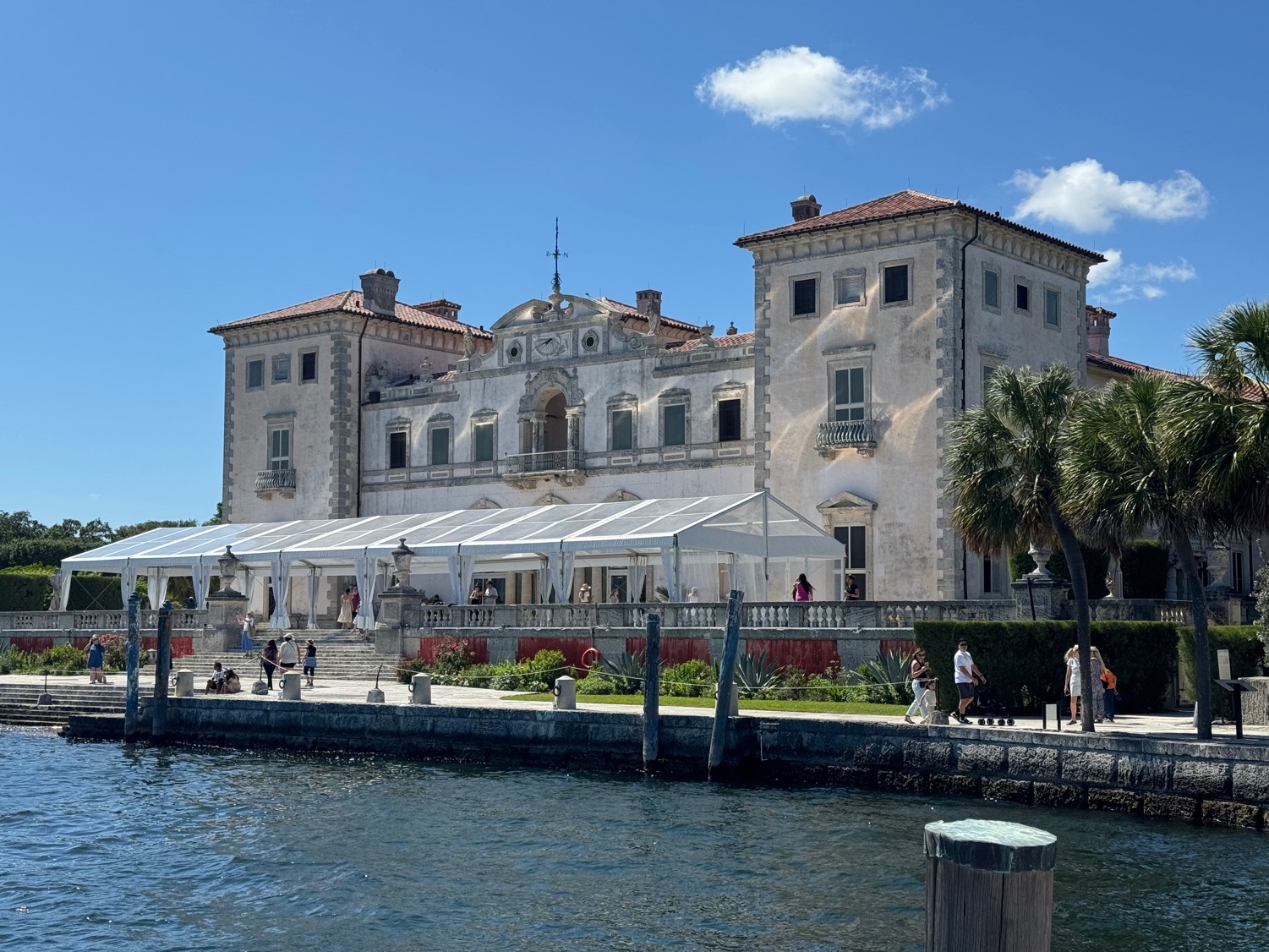 Energy & Commodities –New Highs for the Year
*A global commodity rally has dragged oil up*US continues to dominate markets with 13 million barrels/day production*In the meantime, coal has plunged from 50% to 19% of US electricity output in 20 years*Electrification of the US economy will continue to be a driving theme. * The Uranium Shortage is Getting Extreme, with yellow cake up 112% in a year. owners of left-for-dead uranium mines are restarting operations to capitalize on rising demand for the nuclear fuel. * AI is Finding New Copper Deposits
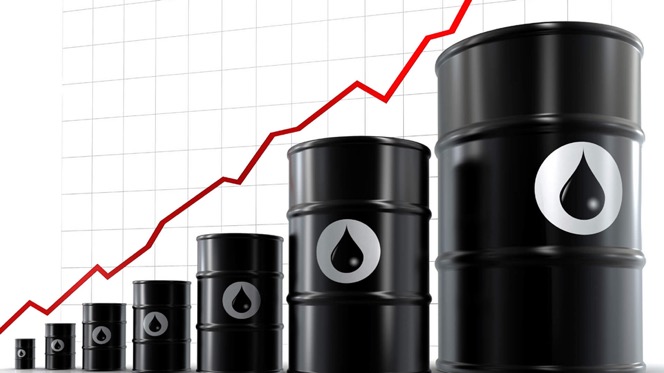 Oil-($WTIC)
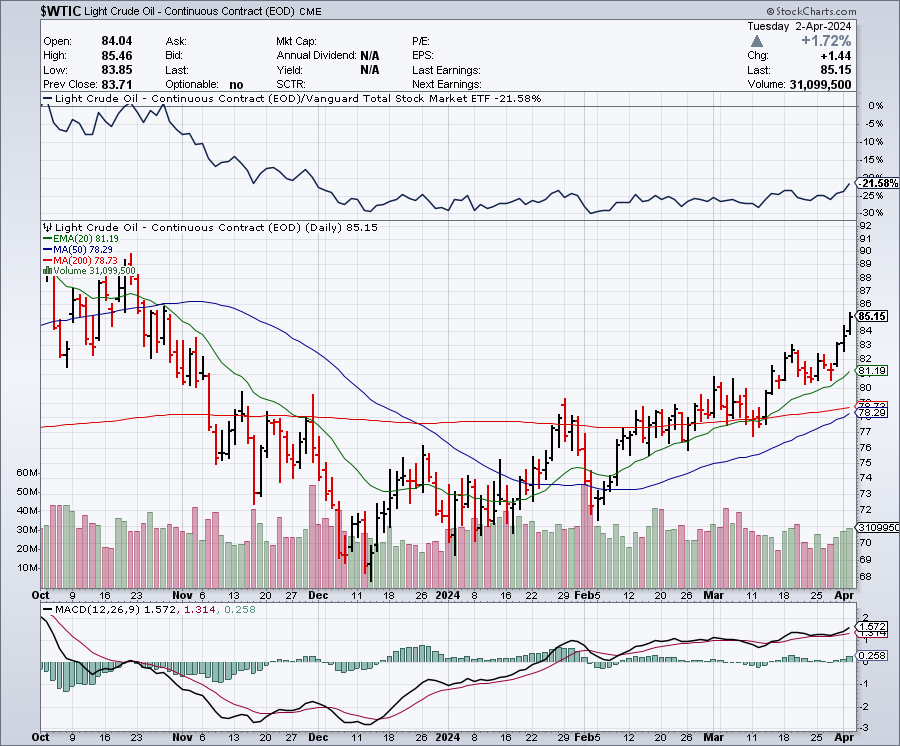 United States Oil Fund (USO)
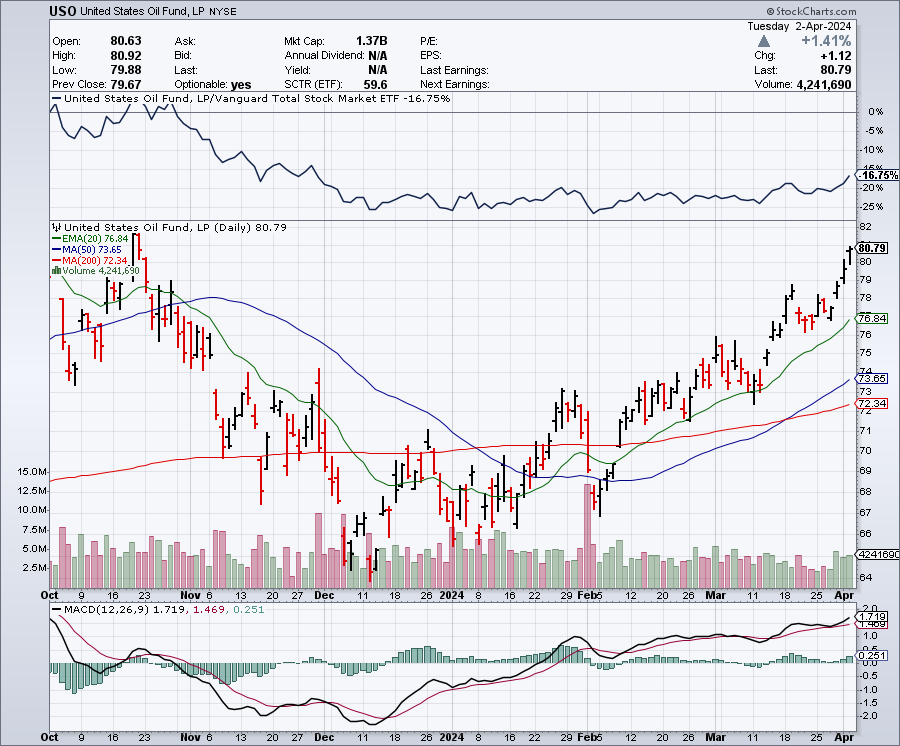 Energy Select Sector SPDR (XLE)-No Performance!(XOM), (CVX), (SLB), (KMI), (EOG), (COP)
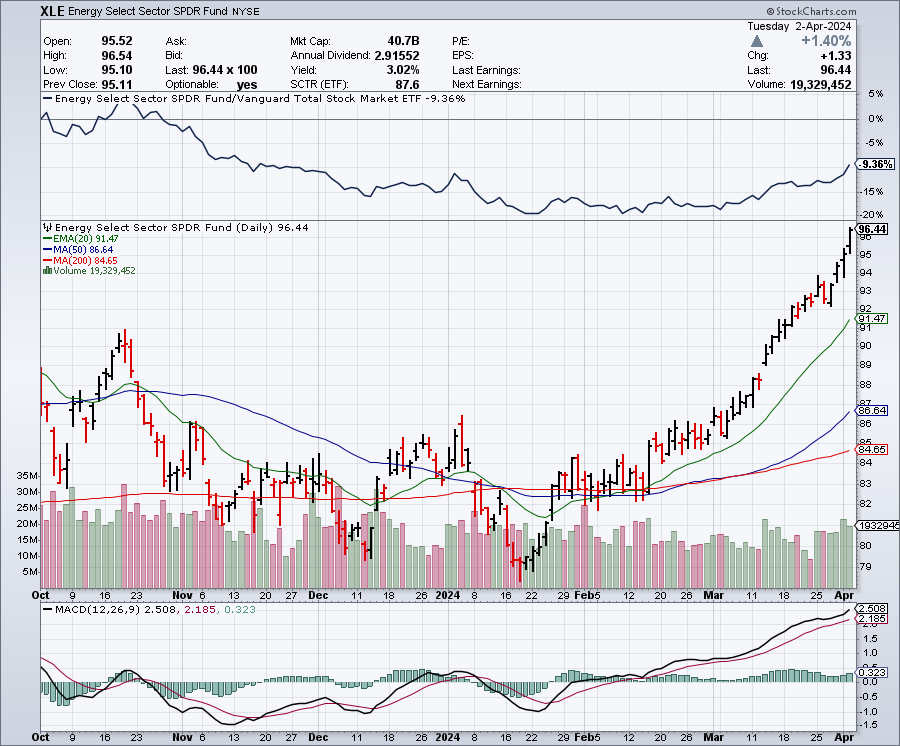 ExxonMobile (XOM)-Exxon Moves Big into Lithium, with the construction of a major mining operation in Arkansas Long 4/$100-$105 call spread took profits on long 12/$120-$125 put spread
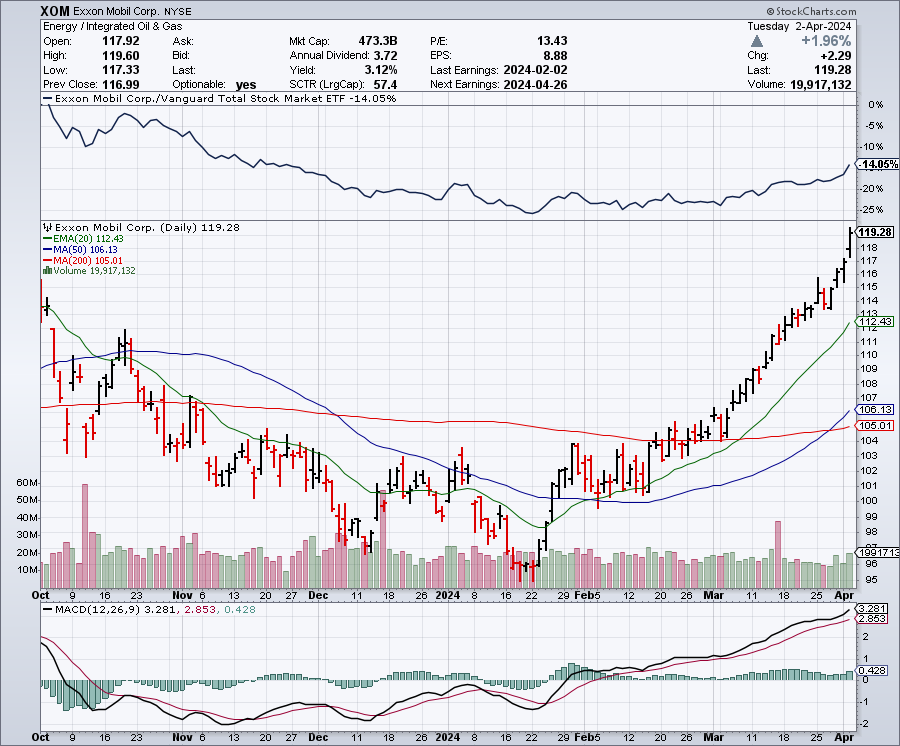 Occidental Petroleum (OXY)- Buffet’s a Buyerlong 4/$59-$62 call spread took profits on long 2/$55-$60 call spread, took profits on long 12/$77.50-$82.50 put spread
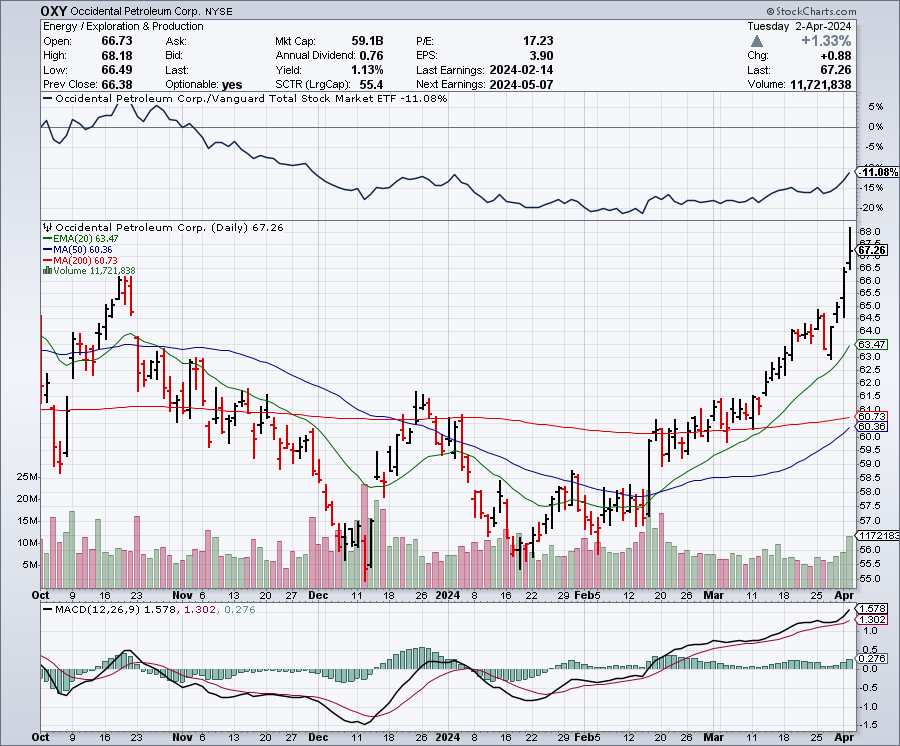 Natural Gas (UNG) – Free Fall on Warm Wintertook profits on Long January 2025 $7-8 Call Spread LEAPS
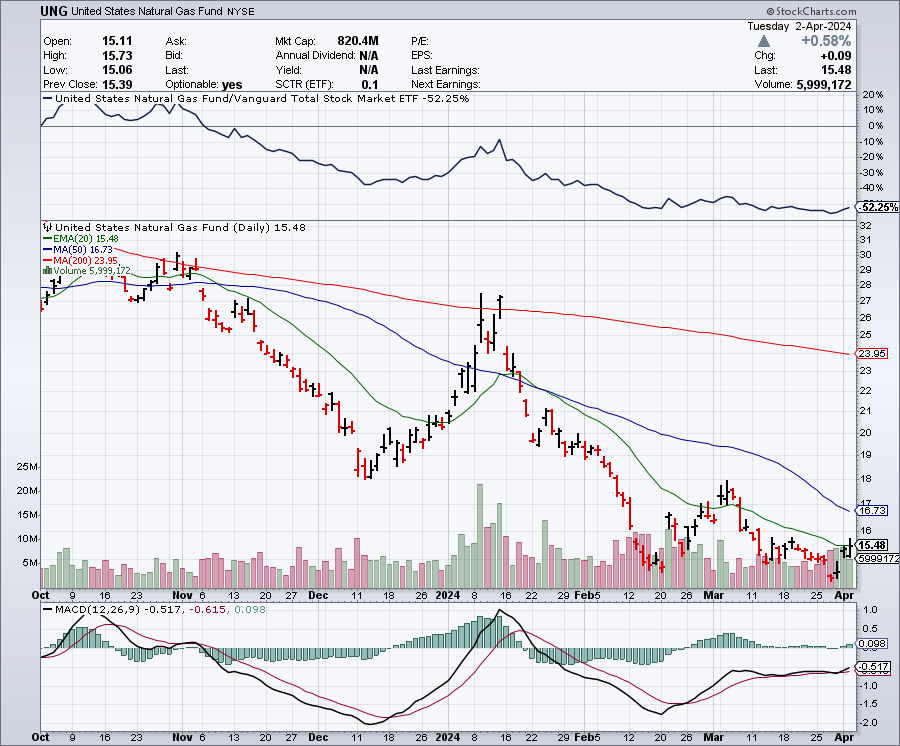 Cameco (CCJ) – Global Uranium RenaissanceUranium Goes Nuclear, with yellow cake prices up 45% since Maytook profits on long 12/$35-$38 call spread,  took profits on long 5/$20-$23 bull call spread
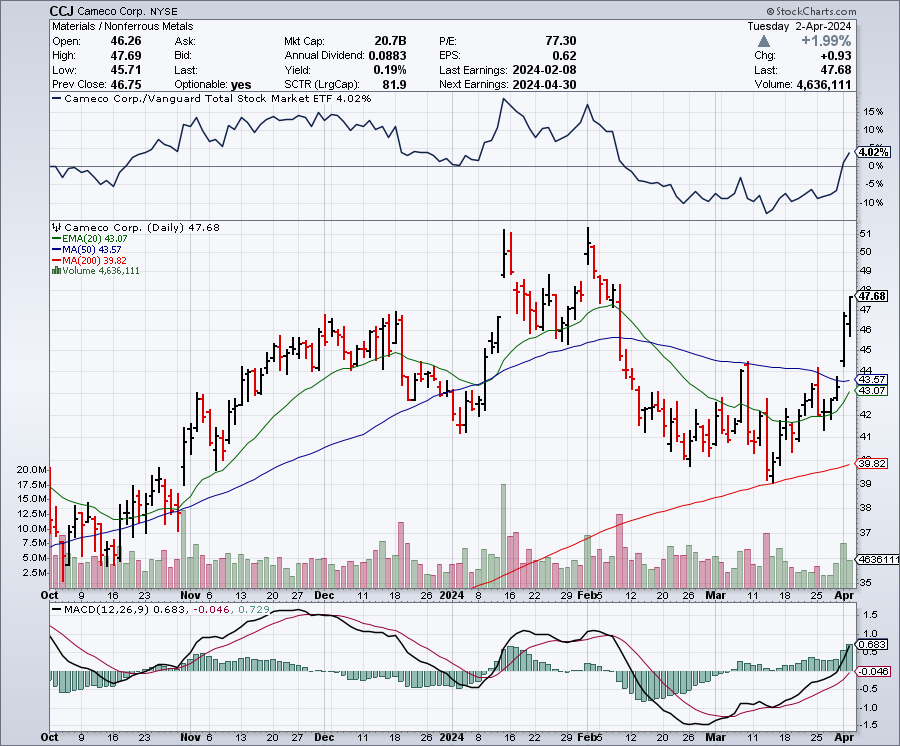 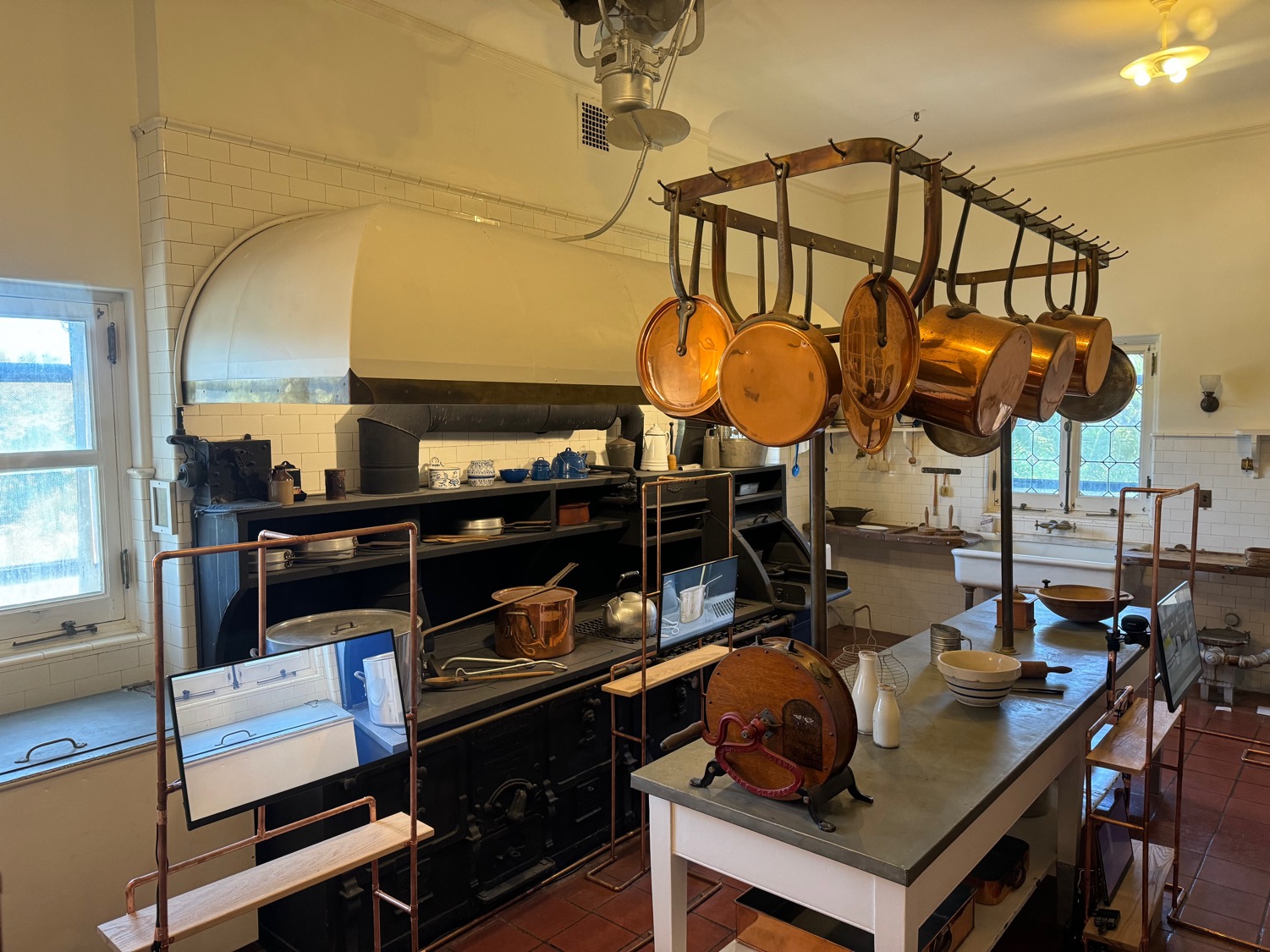 Precious Metals – New All-Tme Highs
*Precious metals have a great week on flight to safety*Gold looking forward to falling interest rates later in 2024*Miners arel playing catch up*Investors are picking up gold as a hedge for 2024 volatility*Gold headed for $3,000 by 2025, but back off first from new all-time highs*Silver is the better play with a higher beta*Russia and China are also stockpiling gold to sidestepinternational sanctions
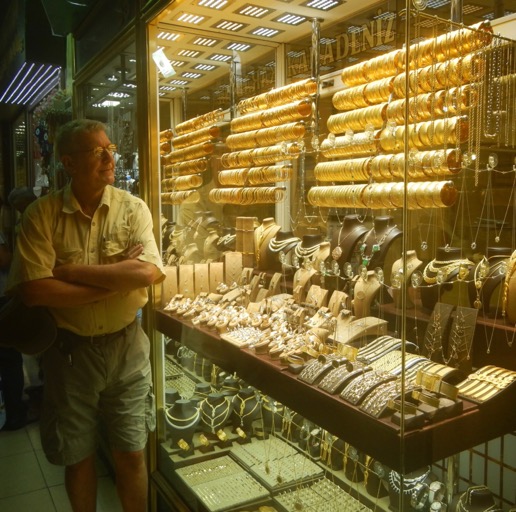 Gold (GLD) - Deflation callLong 4/$194-$197 call spread, took profits on long 5/$165-$170 bull call spread
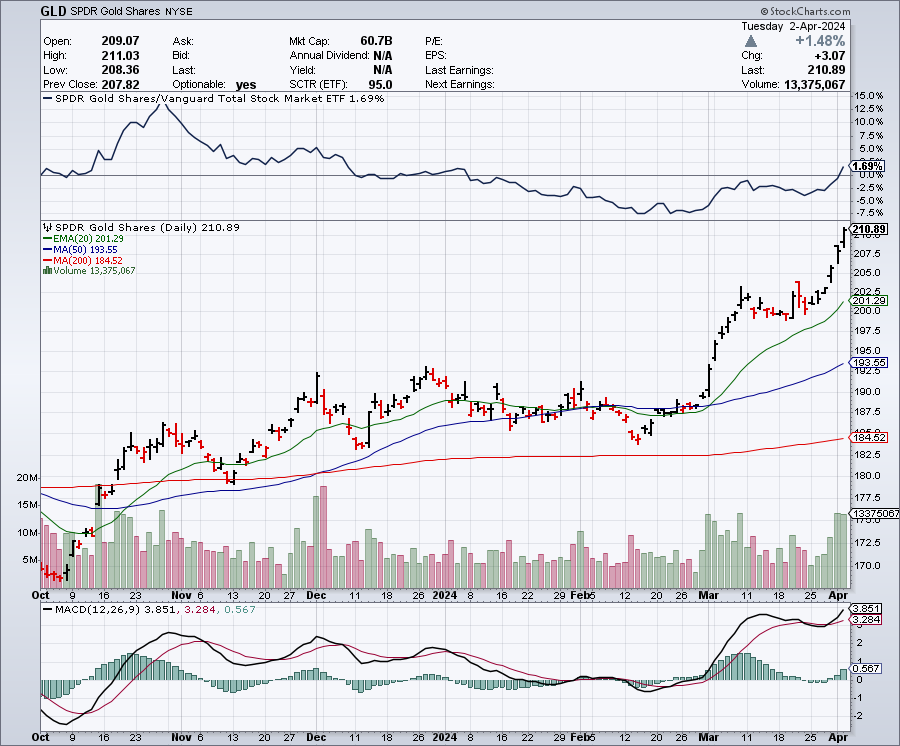 Market Vectors Gold Miners ETF- (GDX) –
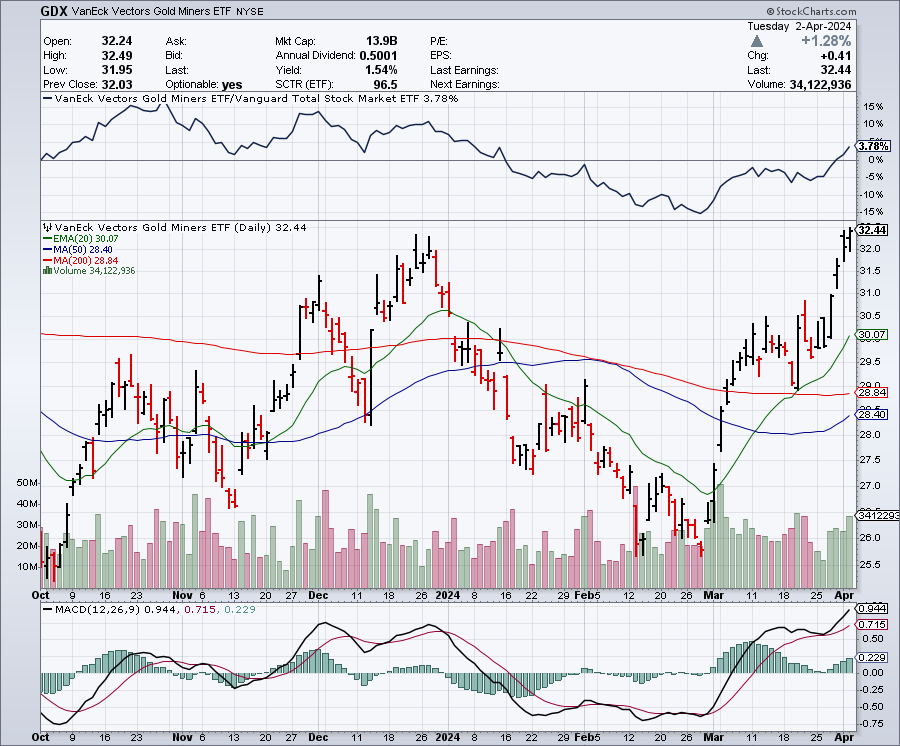 Barrick Gold (GOLD)took profit on long 1/$15.50-$16.50 call spread
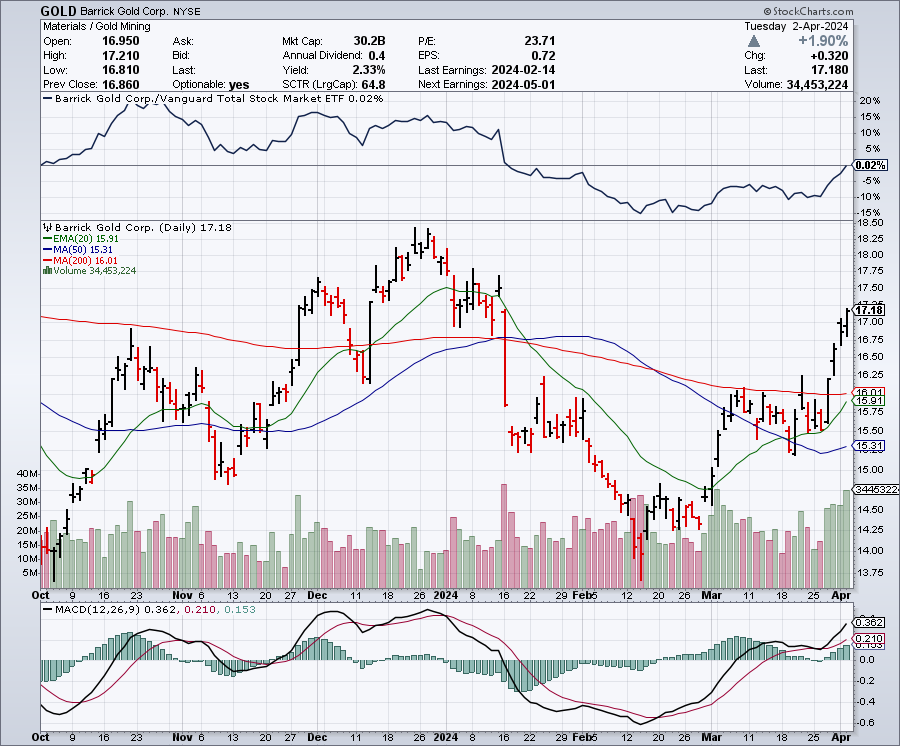 Newmont Mining- (NEM)-took profits on long $55-60 call spread
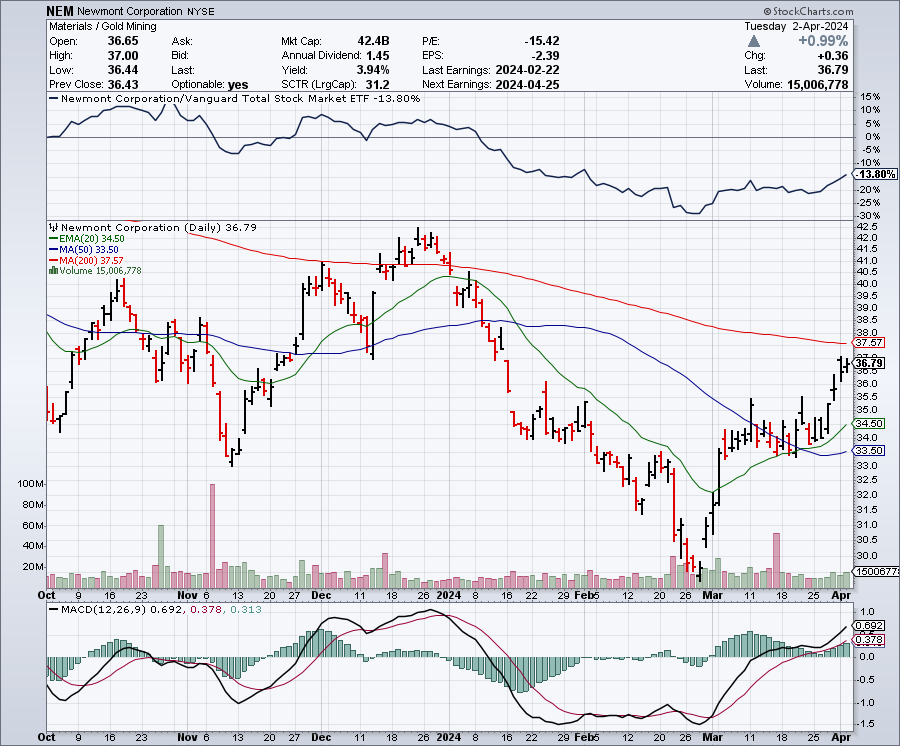 Silver- (SLV)-took profits on long 11/$19-$20 call spread
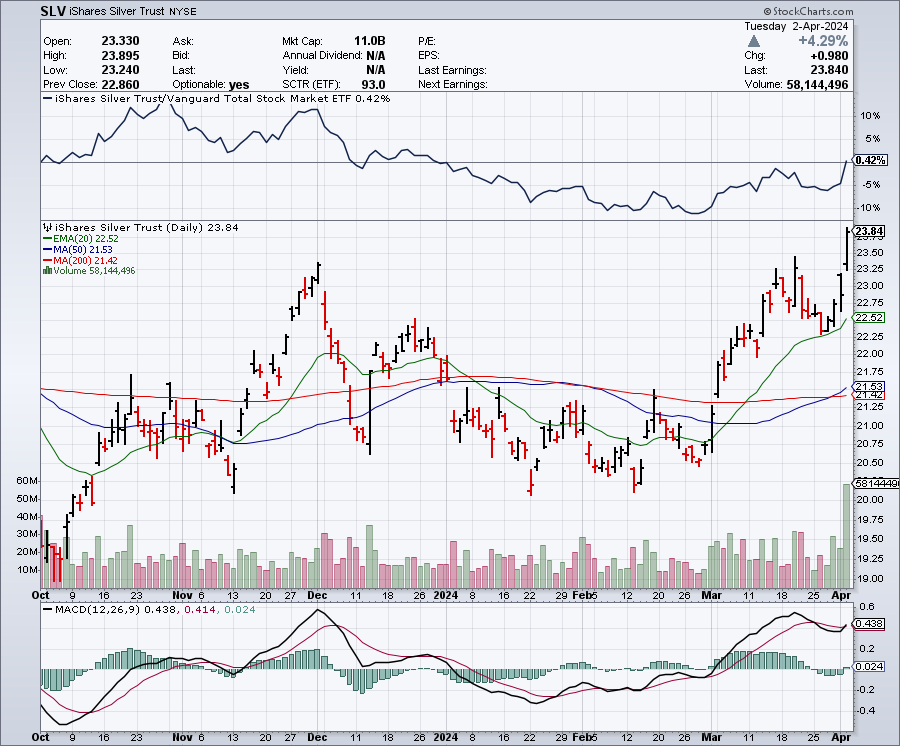 Silver Miners - (SIL)-
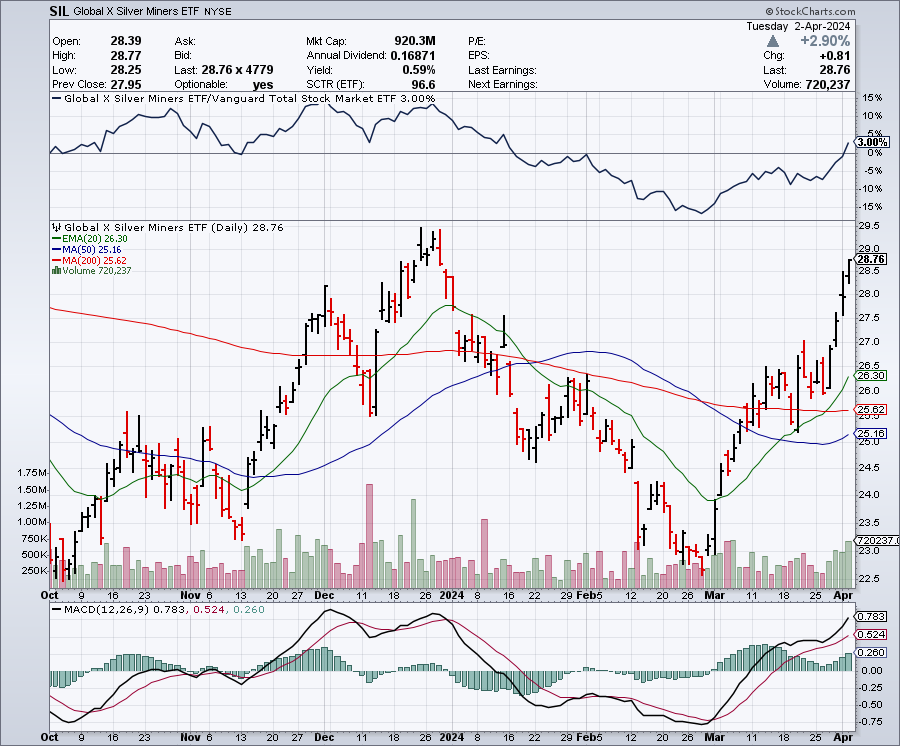 Wheaton Precious Metals - (WPM)-took profits on long 1/$36-$39 call spread
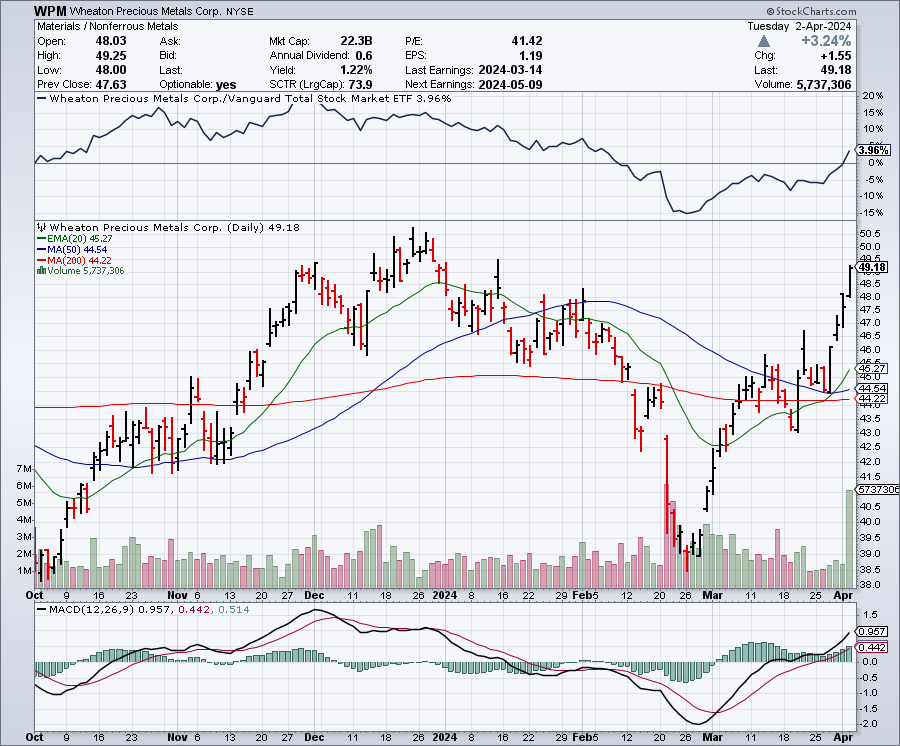 Platinum- (PPLT)- 556,000-ounce shortage this yeartook profits on long 1/$36-$39 call spread
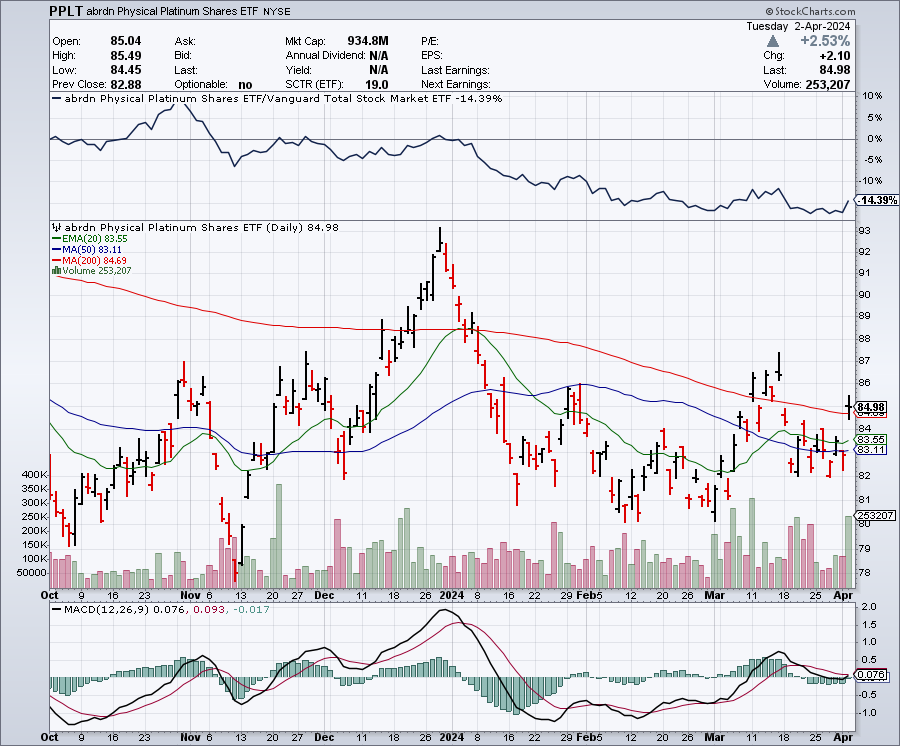 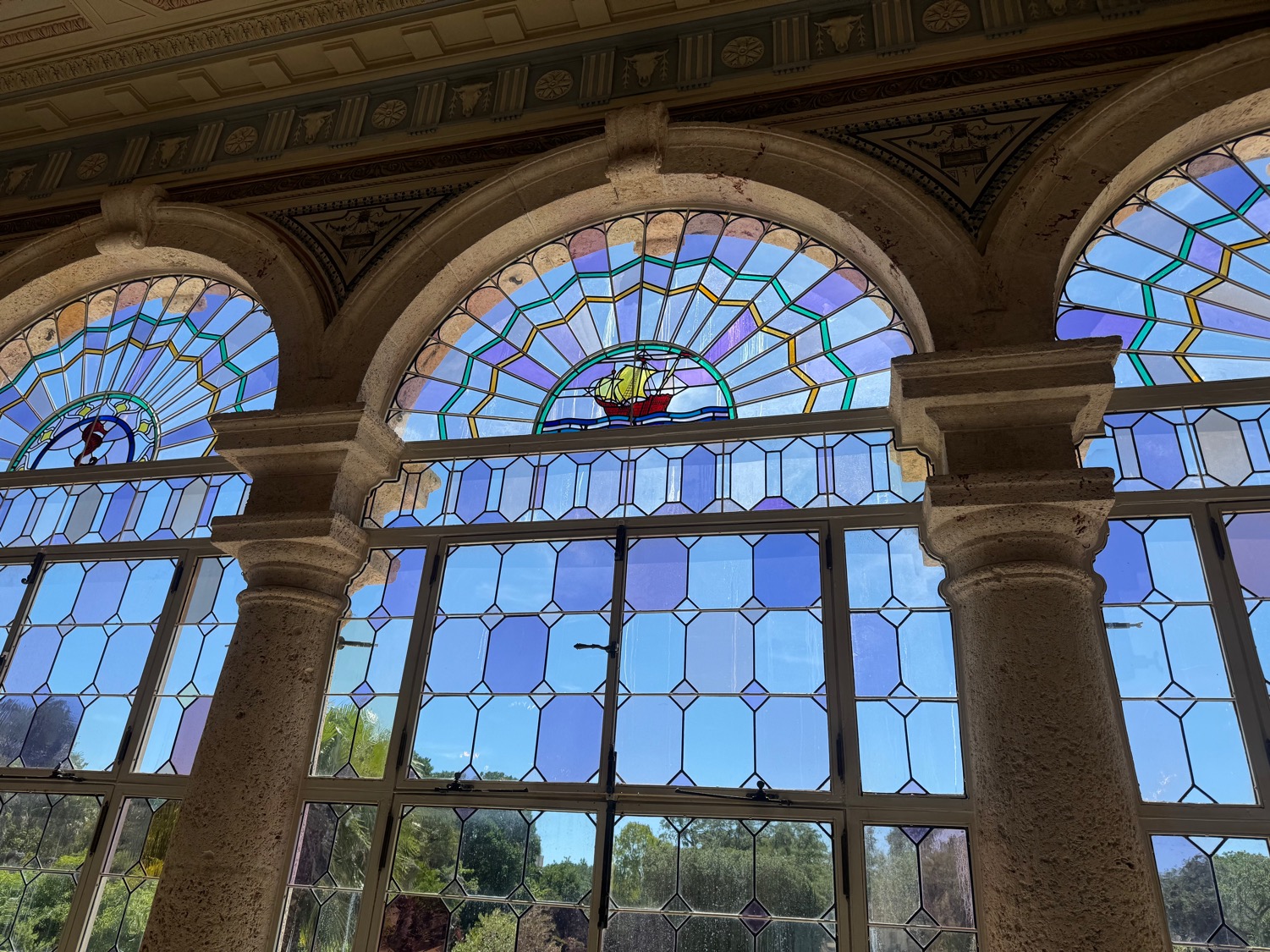 Real Estate – Hottest Spring in Years
*Existing Homes Sales Soar 9.7% in February to 4.38 million units *a still low 2.9-month supply at the current sales pace *Median price higher are up 5.7% from the year before to $384,500.*US Construction Spending Falls, 0.3% in February according to the Commerce Department. *Construction spending increased 10.7% year-on-year in February *New Home Sales Drop, 0.3% in February in a surprising decline at a 662,000 annual rate on a signed contract basis.*A spike in mortgage rates to 7.0% gets the blame*There was a 7.5% drop in prices of new homes sold to $405,000
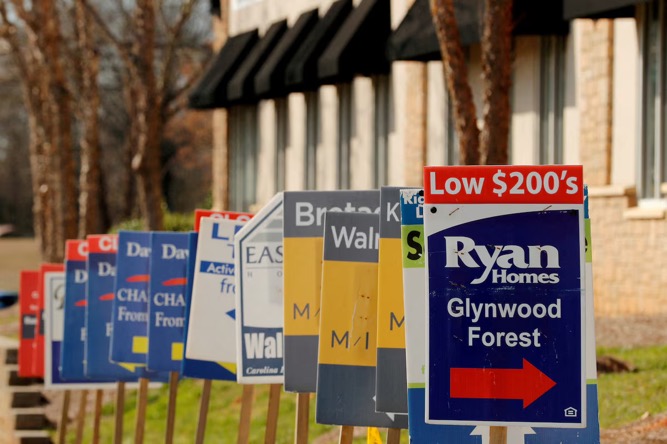 S&P Case Shiller Turns HotS&P Case Shiller Rises to +6.60% YOY in January, with its National Home Price IndexSan Diego gained +11.1%, Los Angeles +8.6%, and Detroit +8.2%.
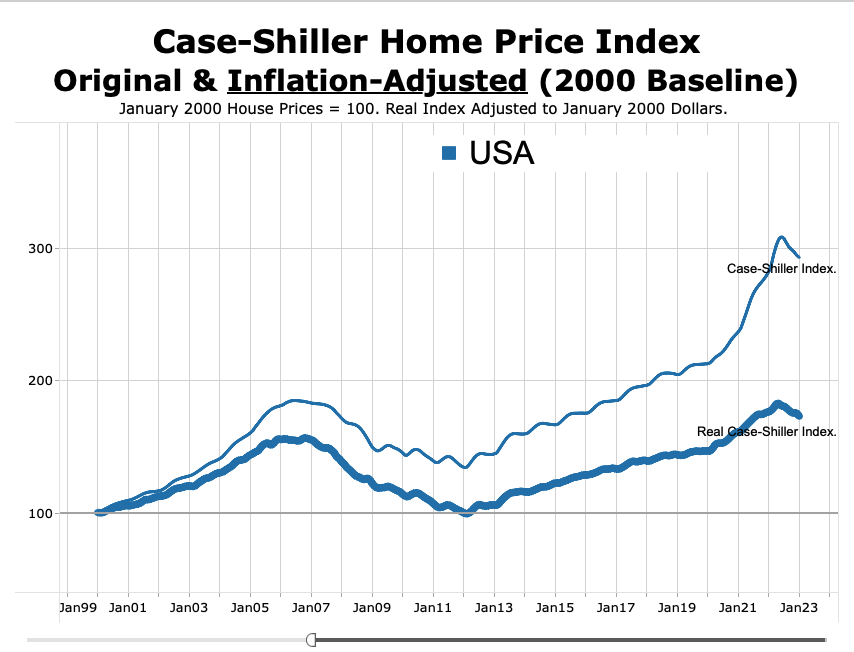 Crown Castle International (CCI) – 5.45% yielding 5G cell phone tower REITEliot Management Pushes up stock with activist bid
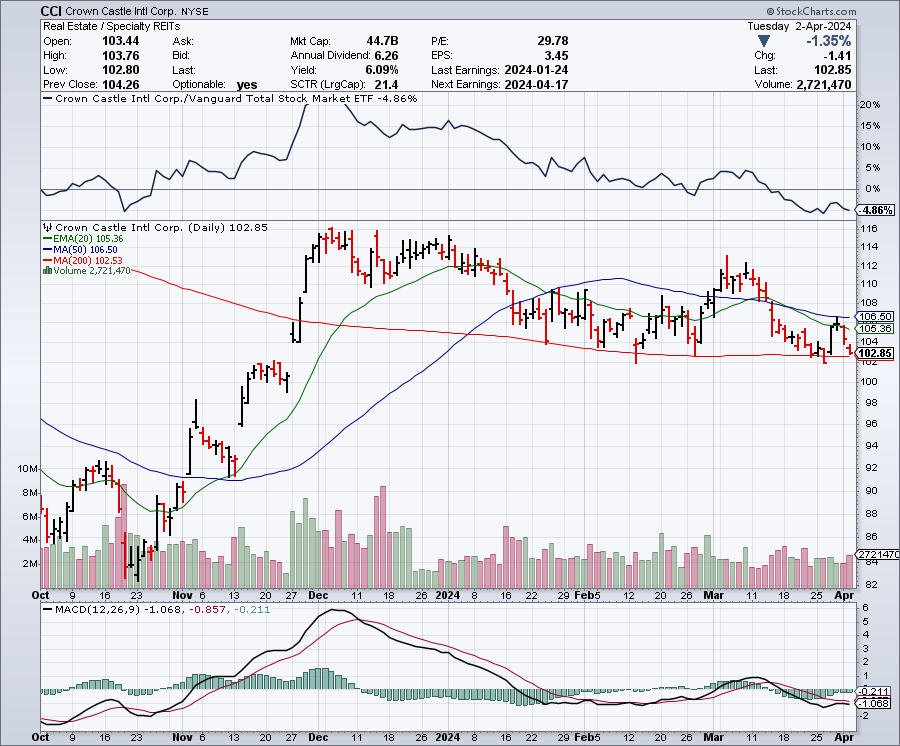 US Home Construction Index (ITB)(DHI), (LEN), (PHM), (TOL), (NVR)
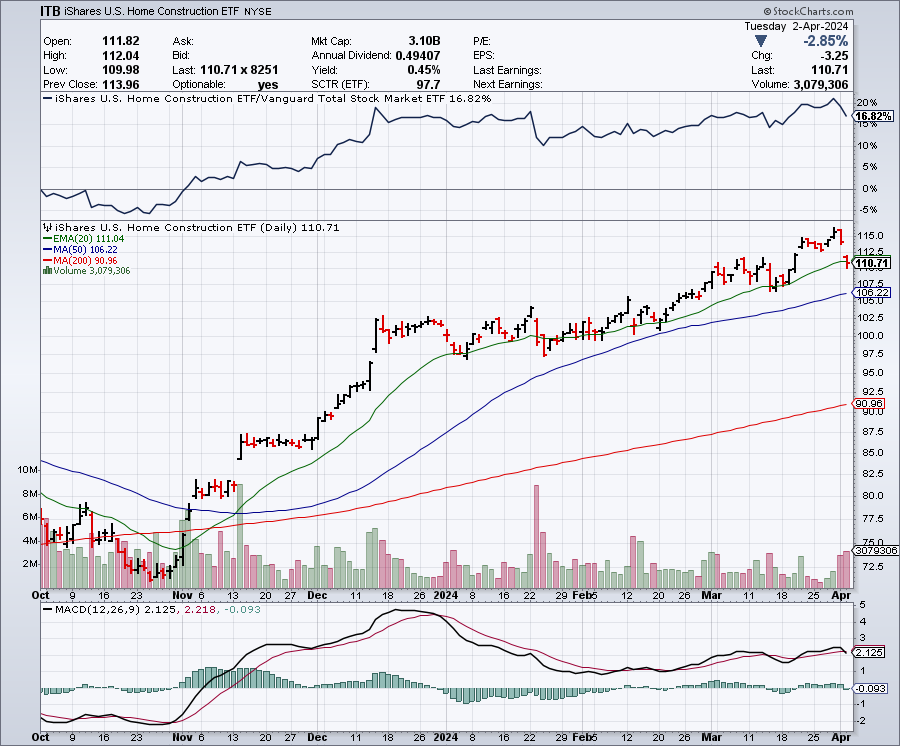 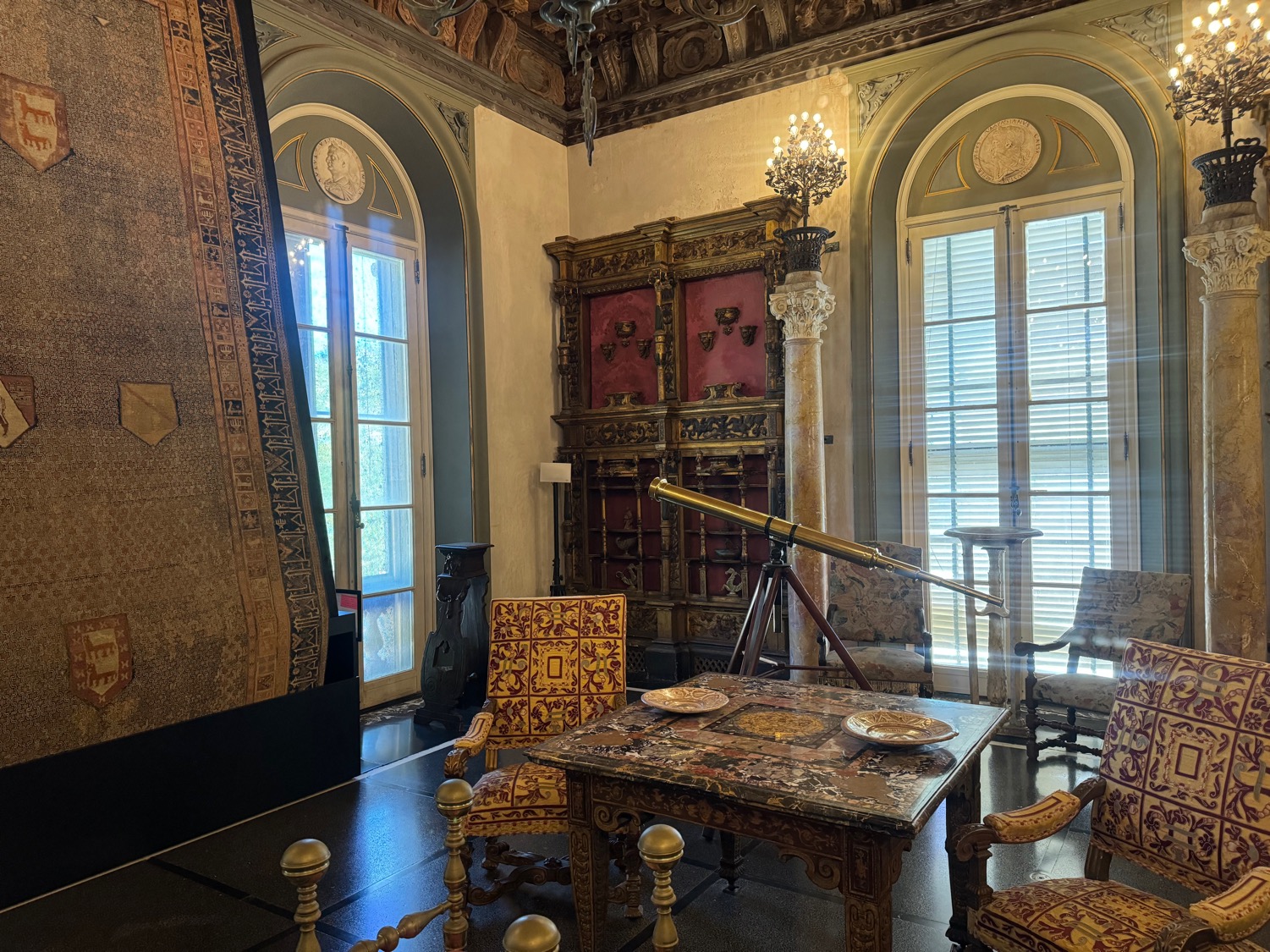 Trade Sheet-So What Do We Do About All This?
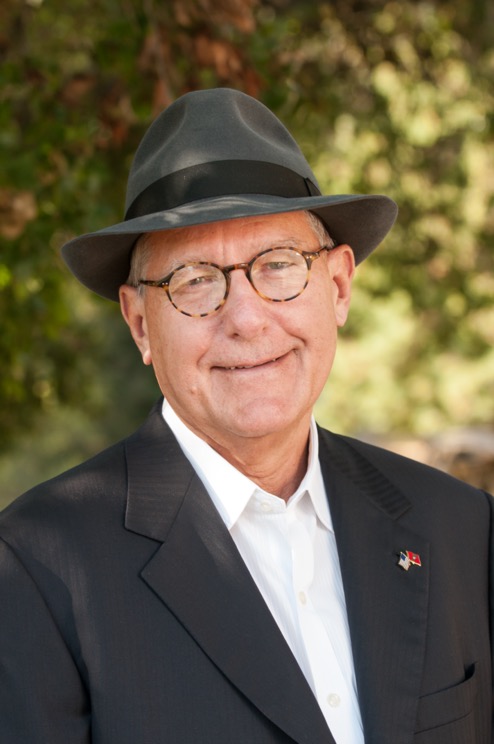 *Stocks – buy any dips*Bonds – buy dips*Commodities-buy dips*Currencies- sell dollar rallies, buy currencies*Precious Metals – buy dips*Energy – buy dips*Volatility - buy $12*Real estate – buy dips
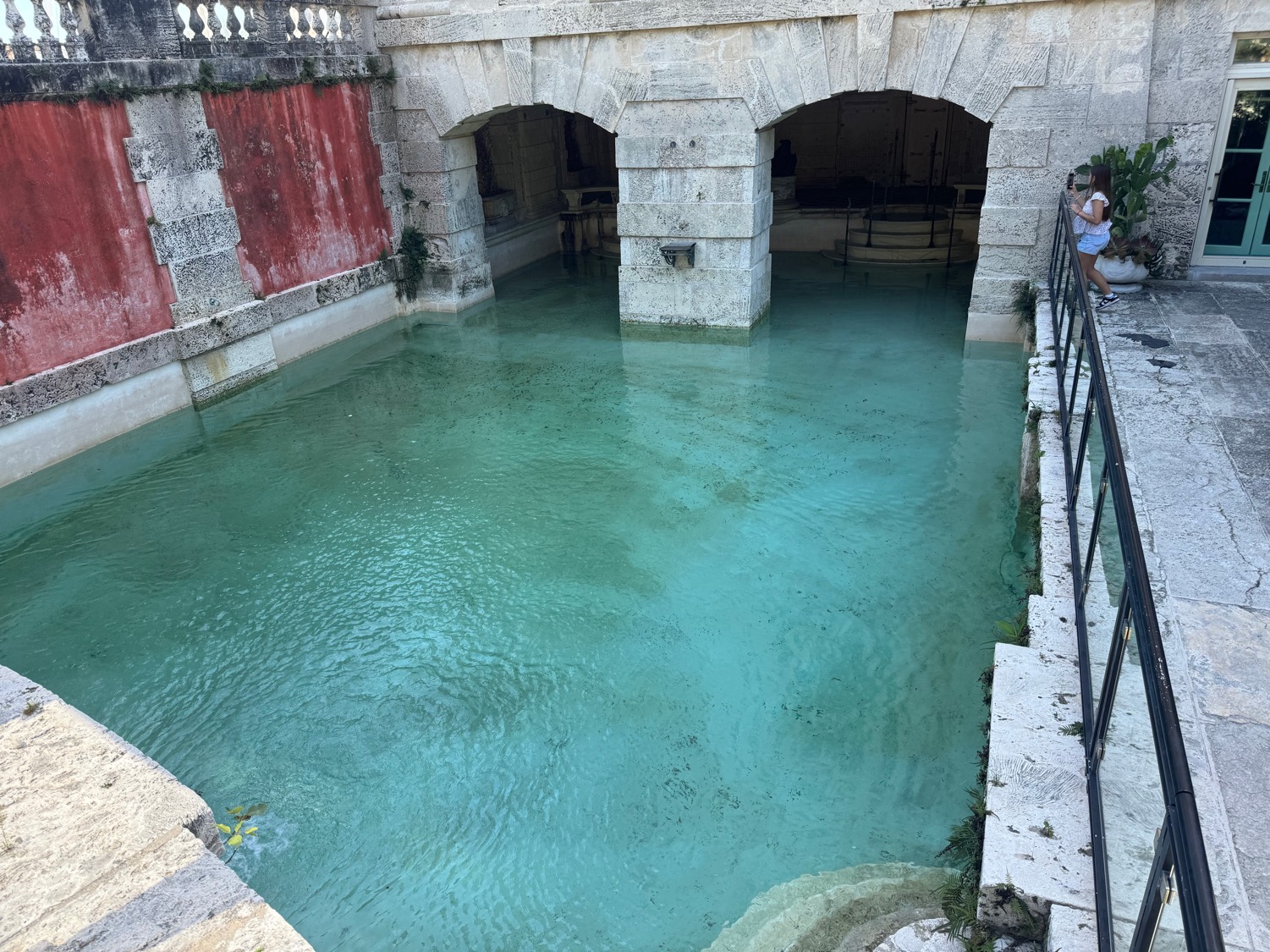 Next Strategy Webinar12:00 EST Wednesday, April 17 from Key West, Floridaemail me questions at support@madhedgefundtrader.com
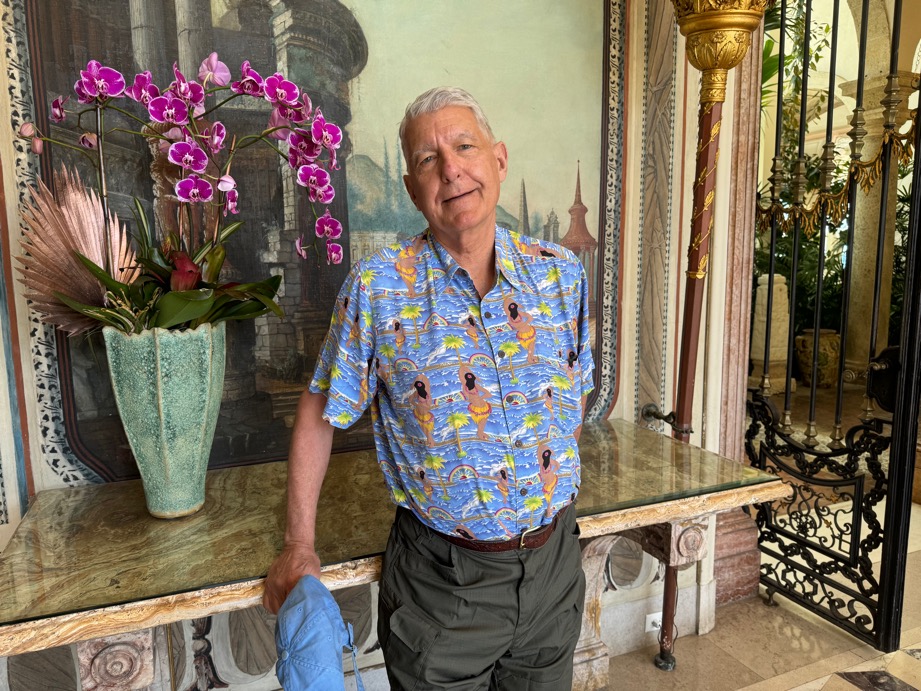 Good Luck and Good Trading!